Độc đáo lễ hội đèn Trung thu
Độc đáo lễ hội đèn Trung thu
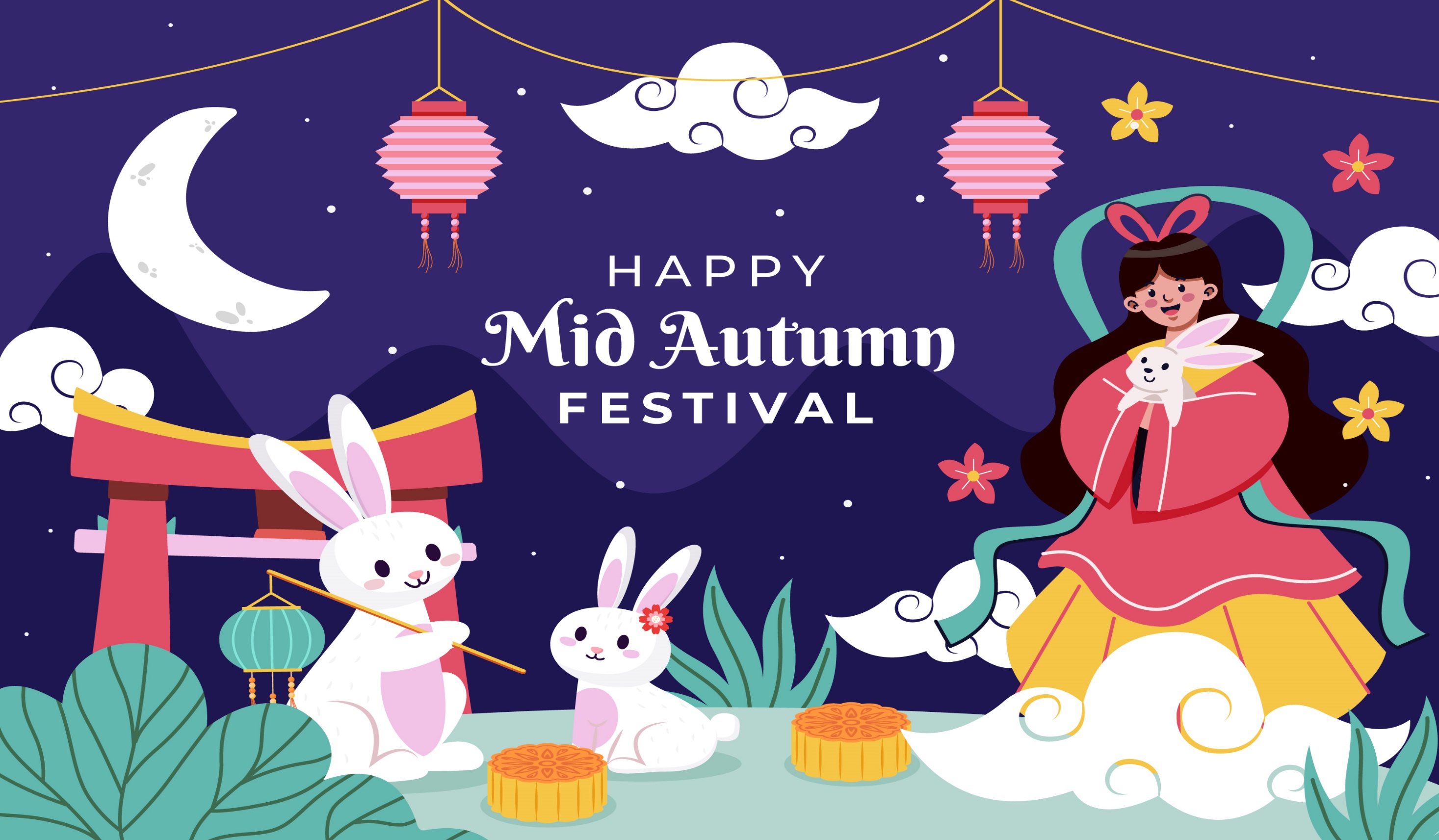 Tiếng Việt
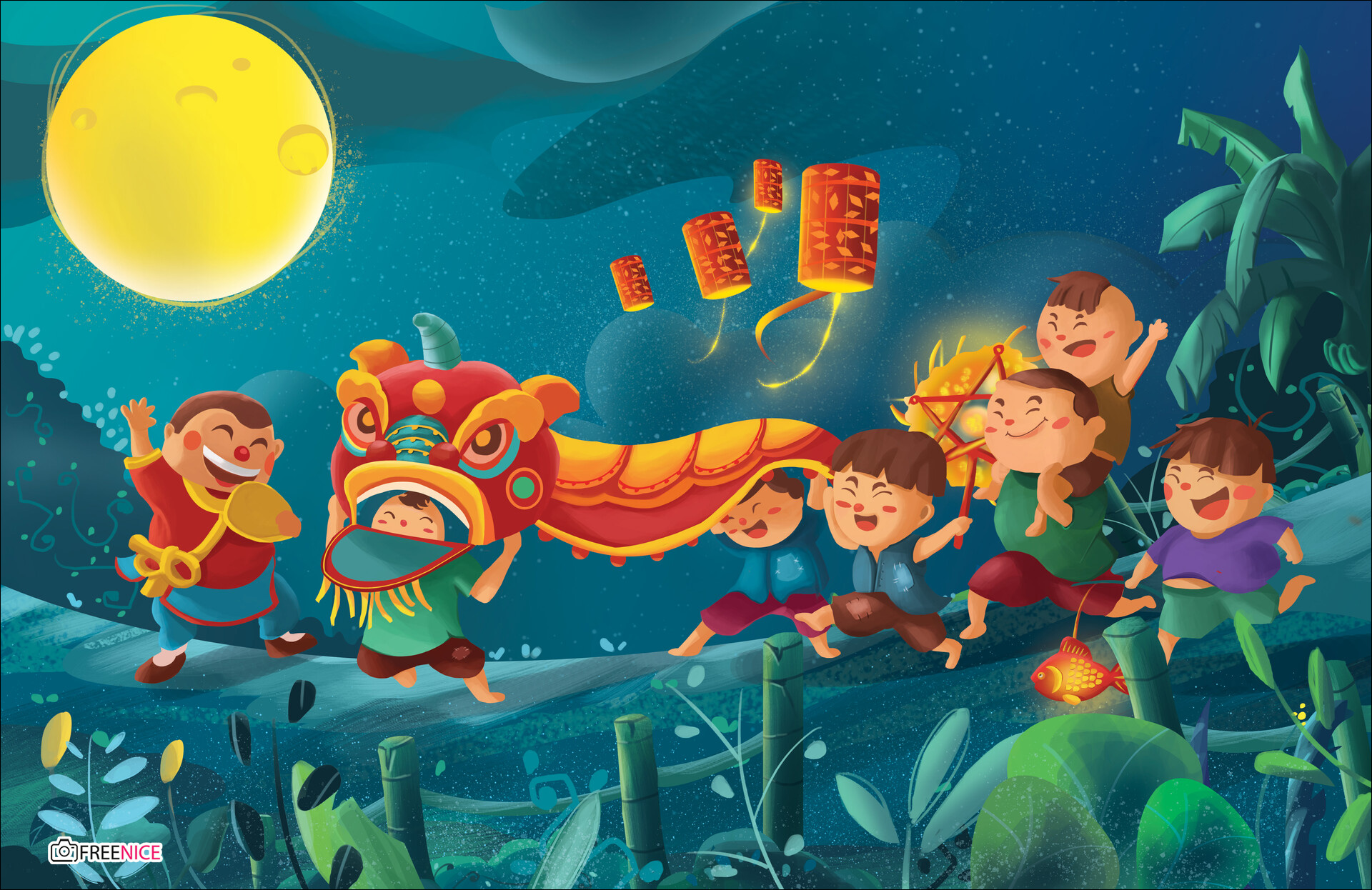 Thứ … ngày … tháng … năm 2022
Tiếng Việt
Chủ đề: BỐN MÙA MỞ HỘI
Bài 4 – Tiết 1Độc đáo lễ hội đèn trung thu
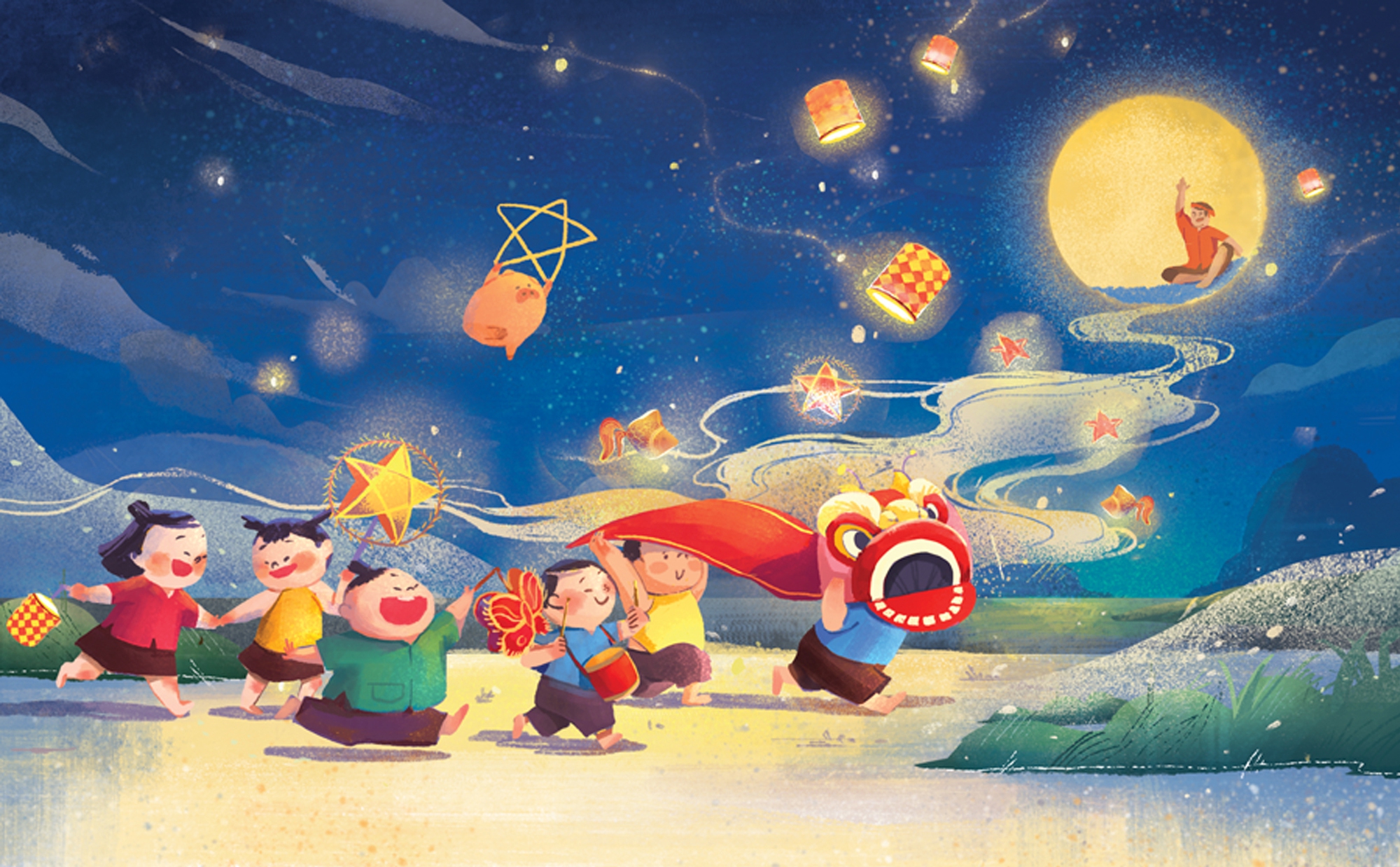 MỤC TIÊU
MỤC TIÊU
Giải được câu đố, nêu được tên một số loại đèn Trung thu; nêu được phỏng đoán của bản thân về nội dung bài đọc qua tên bà, hoạt động khởi động và tranh minh họa.
Đọc trôi chảy bài đọc, ngắt nghỉ đúng dấu câu, đúng logic ngữ nghĩa; trả lời được các câu hỏi tìm hiểu bài; hiểu được nội dung bài đọc: Không khí tưng bừng của một lễ hội mùa thu ở tỉnh Tuyên Quang với những chiếc đèn Trung thu độc đáo và giàu ý nghĩa.
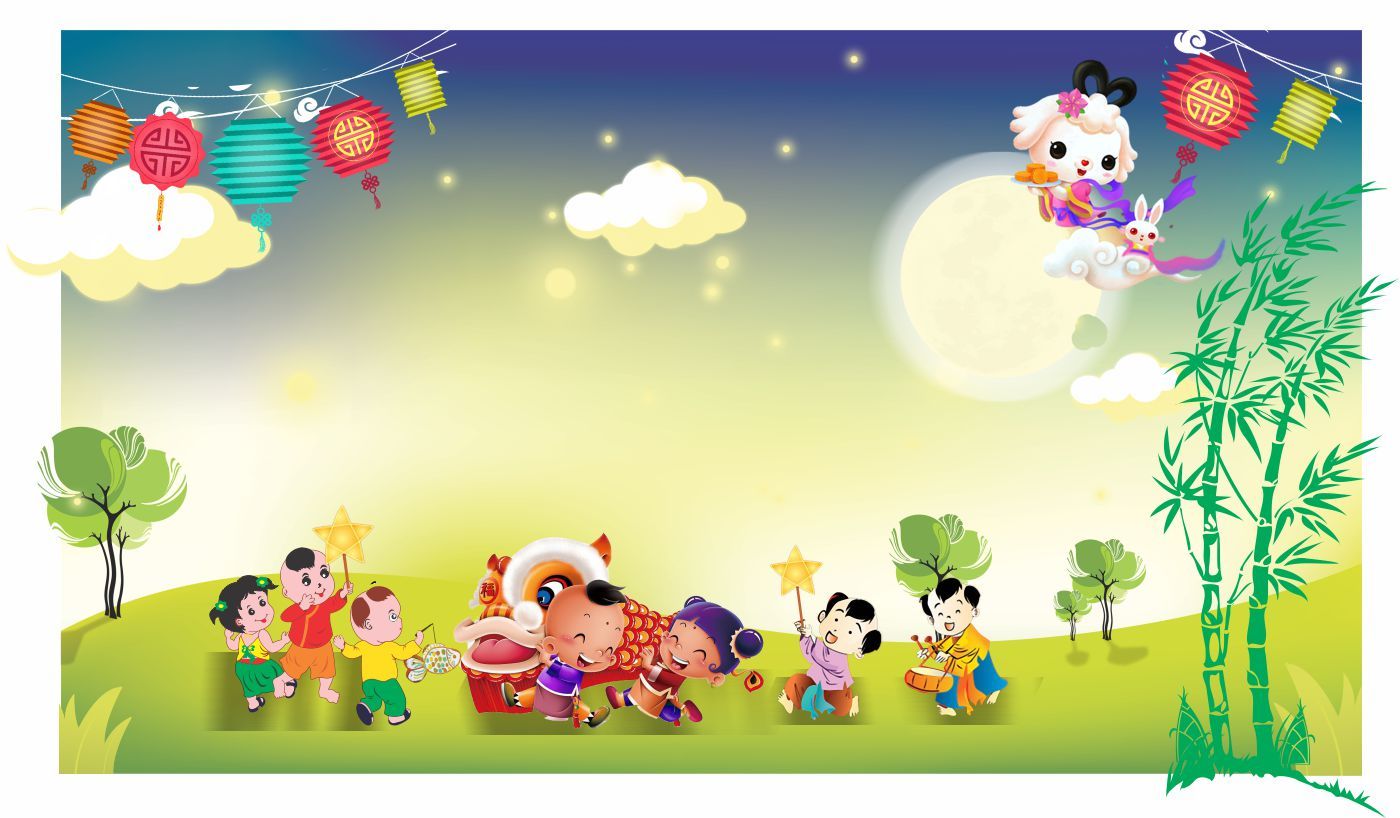 KHỞI ĐỘNG
KHỞI ĐỘNG
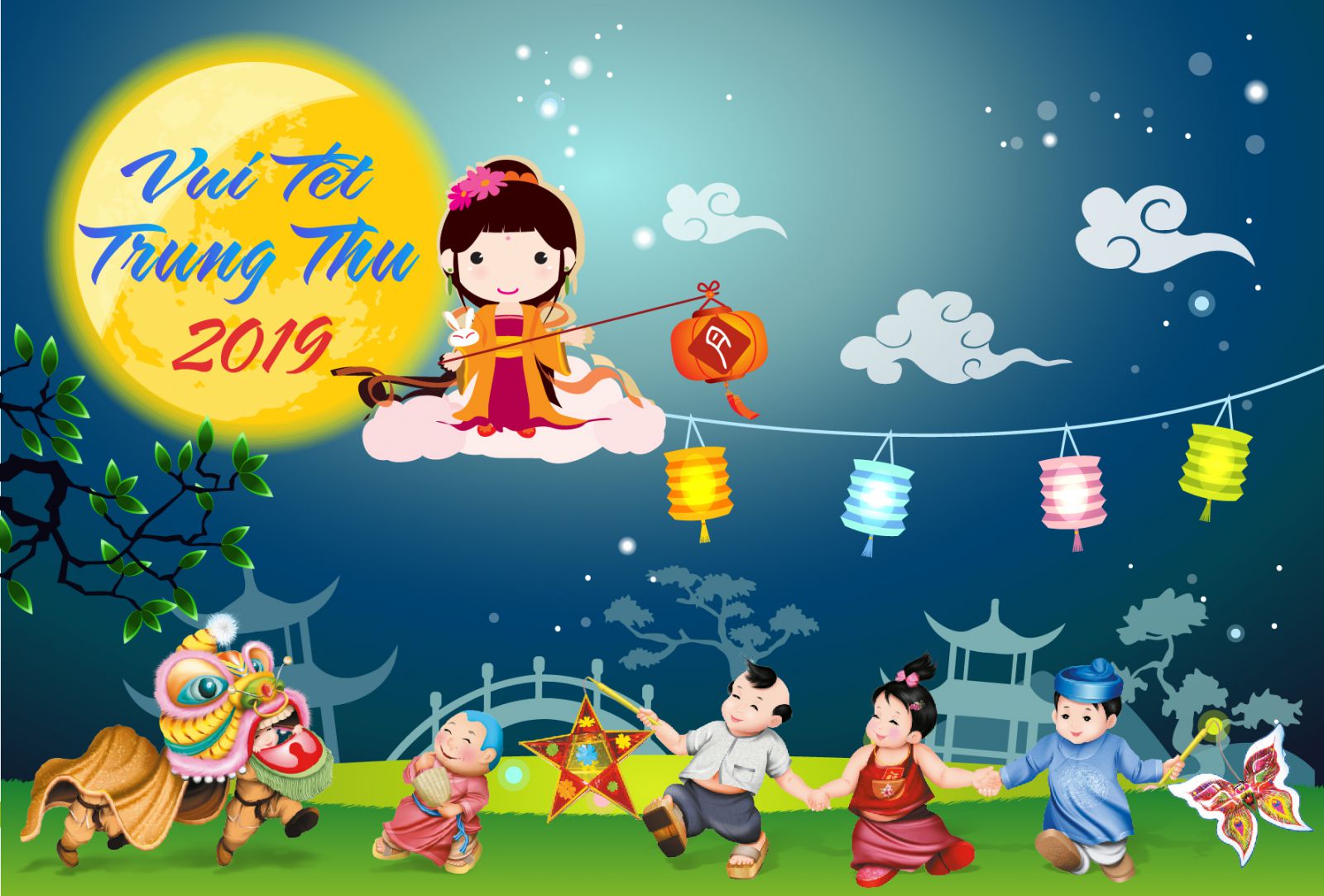 Trò chơi“TÙNG RING RING”
Trò chơi“TÙNG DING DING”
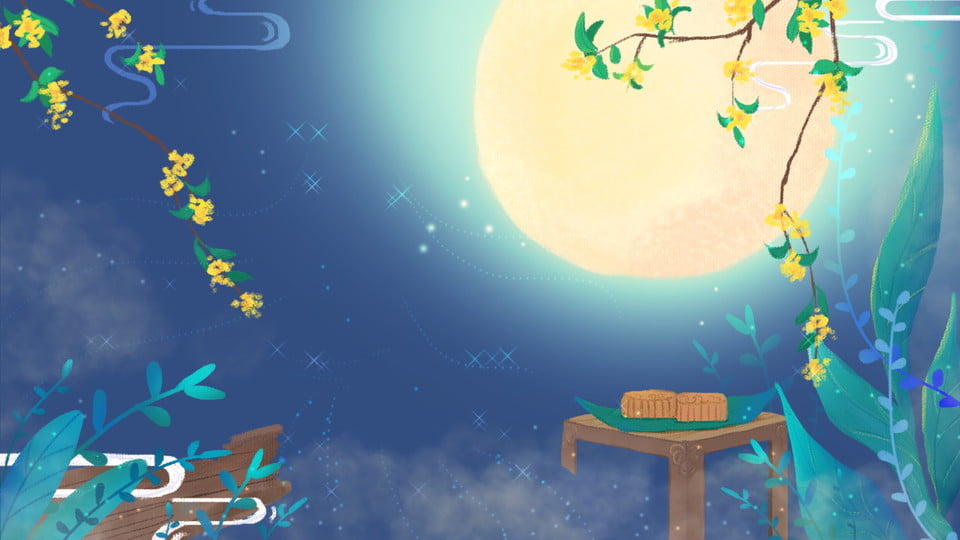 Vòng 1: Giải câu đố
Vừa bằng quả bíMà thủng hai đầuTrong thắp đèn màuĐem treo trước cửa.		(Là cái gì?)
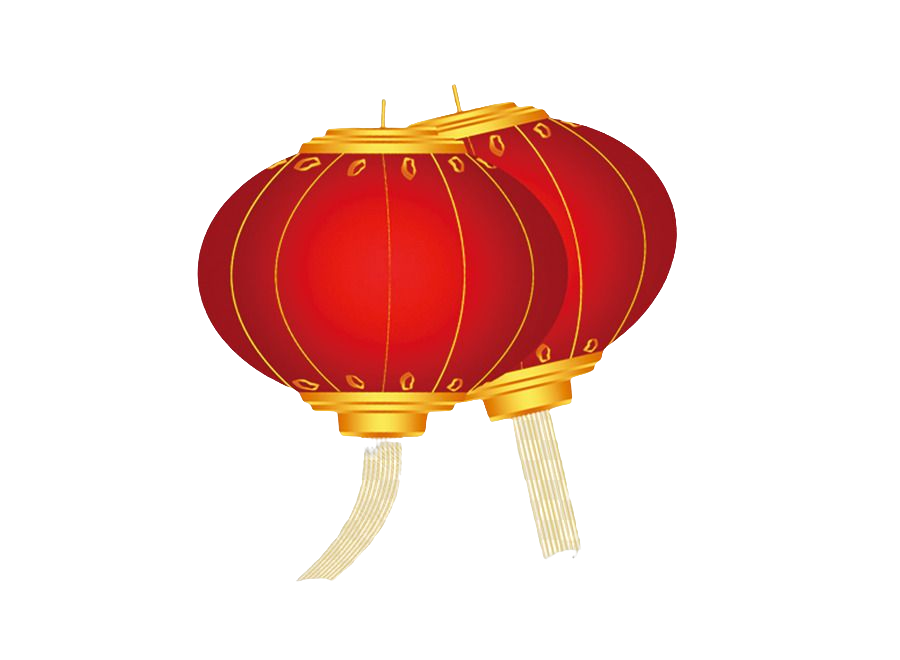 ĐÁP ÁN
[Speaker Notes: GV click vào khung đáp án để hiện kết quả]
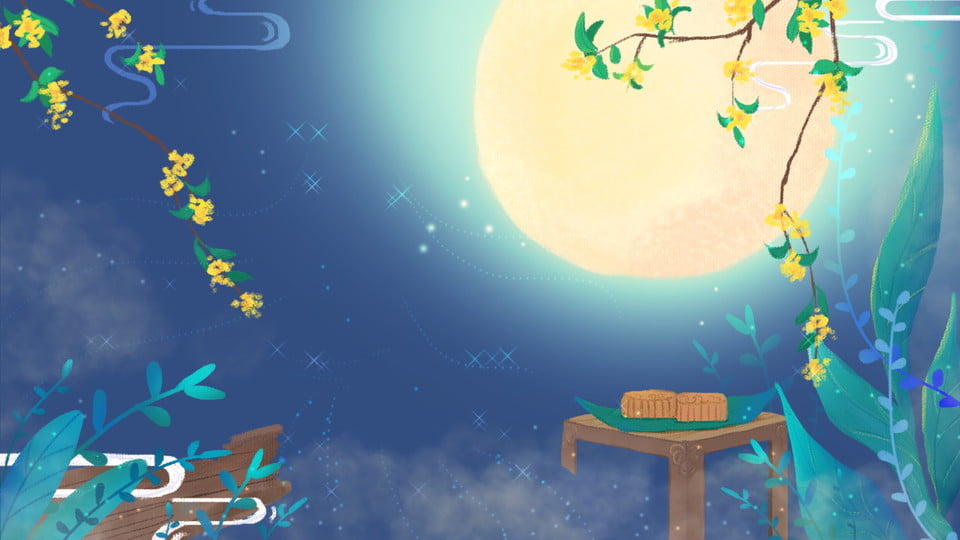 Vòng 1: Giải câu đố
Cái gì năm cánh
Có nến ở trong
Đêm rằm tháng Tám
Ngước trông chị Hằng?
(Là cái gì?)
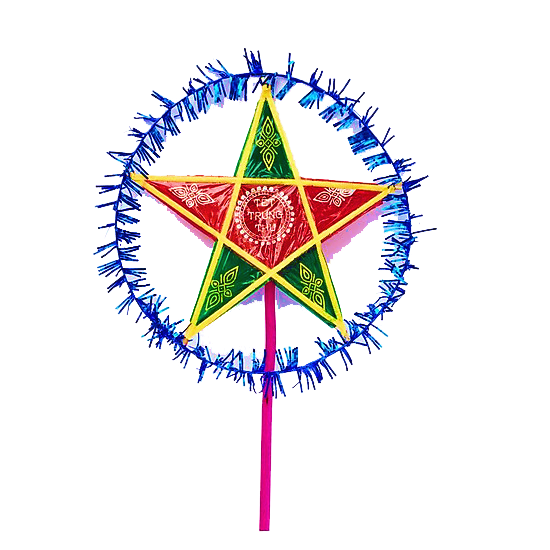 ĐÁP ÁN
[Speaker Notes: GV click vào khung đáp án để hiện kết quả]
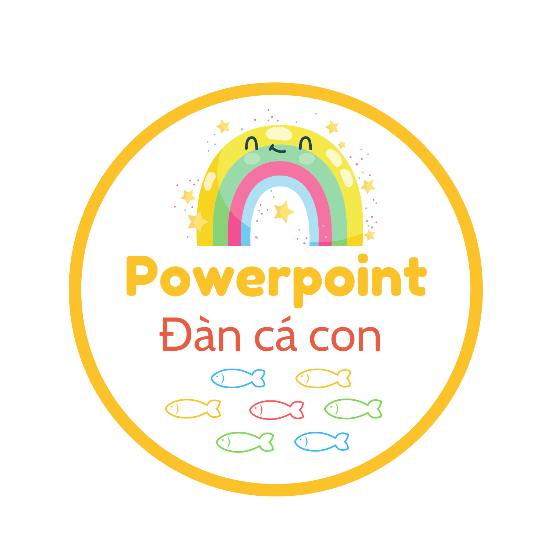 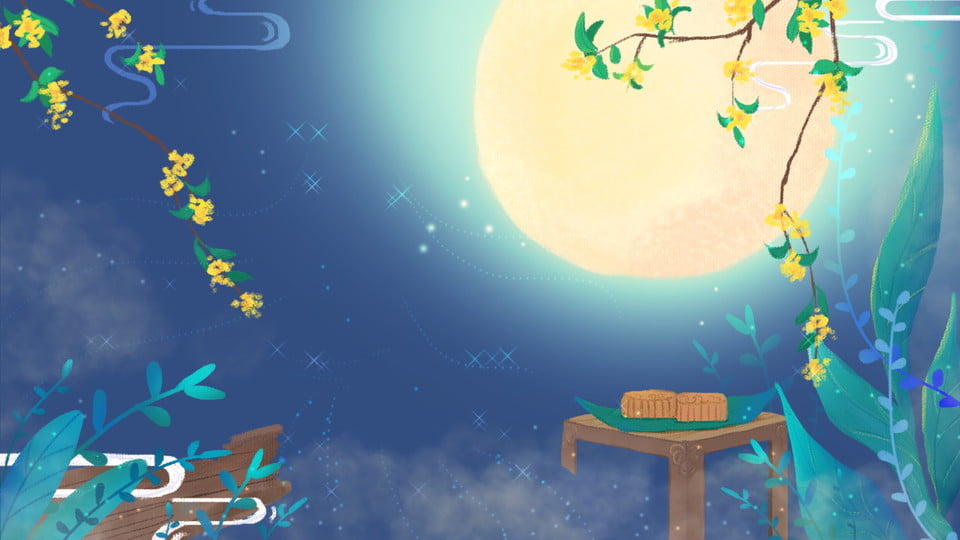 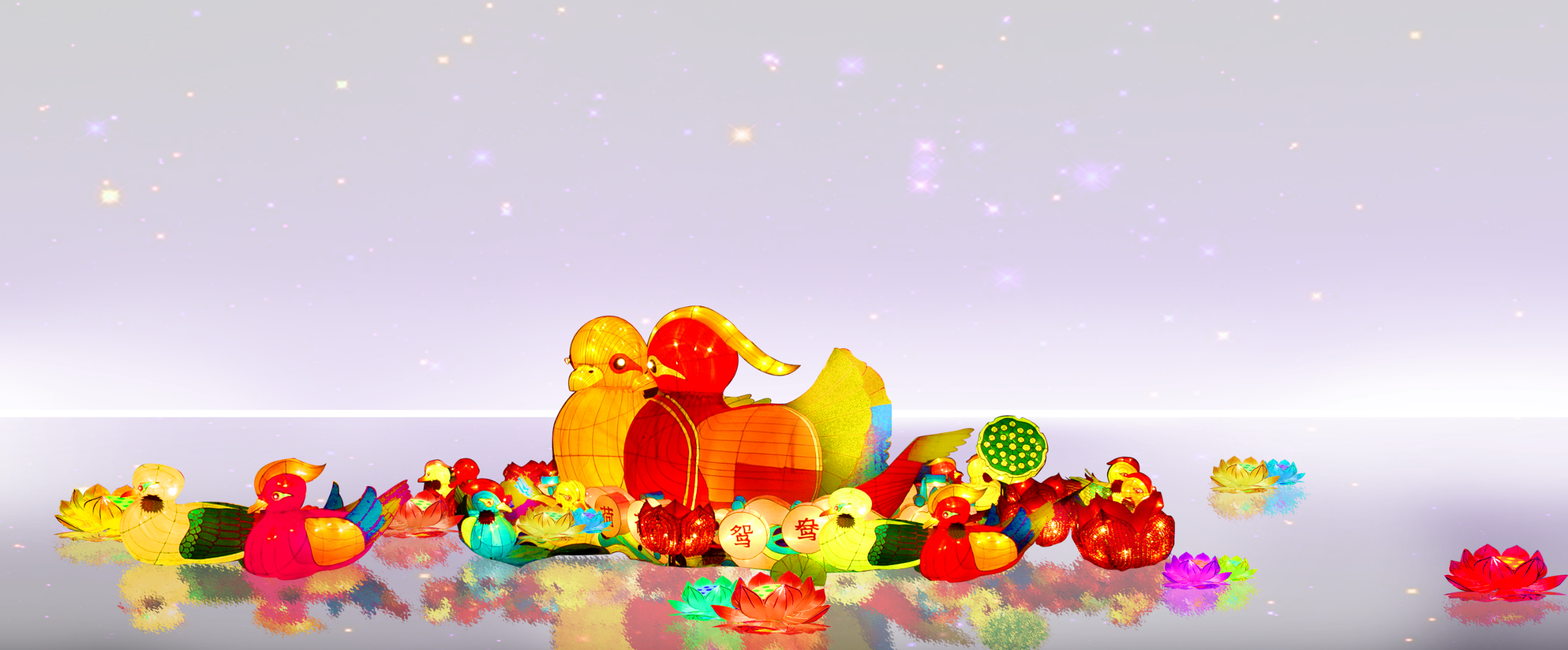 Vòng 2:
Kể tên các loại đèn Trung thu
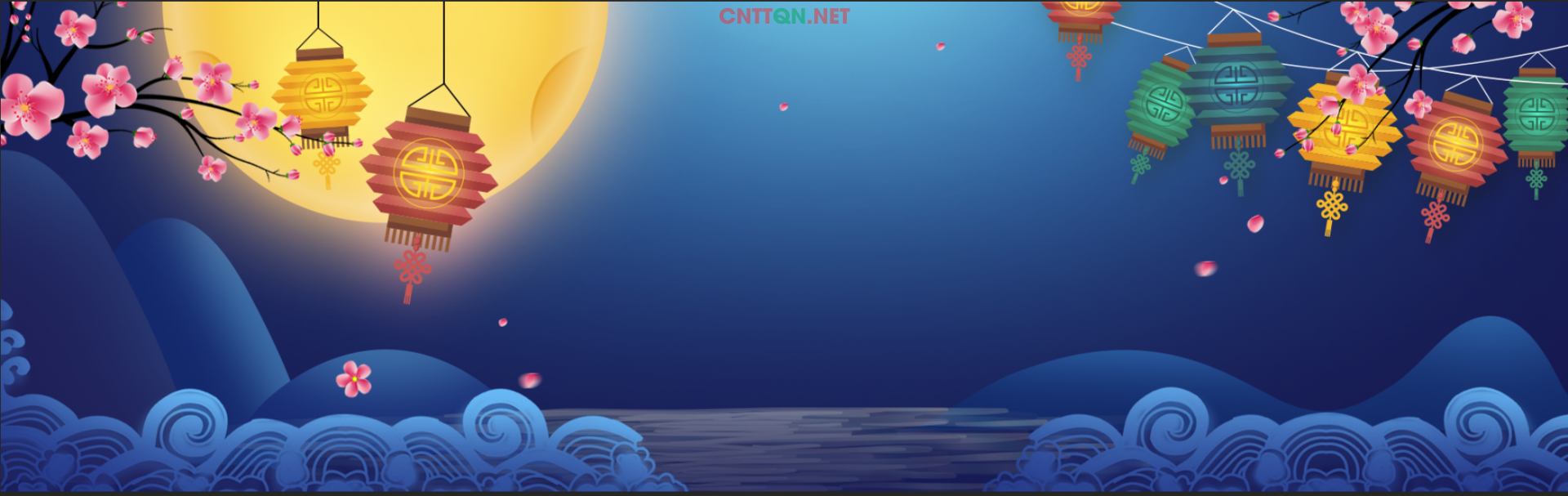 Chia sẻ với bạn về những điều em quan sát được trong tranh minh họa và phỏng đoán nội dung bài học
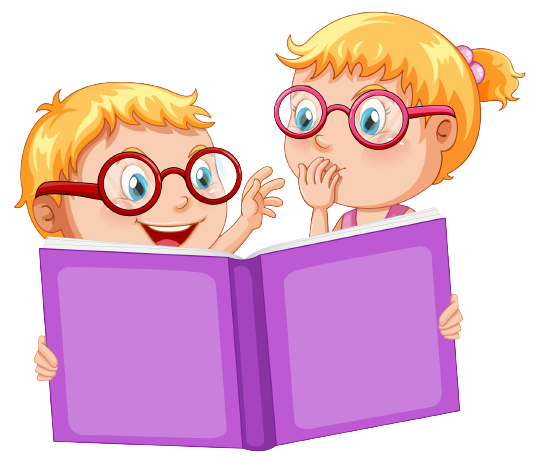 CHIA SẺ NHÓM ĐÔI
CHIA SẺ NHÓM ĐÔI
GỢI Ý
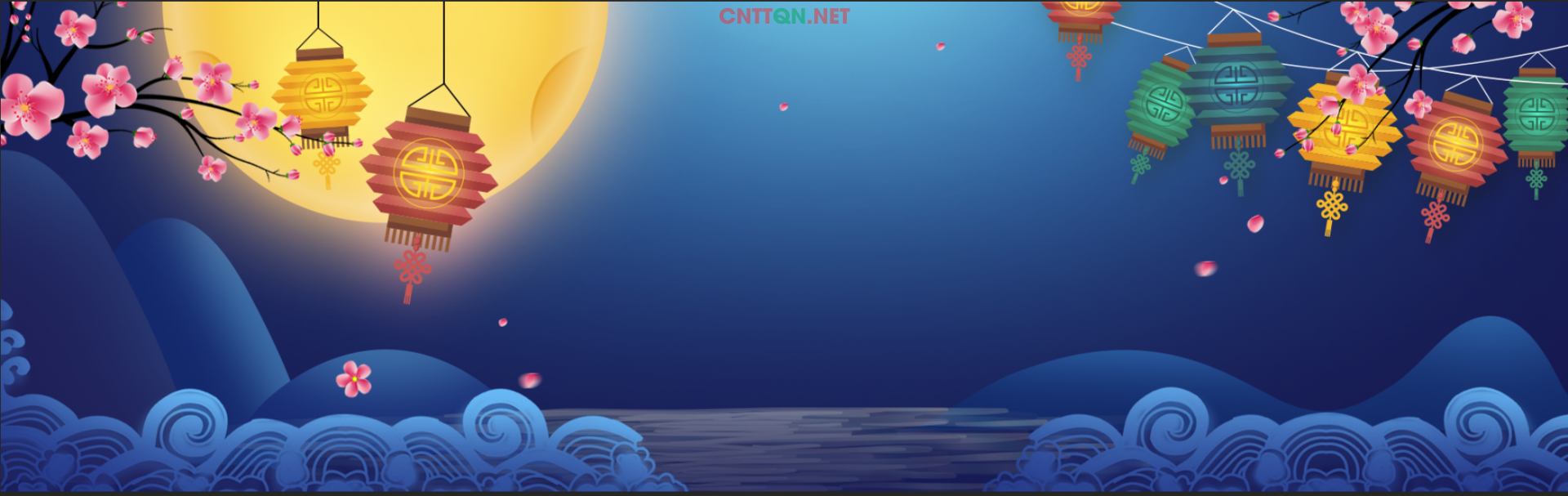 GỢI Ý
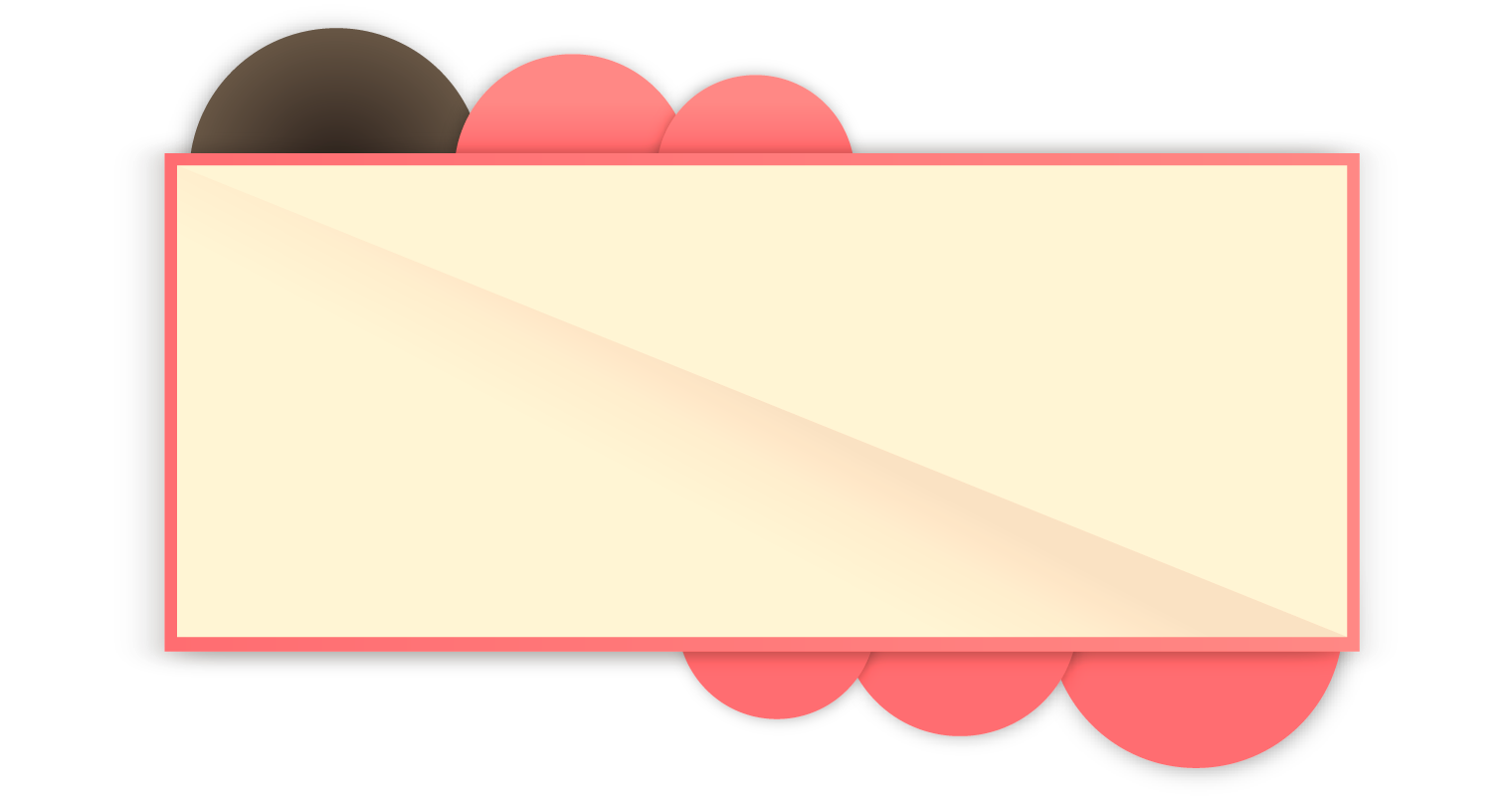 - Hoạt động của con người trong tranh; trang phục; không khí của buổi lễ; các loại đèn lồng; cảnh vật xung quanh,….
- Học sinh có thể nêu cảm xúc, suy nghĩ của bản thân về bức tranh.
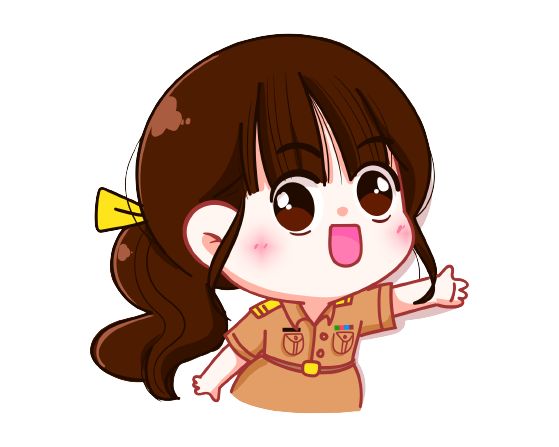 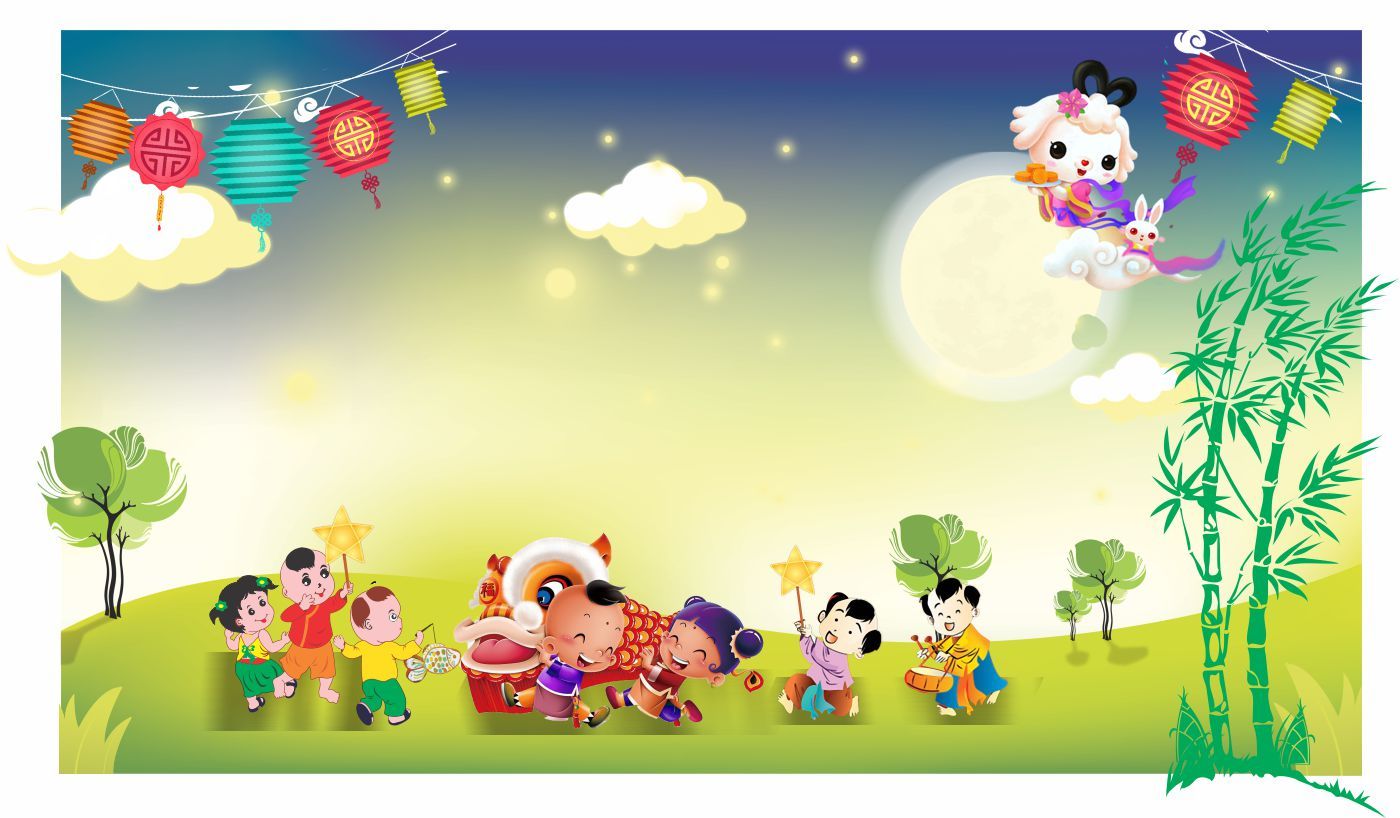 LUYỆN ĐỌC THÀNH TIẾNG
LUYỆN ĐỌC THÀNH TIẾNG
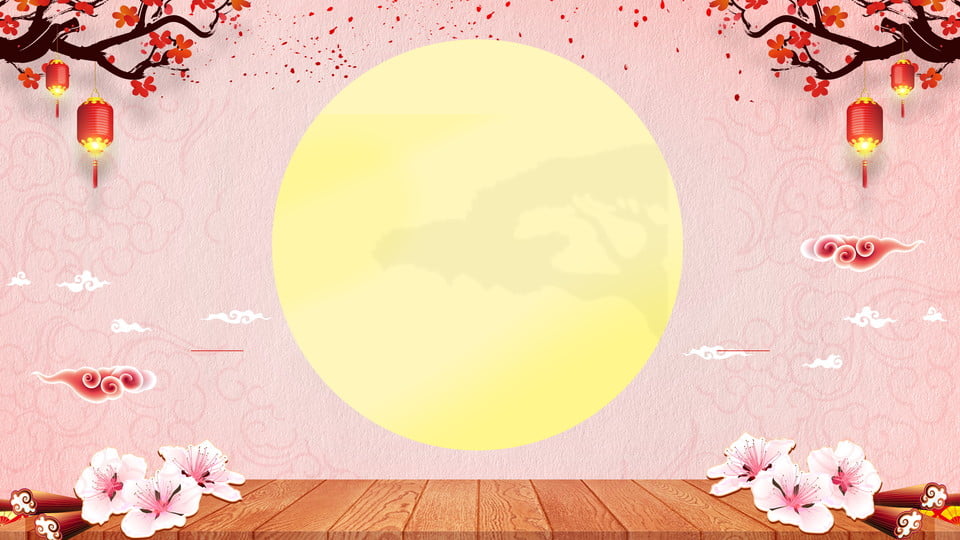 Lắng nghe đọc mẫu
Lắng nghe đọc mẫu
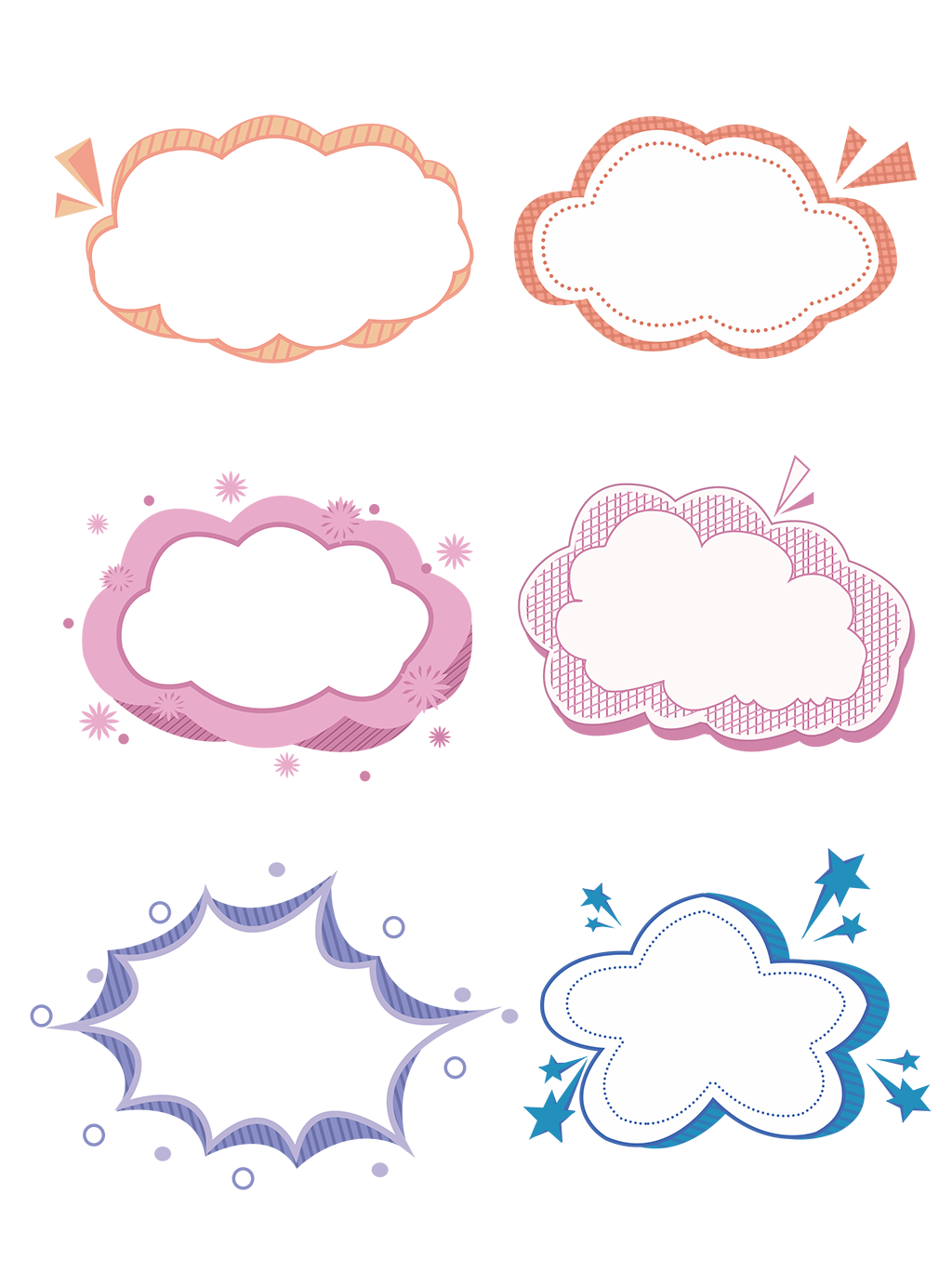 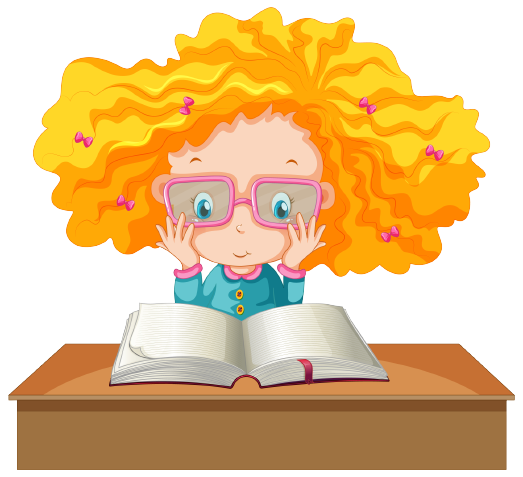 Tay dò
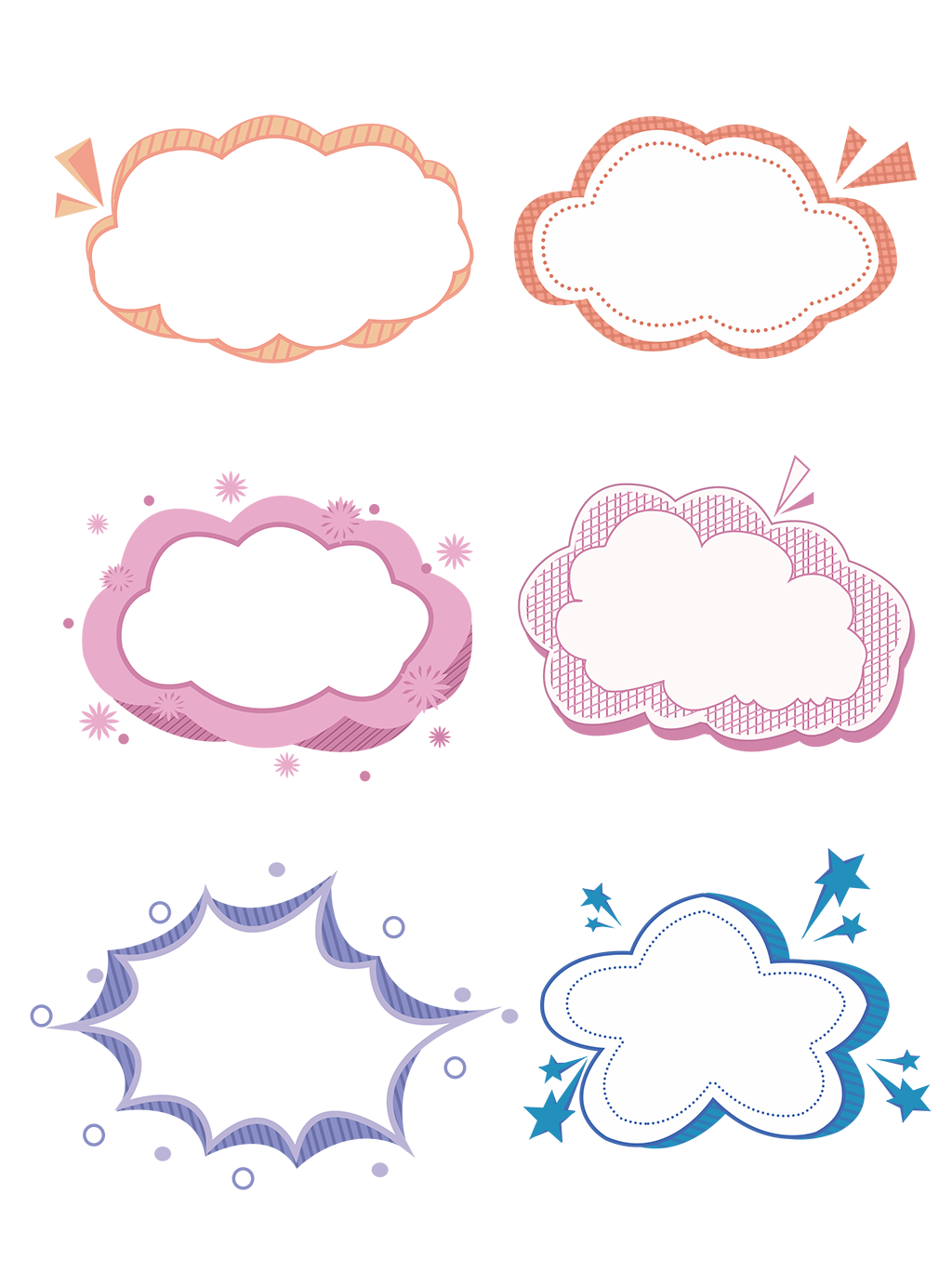 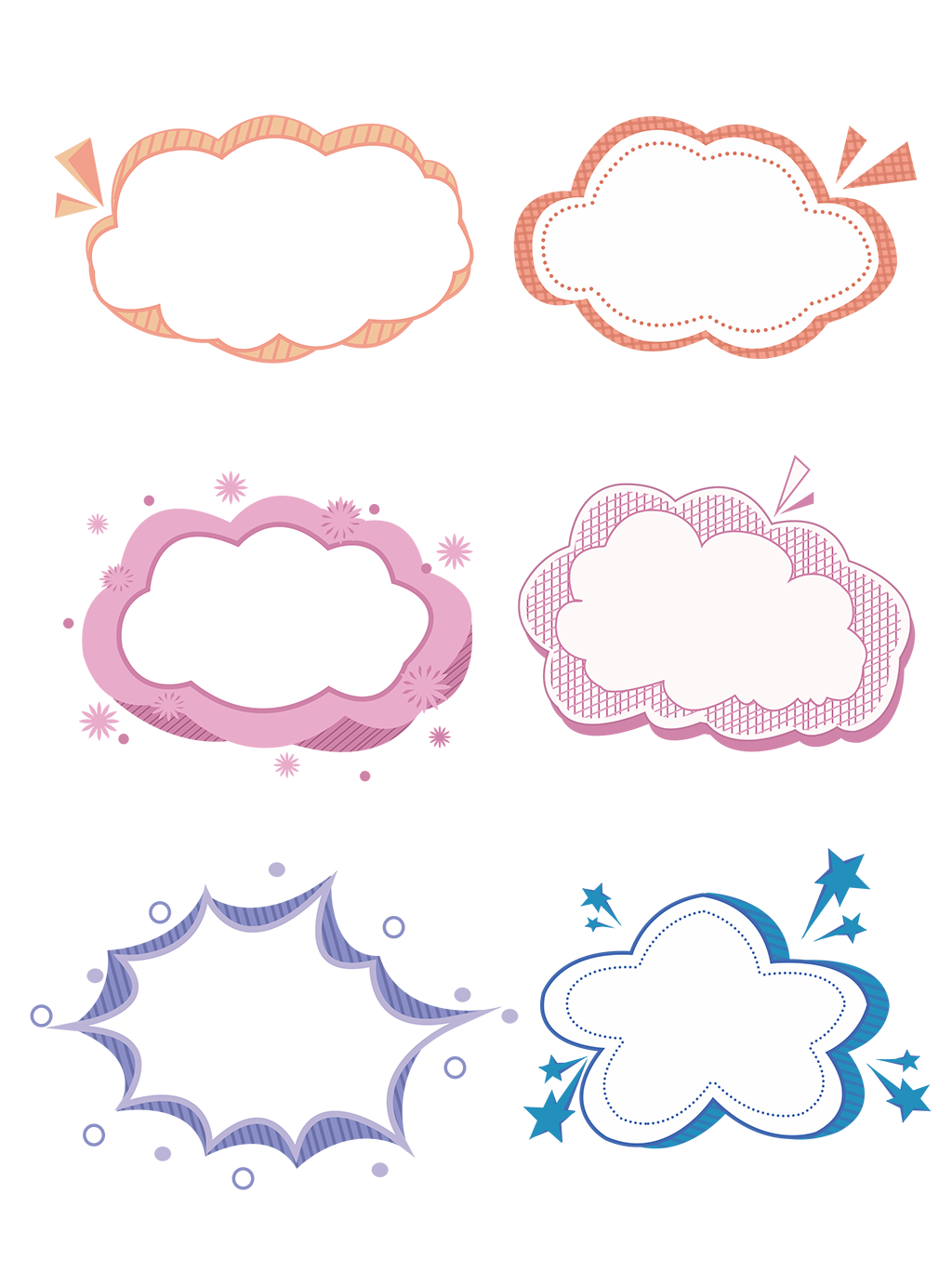 Mắt dõi
Tai nghe
Luyện đọc nối tiếp câu
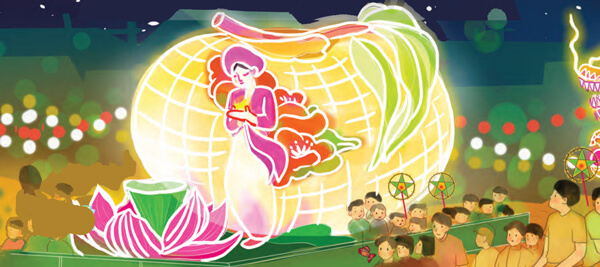 Độc đáo lễ hội đèn Trung thu
Cứ mỗi độ thu về, vào lễ hội Trung thu, phố phường Tuyên Quang lại bừng lên lộng lẫy với đủ sắc màu và kiểu dáng độc đáo của những chiếc đèn khổng lồ.
     Trước lễ hội khoảng một tuần, những chiếc xe gắn đèn màu đã mang đến không khí náo nức rộn rã cho các ngả đường của thành phố.
Luyện đọc nối tiếp câu
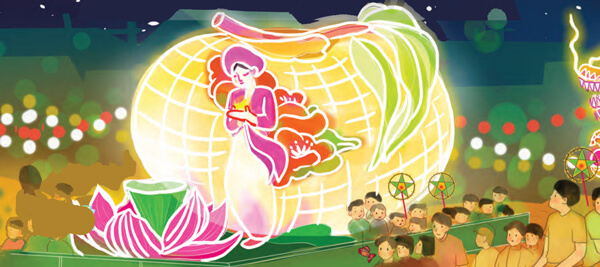 Độc đáo lễ hội đèn Trung thu
Người lớn vui vẻ đẩy xe đèn, trẻ em hớn hở ngồi trên xe thích thú ngắm nhìn phố phường ngày hội. Đèn ông sao rực rỡ, đèn rồng, đèn phượng bay bổng; đèn rùa và thỏ, đèn hình cô Tấm và quả thị gợi nhắc những câu chuyện cổ thân thương, đèn về các anh hùng dân tộc mang theo niềm tự hào sâu sắc.
     Lễ hội đèn Trung thu còn là dịp để người dân Tuyên Quang sống lại với tuổi thơ đầy sắc màu. Mọi người luôn mong chờ đến lễ hội để đón xem những chiếc đèn khổng lồ được làm từ đôi bàn tay khéo léo, chan chứa tình yêu quê hương của các nghệ nhân.
Mai Hương
Luyện đọc nối tiếp câu
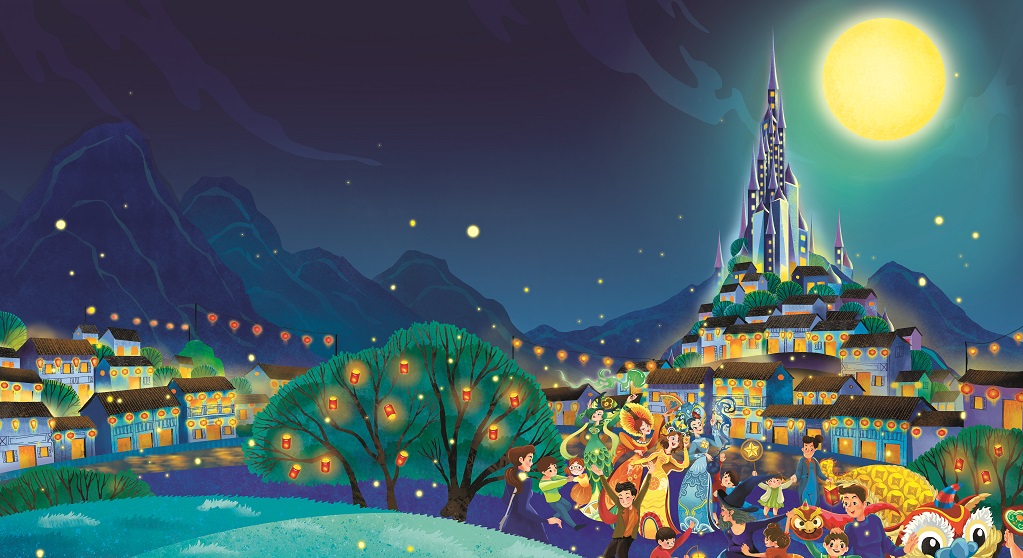 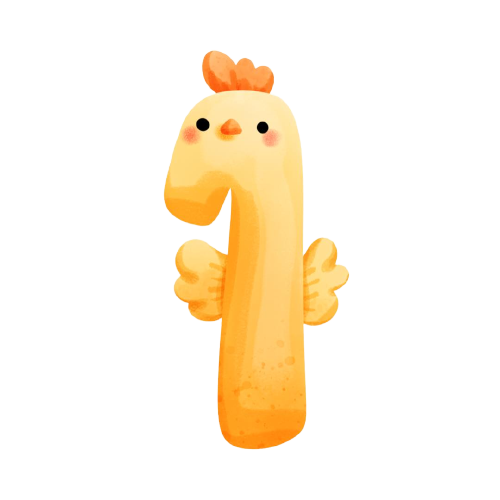 Cứ mỗi độ thu về, vào lễ hội Trung thu, phố phường Tuyên Quang lại bừng lên lộng lẫy với đủ sắc màu và kiểu dáng độc đáo của những chiếc đèn khổng lồ.
Luyện đọc nối tiếp câu
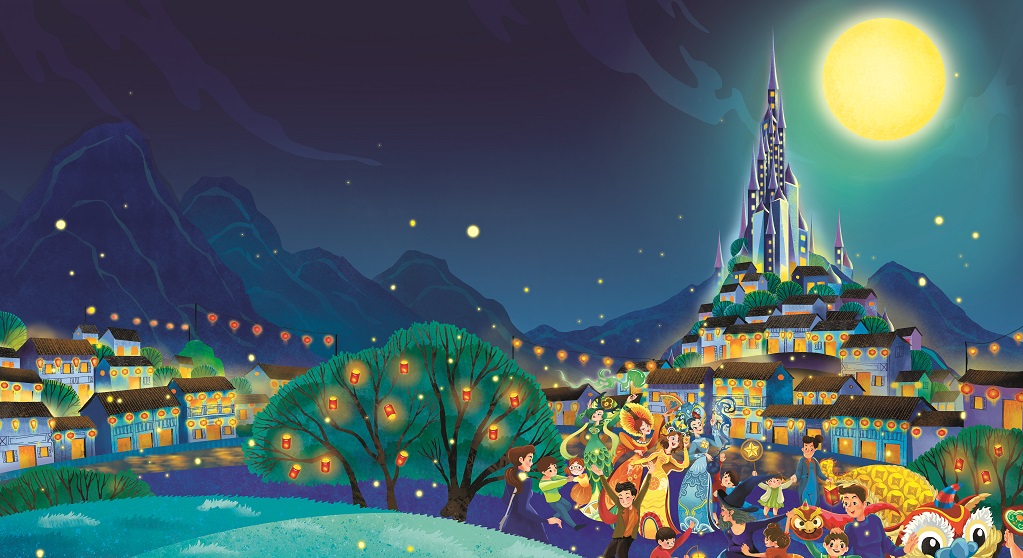 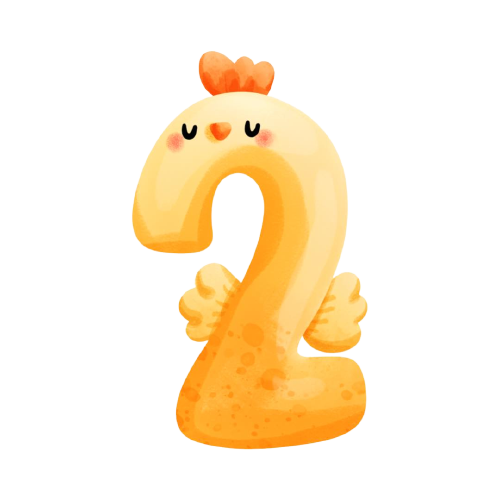 Trước lễ hội khoảng một tuần, những chiếc xe gắn đèn màu đã mang đến không khí náo nức rộn rã cho các ngả đường của thành phố.
Trước lễ hội khoảng một tuần, những chiếc xe gắn đèn màu đã mang đến không khí náo nức rộn rã cho các ngả đường của thành phố.
Luyện đọc nối tiếp câu
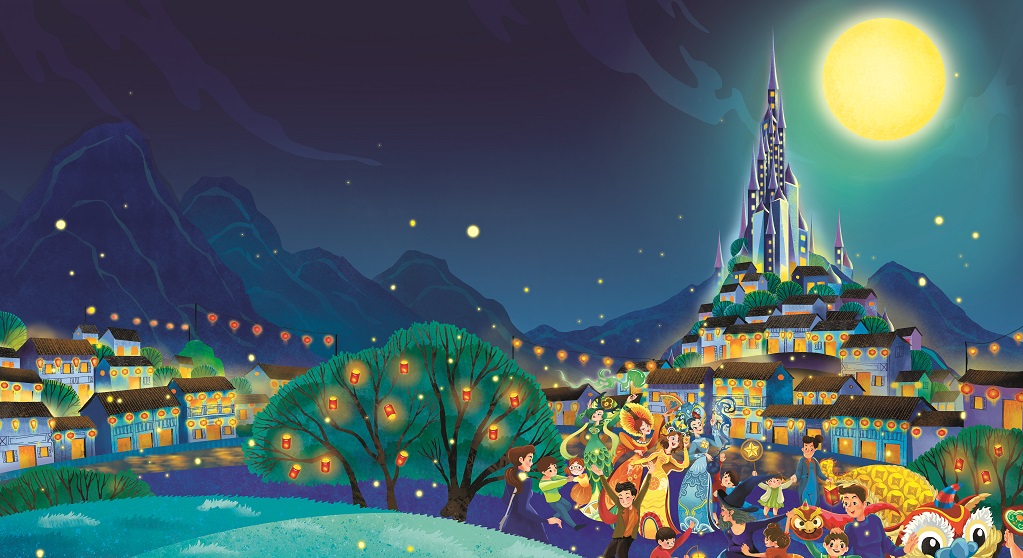 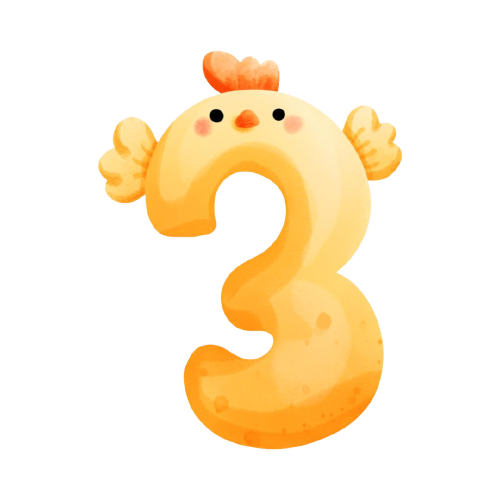 Người lớn vui vẻ đẩy xe đèn, trẻ em hớn hở ngồi trên xe thích thú ngắm nhìn phố phường ngày hội. Đèn ông sao rực rỡ, đèn rồng, đèn phượng bay bổng; đèn rùa và thỏ, đèn hình cô Tấm và quả thị gợi nhắc những câu chuyện cổ thân thương, đèn về các anh hùng dân tộc mang theo niềm tự hào sâu sắc.
Luyện đọc nối tiếp câu
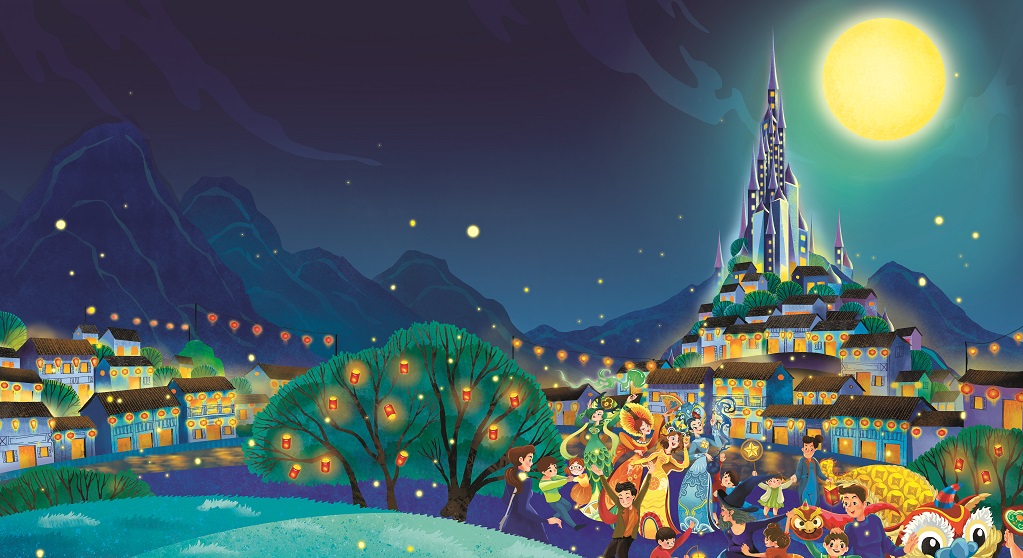 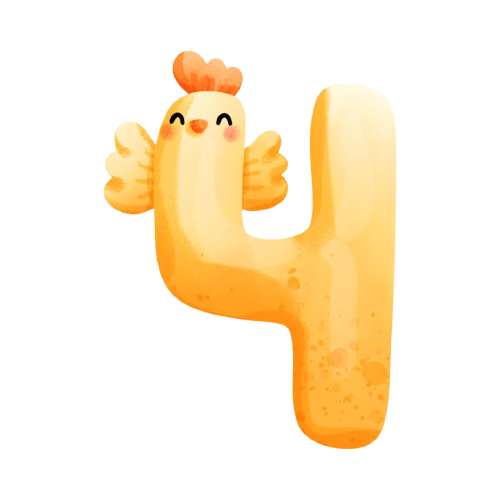 Lễ hội đèn Trung thu còn là dịp để người dân Tuyên Quang sống lại với tuổi thơ đầy sắc màu. Mọi người luôn mong chờ đến lễ hội để đón xem những chiếc đèn khổng lồ được làm từ đôi bàn tay khéo léo, chan chứa tình yêu quê hương của các nghệ nhân.
Mọi người luôn mong chờ đến lễ hội để đón xem những chiếc đèn khổng lồ được làm từ đôi bàn tay khéo léo, chan chứa tình yêu quê hương của các nghệ nhân.
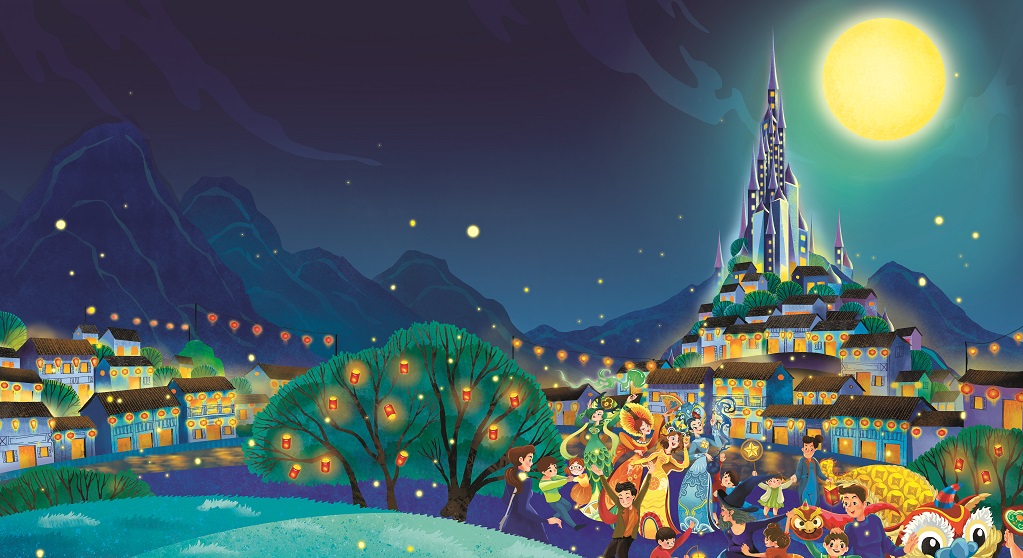 Giải thích nghĩa từ khó hiểu
Tuyên Quang
Một tỉnh miền núi phía bắc Việt Nam, cách Hà Nội 131 ki-lô-mét
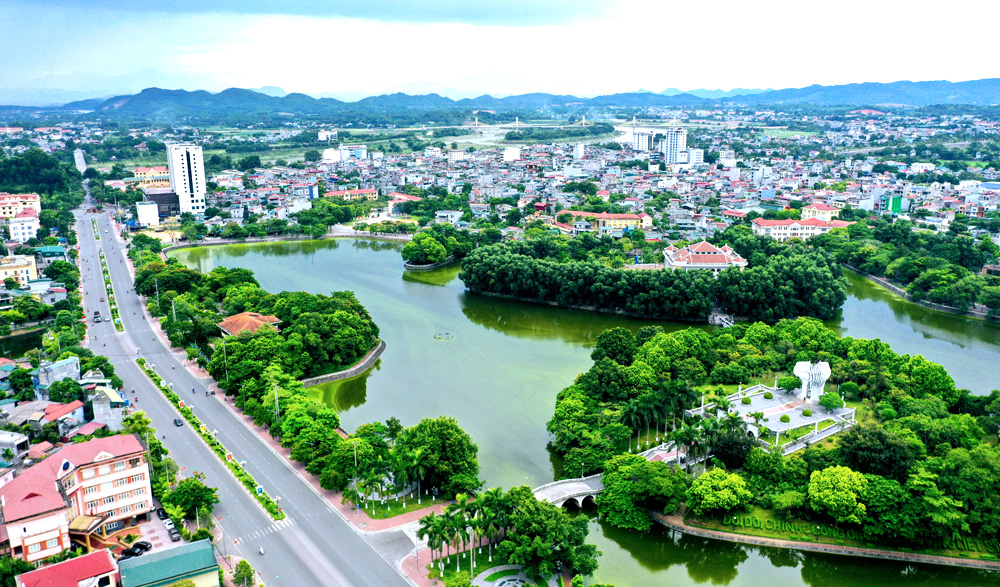 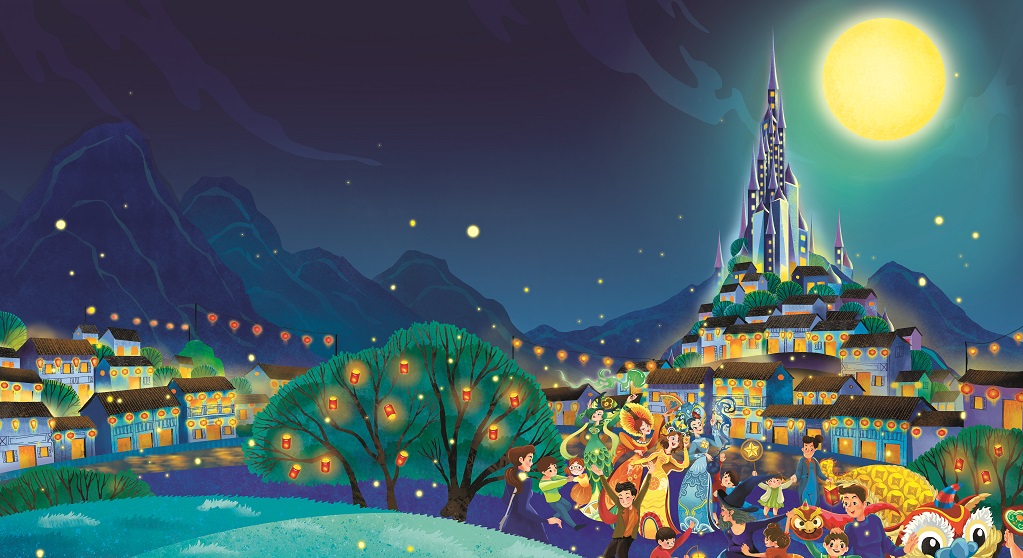 Giải thích nghĩa từ khó hiểu
rộn rã
Có nhiều âm thanh sôi nổi, vui vẻ và liên tiếp
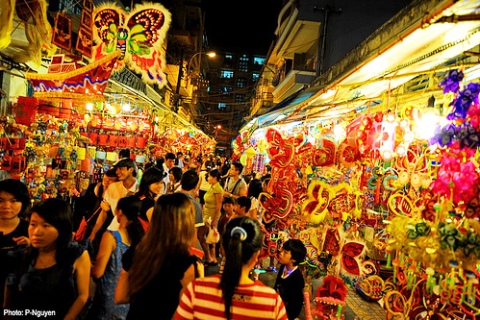 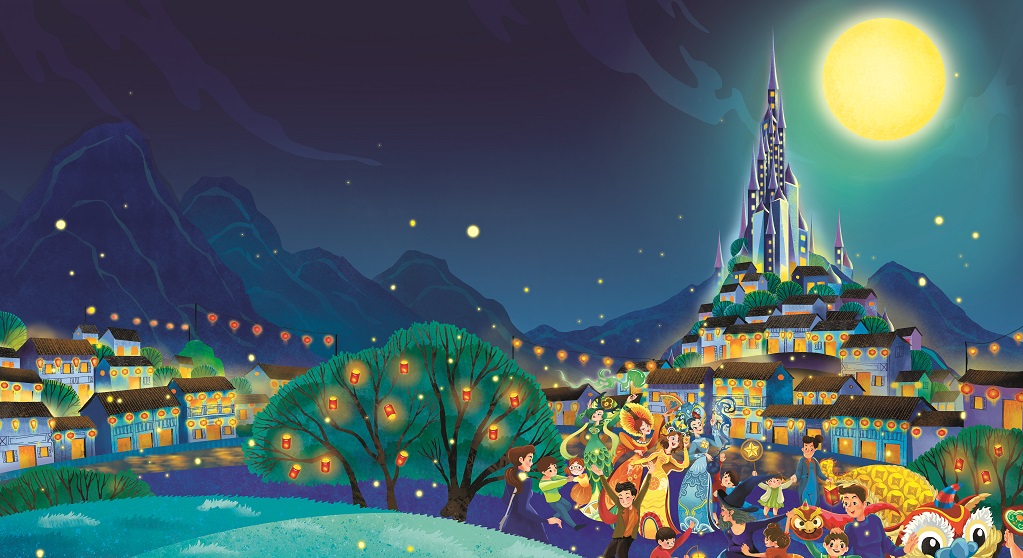 Giải thích nghĩa từ khó hiểu
hớn hở
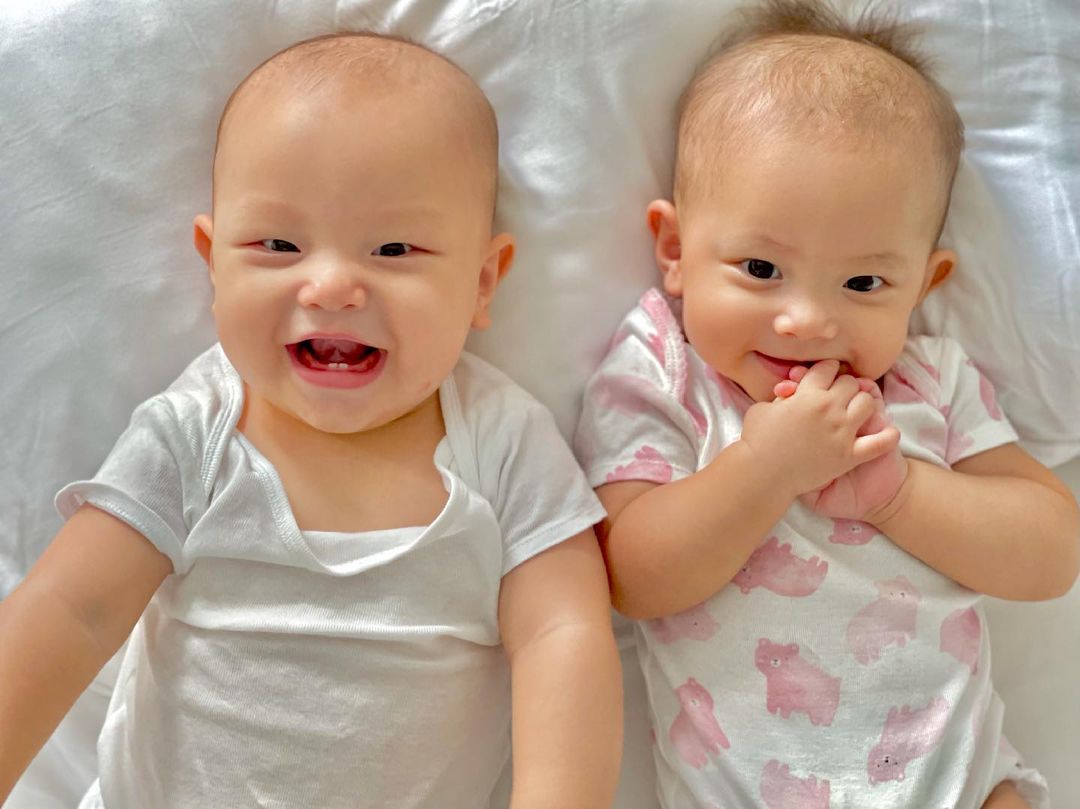 Vẻ mặt tươi tỉnh, lộ vẻ hài lòng, thích thú
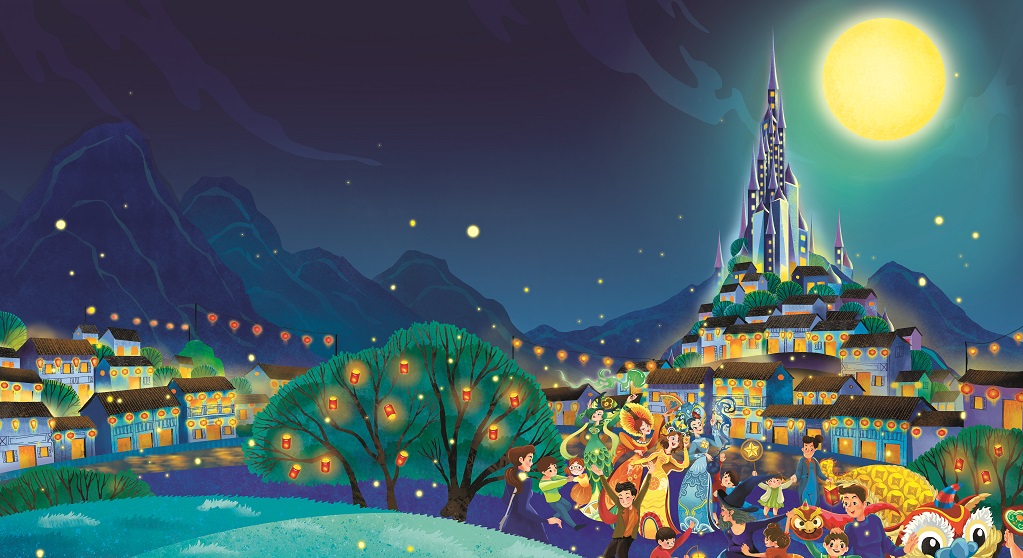 Giải thích nghĩa từ khó hiểu
đèn rồng, đèn phượng
Đèn hình con rồng, hình chim phượng hoàng
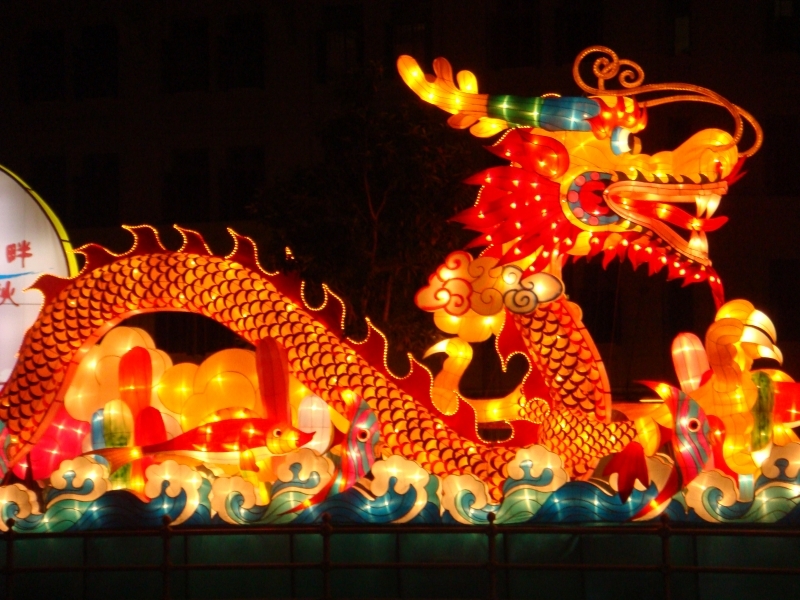 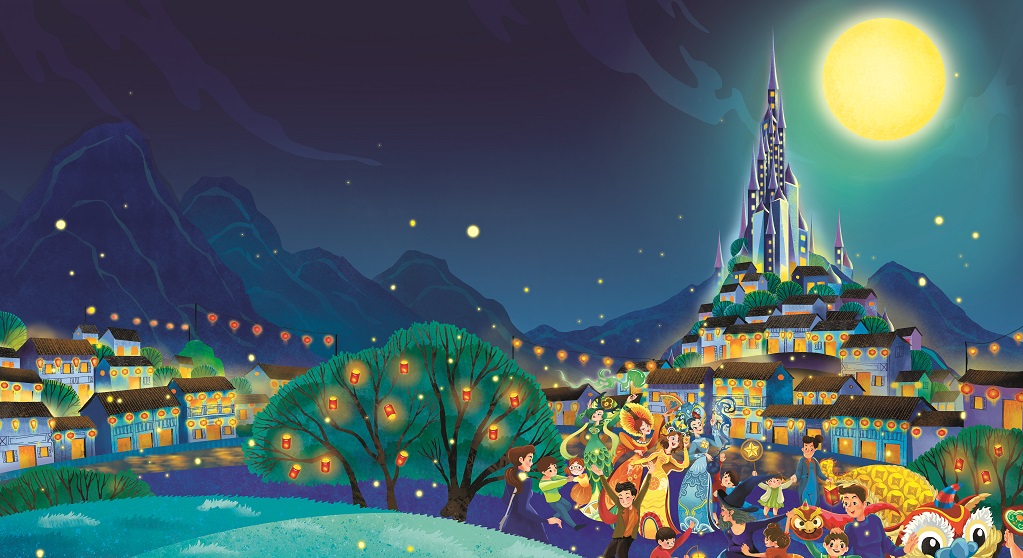 Luyện đọc trong nhóm
Luyện đọc trong nhóm
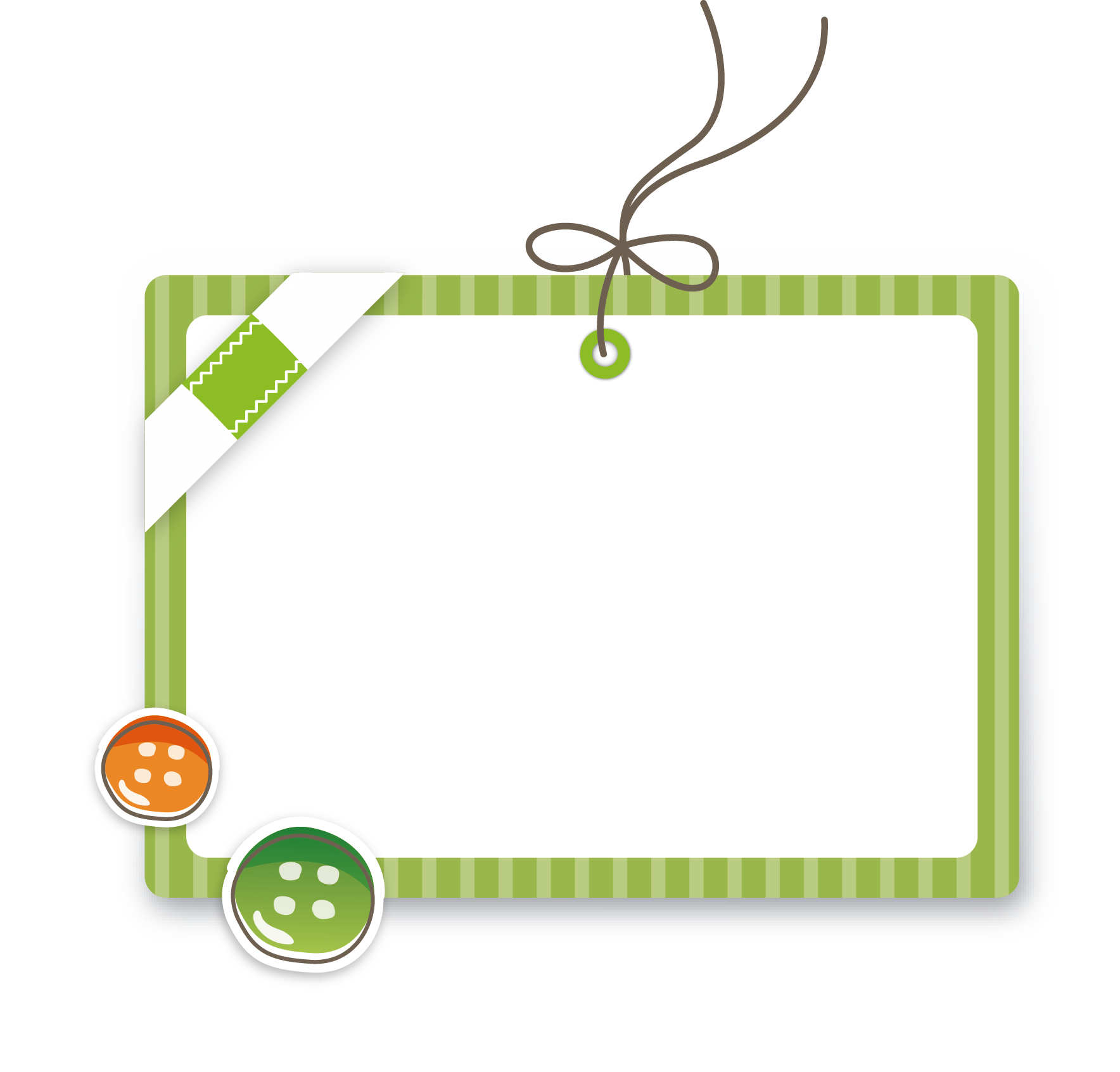 Yêu cầu
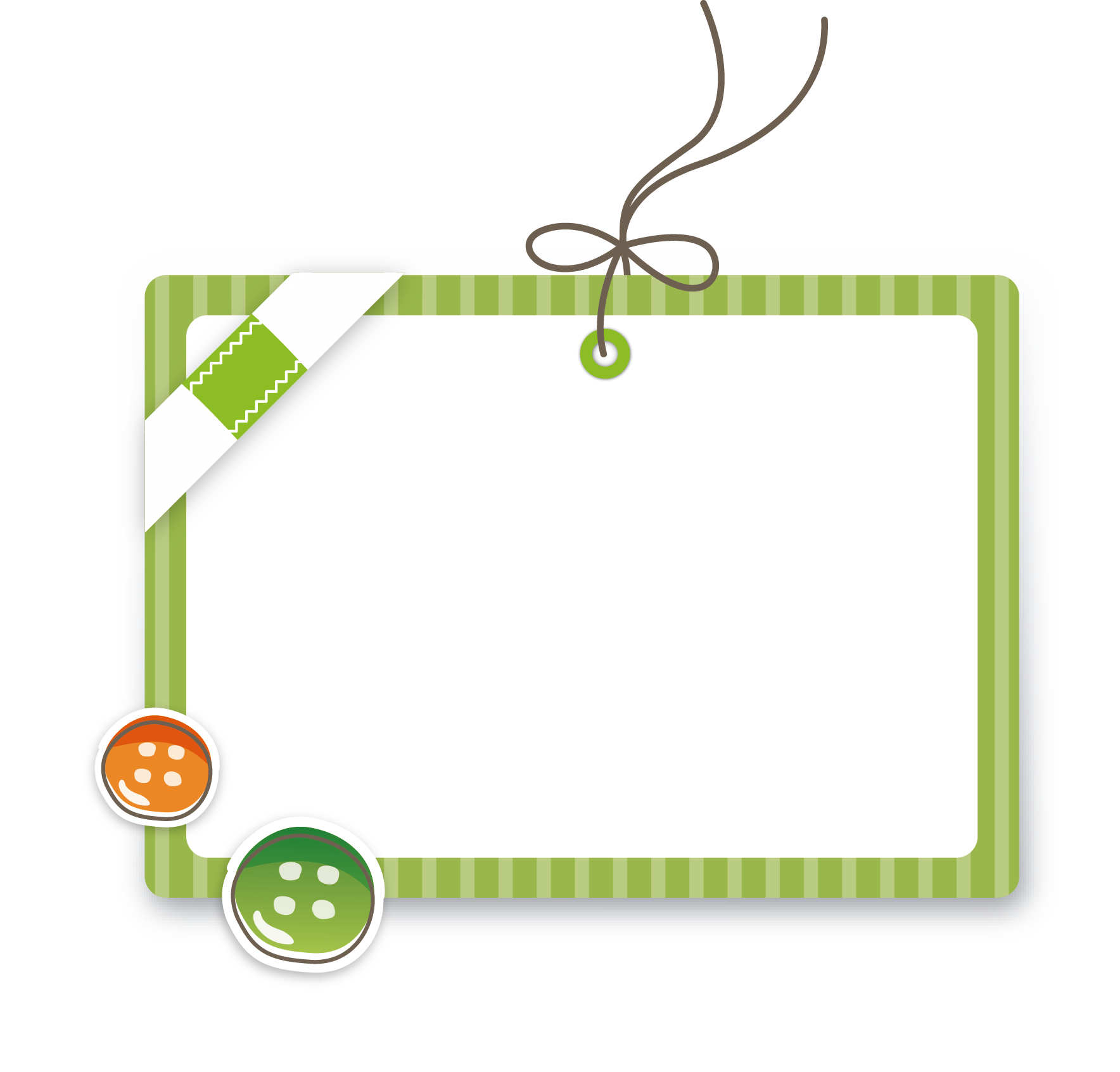 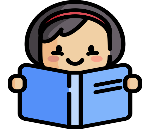 Phân công đọc theo đoạn
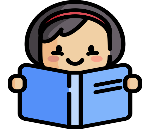 Tiêu chí đánh giá
Tất cả thành viên đều đọc
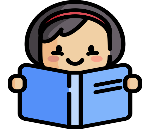 Giải nghĩa từ cùng nhau
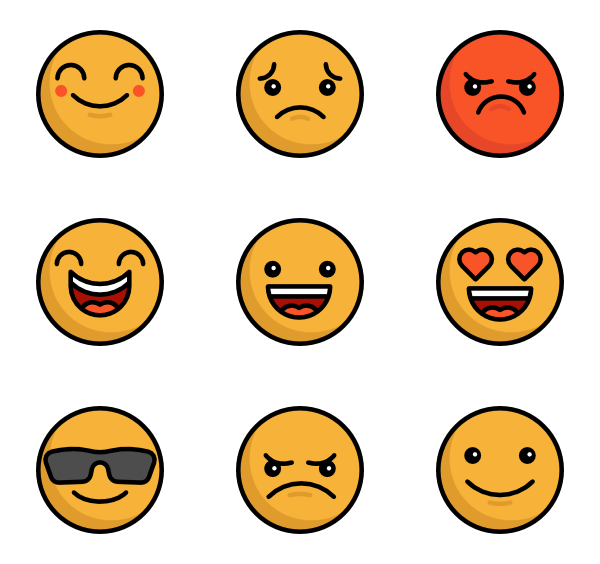 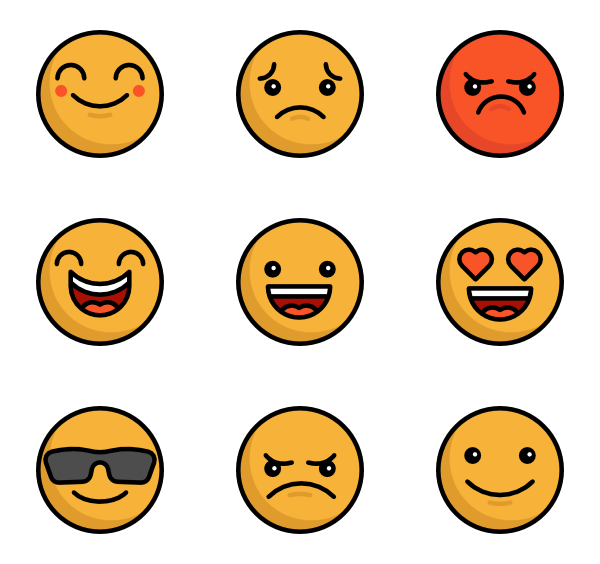 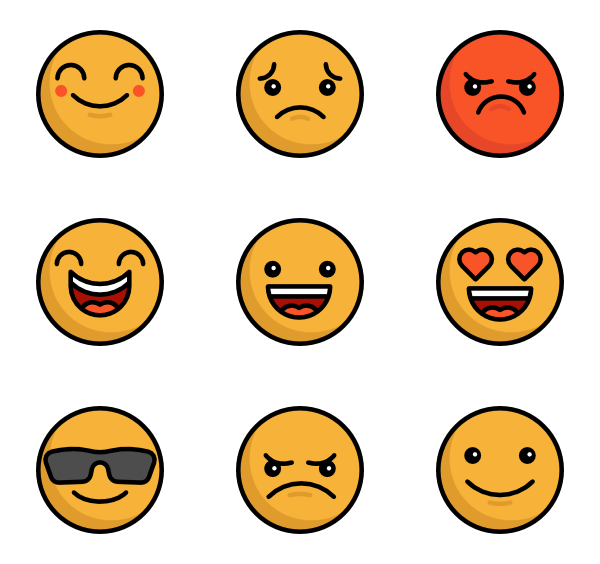 1
3
2
Ngắt nghỉ đúng chỗ
Đọc đúng
Đọc to, rõ
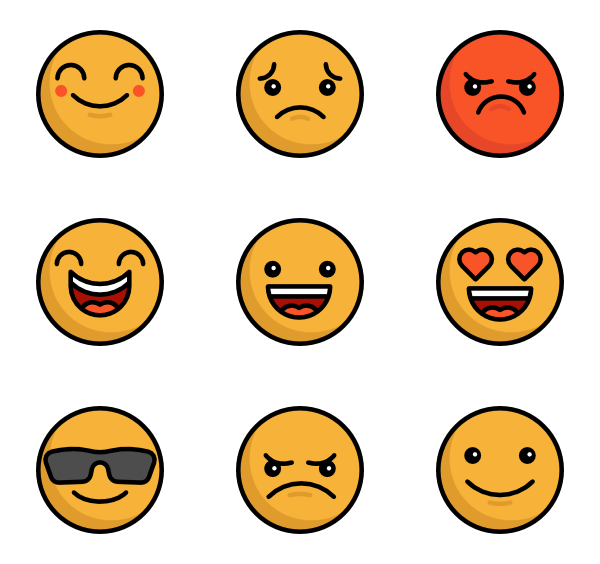 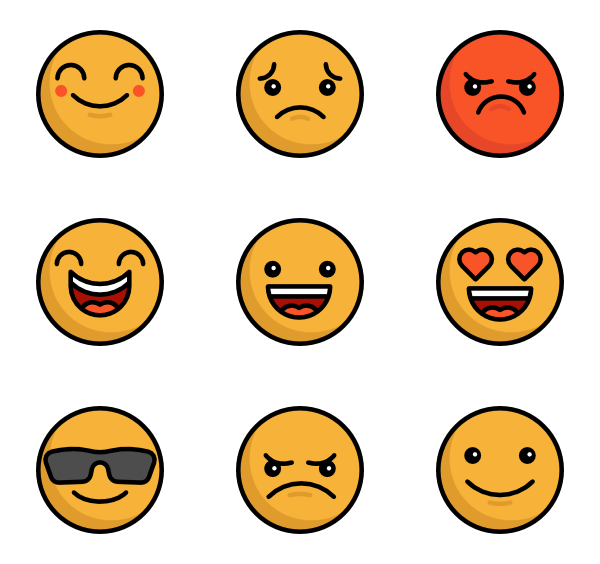 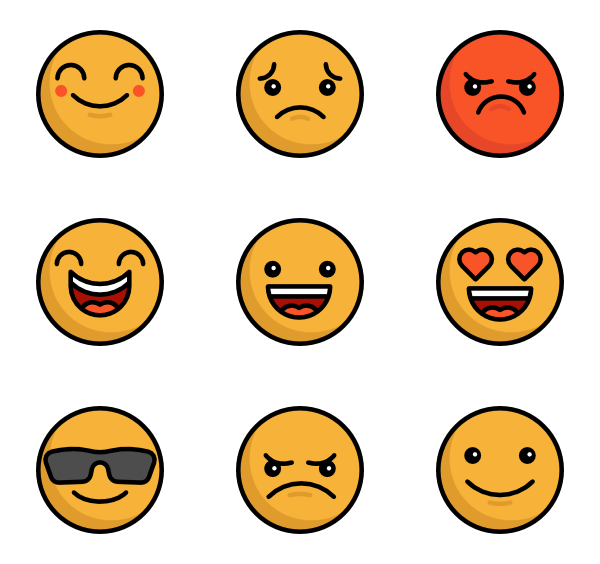 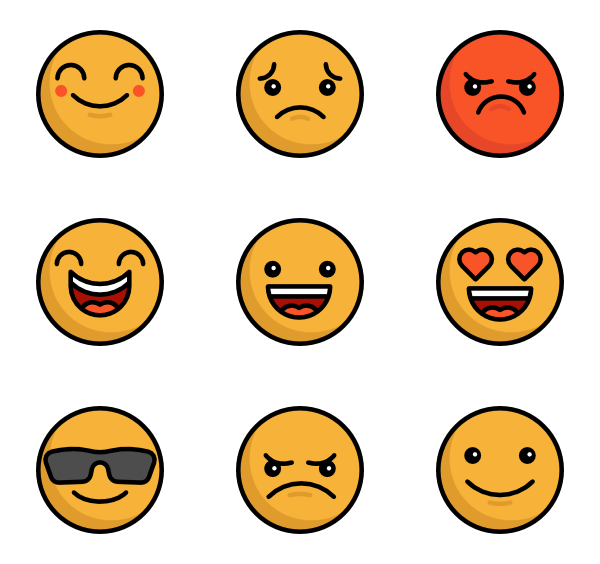 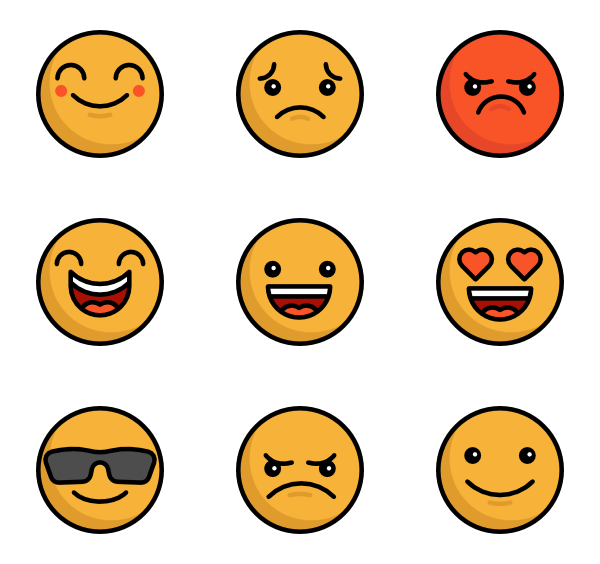 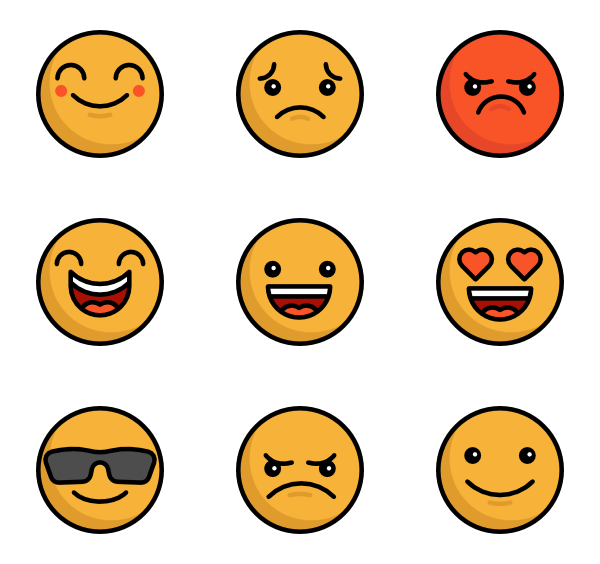 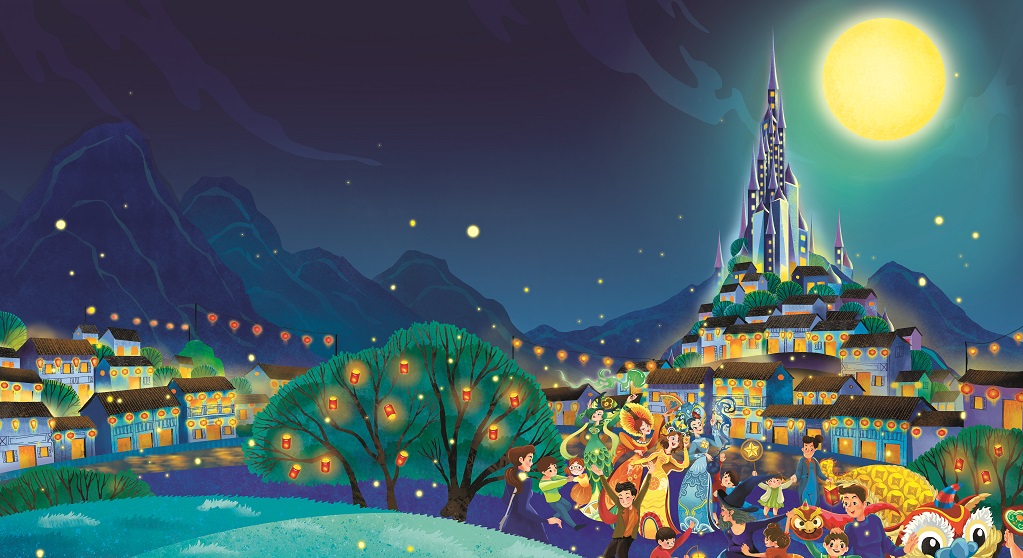 Luyện đọc trước lớp
Luyện đọc trước lớp
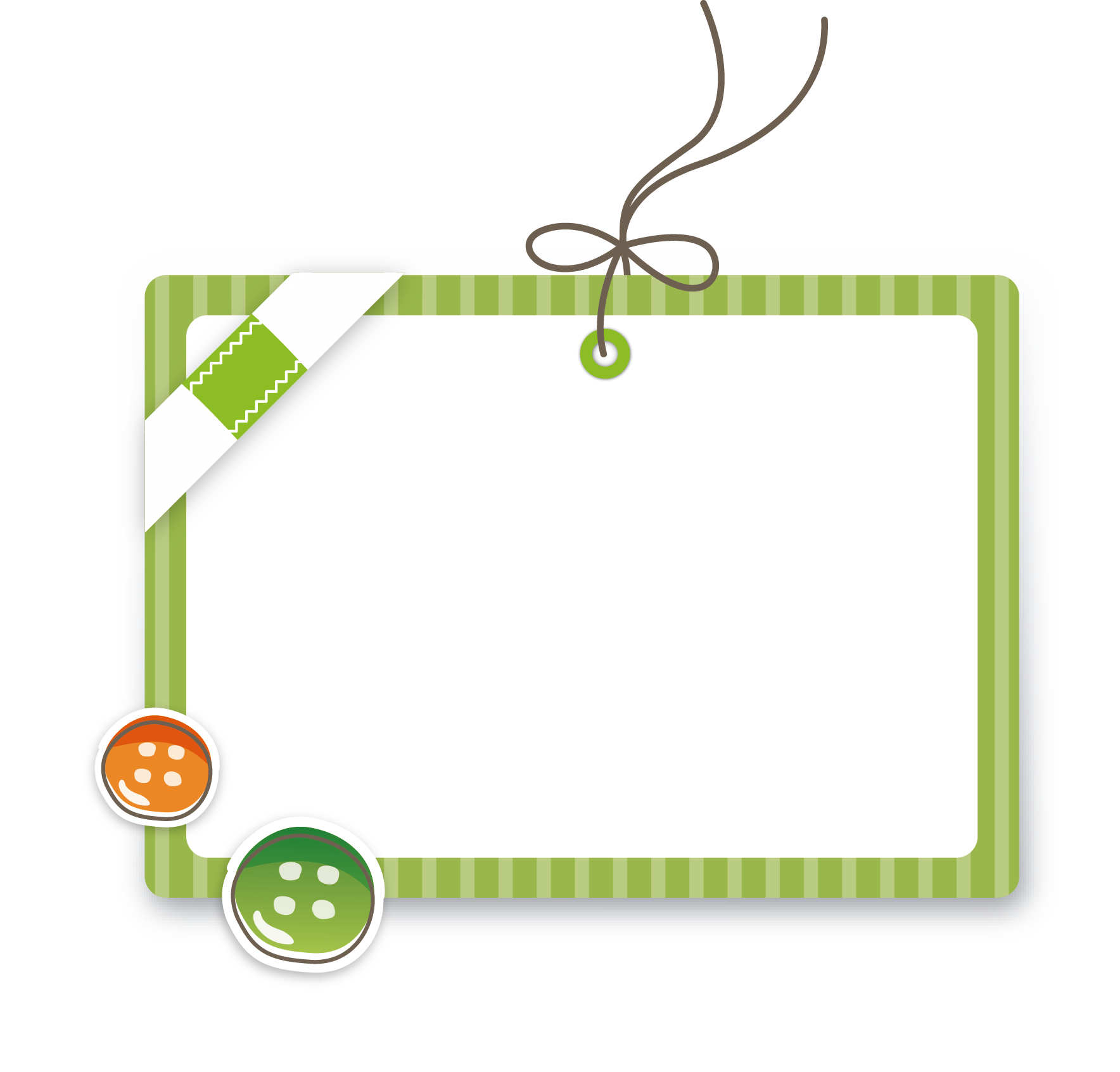 Tiêu chí đánh giá
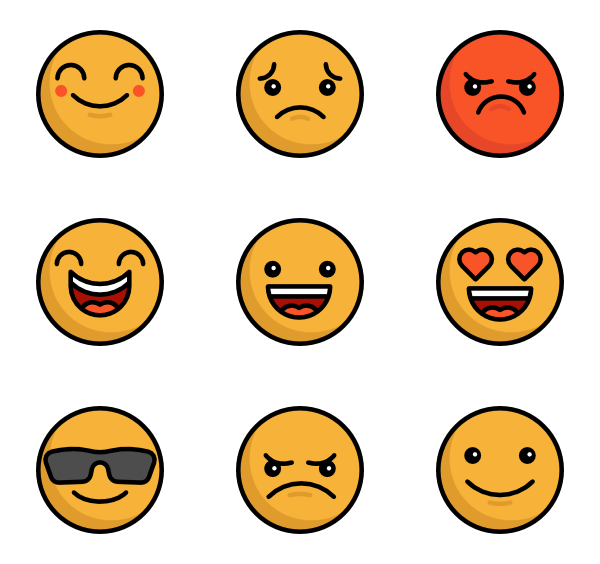 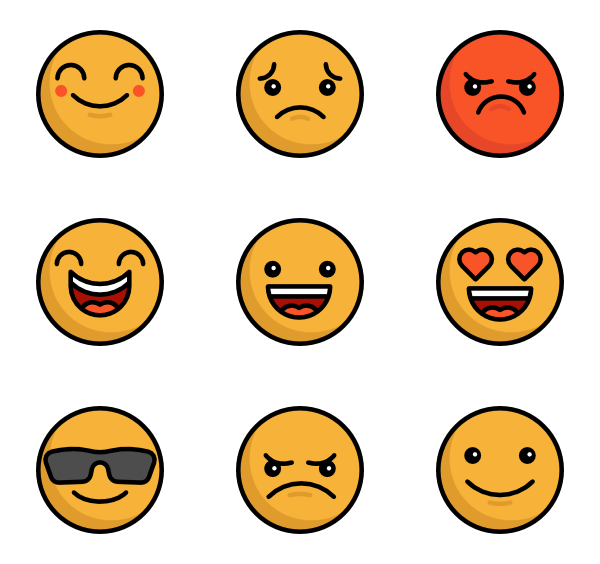 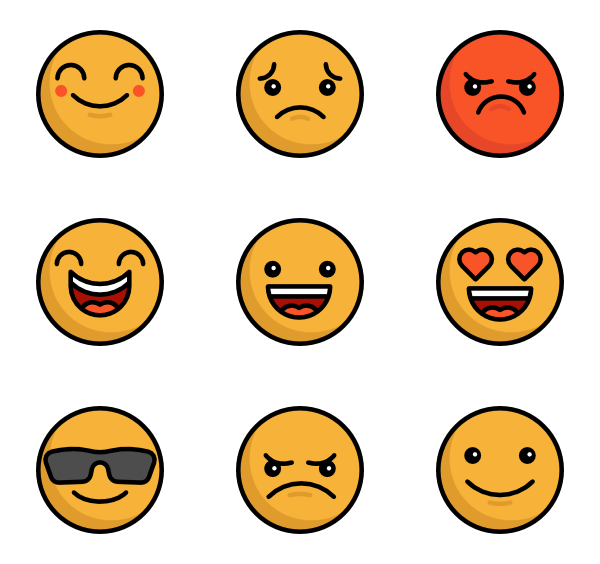 2
3
1
Đọc đúng
Đọc to, rõ
Ngắt nghỉ đúng chỗ
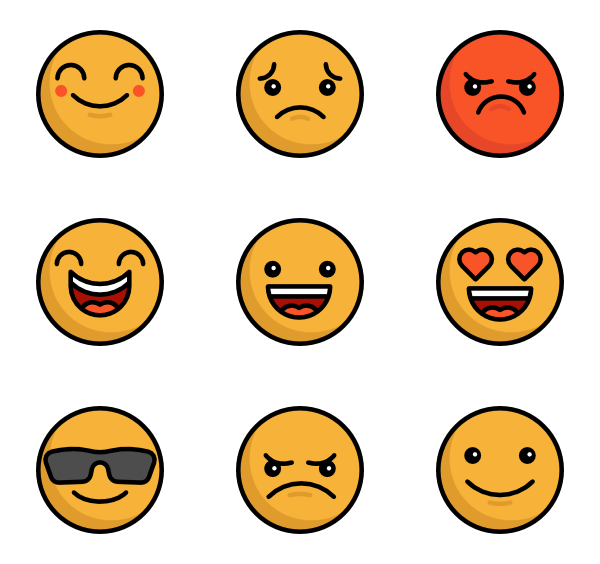 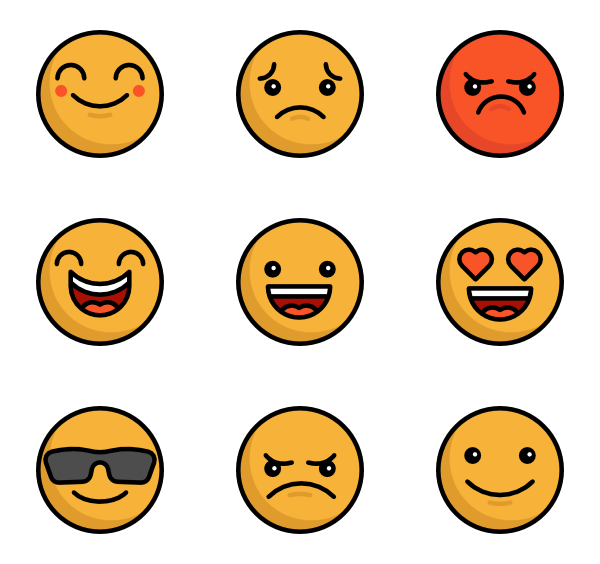 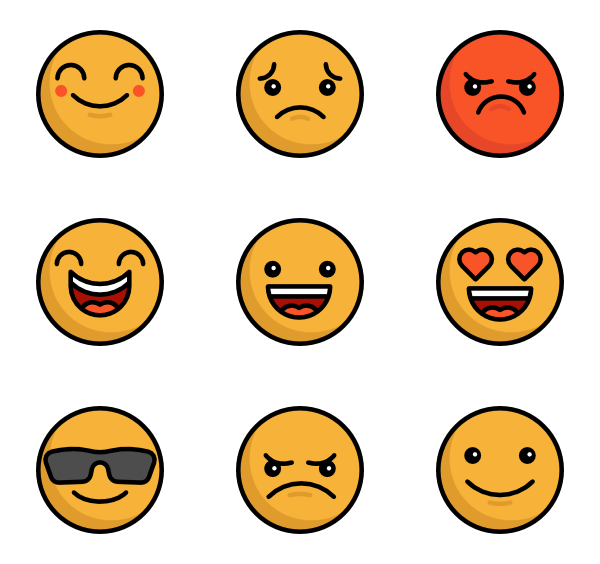 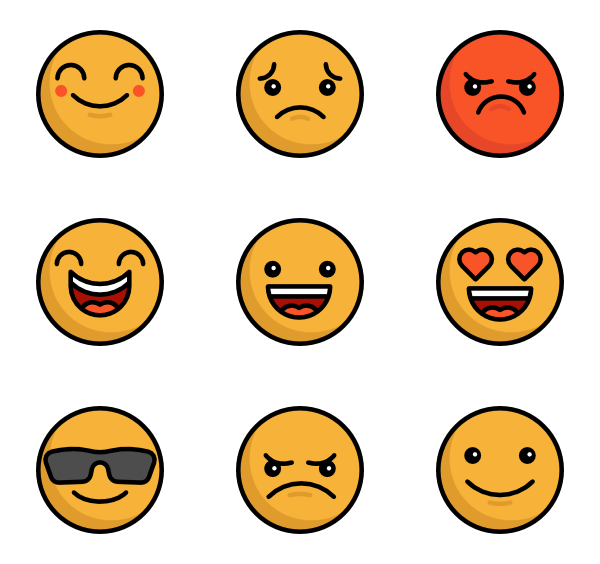 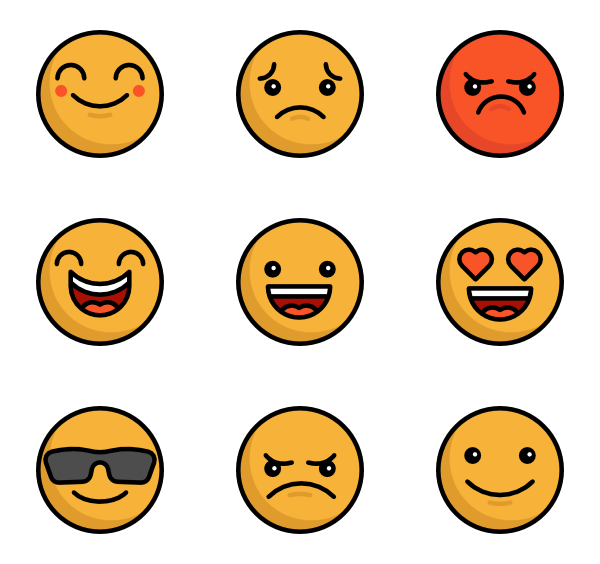 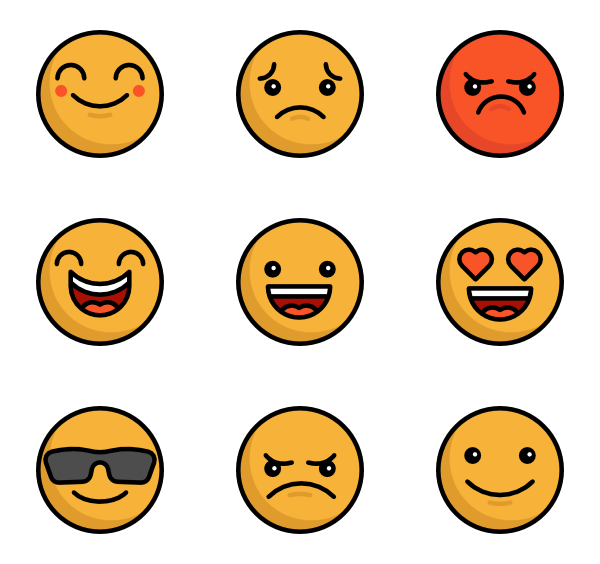 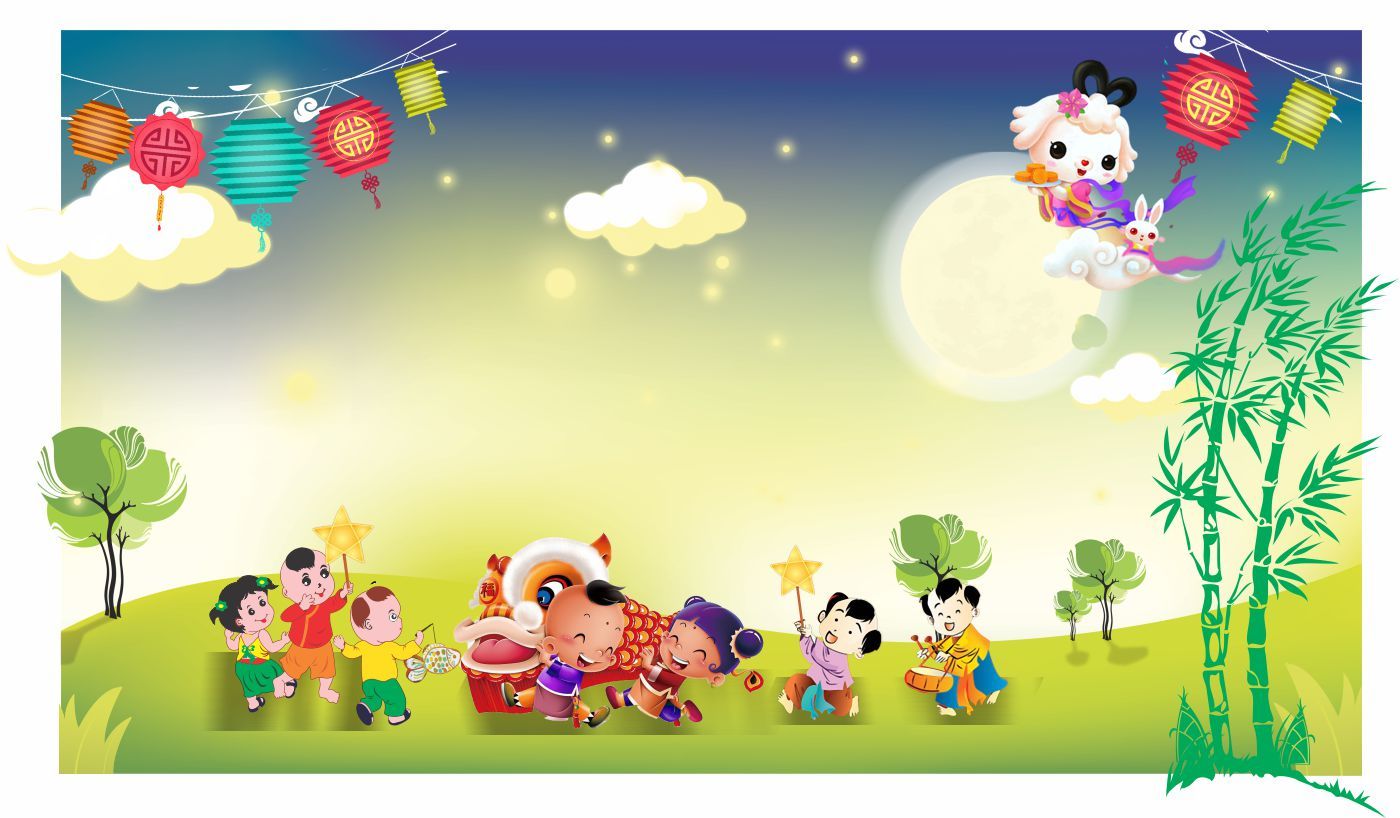 LUYỆN ĐỌC HIỂU
LUYỆN ĐỌC HIỂU
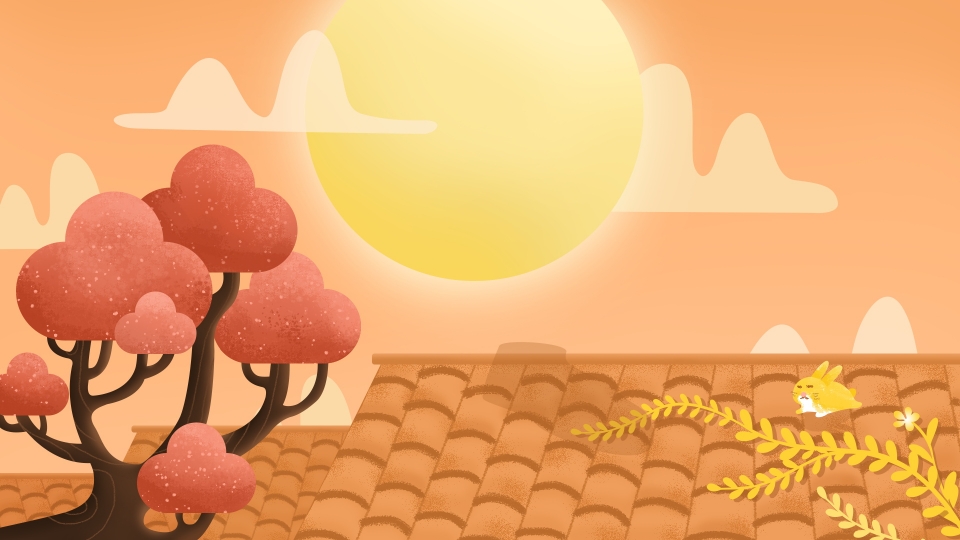 Cùng Tìm Hiểu Bài
Cùng Tìm Hiểu Bài
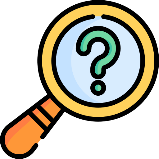 1. Mỗi độ thu về, phố phường Tuyên Quang thay đổi như thế nào?
2. Từ ngữ nào thể hiện cảm xúc của người lớn, trẻ em với những chiếc đèn Trung thu?
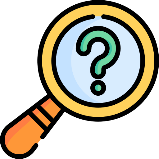 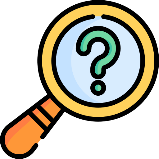 3. Các loại đèn có trong lễ hội Trung thu ở Tuyên Quang có gì đặc biệt?
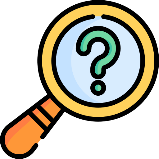 4. Vì sao người dân Tuyên Quang luôn mong chờ lễ hội Trung thu?
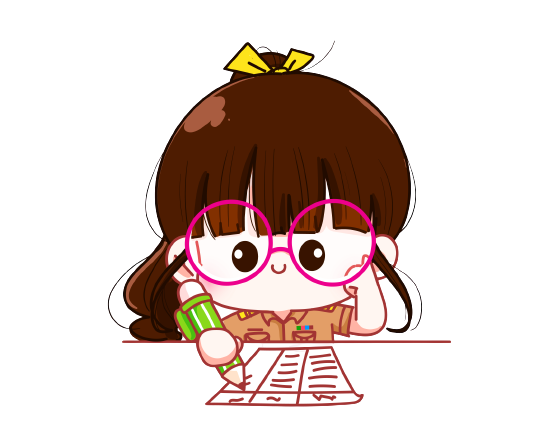 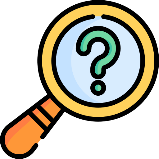 5. Nói về một loại đèn Trung thu em thích.
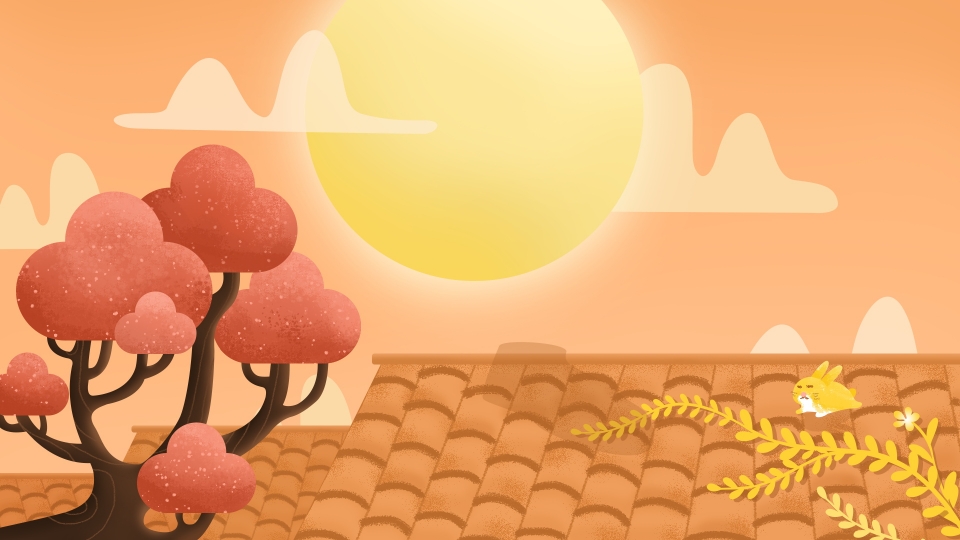 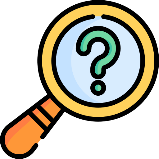 1. Mỗi độ thu về, phố phường Tuyên Quang thay đổi như thế nào?
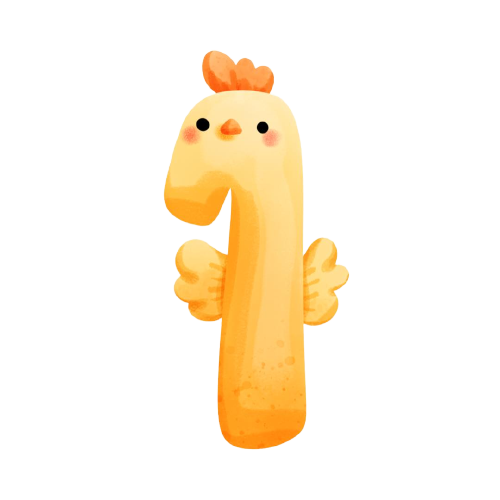 Cứ mỗi độ thu về, vào lễ hội Trung thu, phố phường Tuyên Quang lại bừng lên lộng lẫy với đủ sắc màu và kiểu dáng độc đáo của những chiếc đèn khổng lồ.
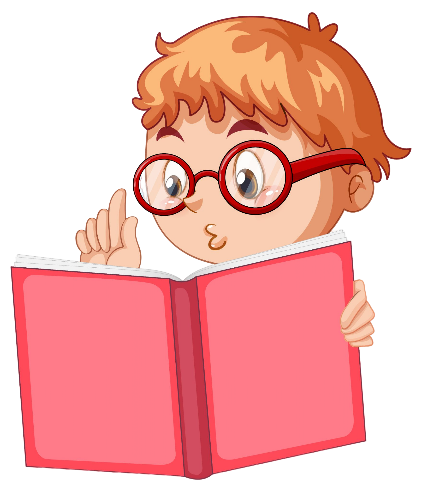 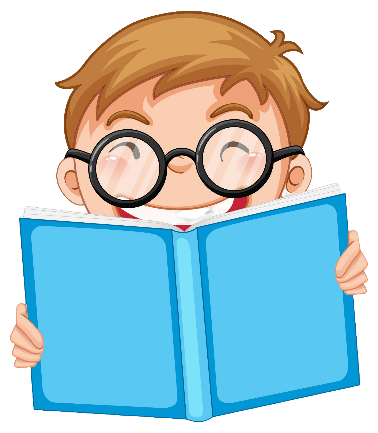 THẢO LUẬN NHÓM ĐÔI
THẢO LUẬN NHÓM ĐÔI
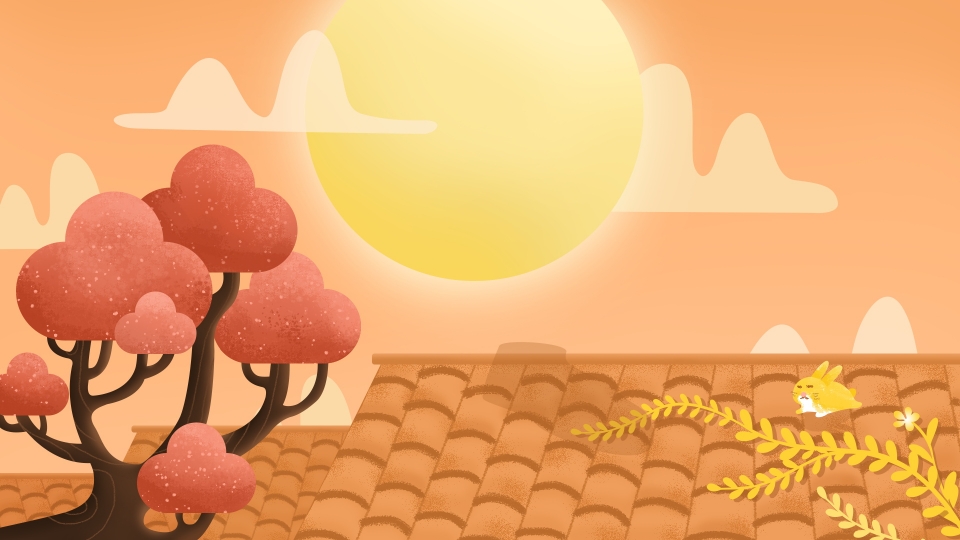 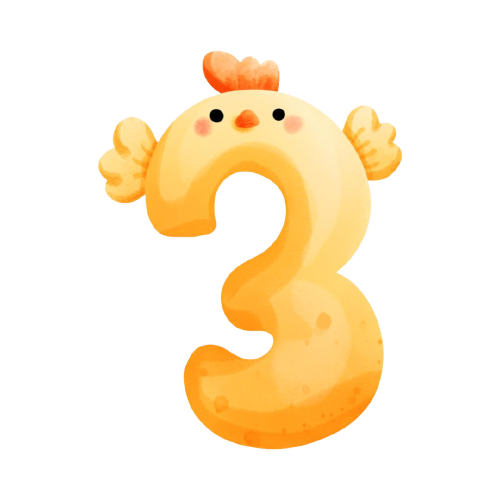 Người lớn vui vẻ đẩy xe đèn, trẻ em hớn hở ngồi trên xe thích thú ngắm nhìn phố phường ngày hội. Đèn ông sao rực rỡ, đèn rồng, đèn phượng bay bổng; đèn rùa và thỏ, đèn hình cô Tấm và quả thị gợi nhắc những câu chuyện cổ thân thương, đèn về các anh hùng dân tộc mang theo niềm tự hào sâu sắc.
2. Từ ngữ nào thể hiện cảm xúc của người lớn, trẻ em với những chiếc đèn Trung thu?
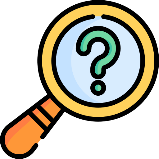 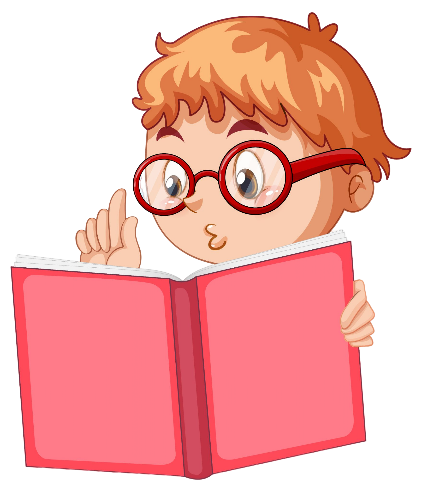 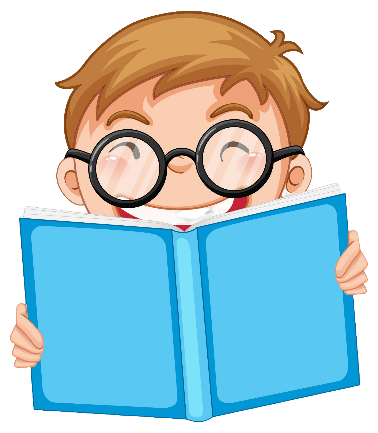 THẢO LUẬN NHÓM ĐÔI
THẢO LUẬN NHÓM ĐÔI
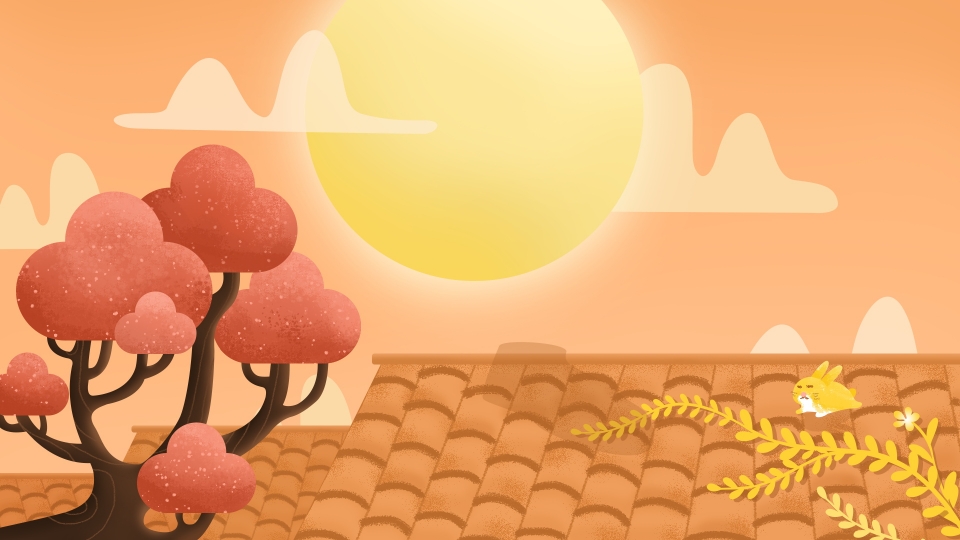 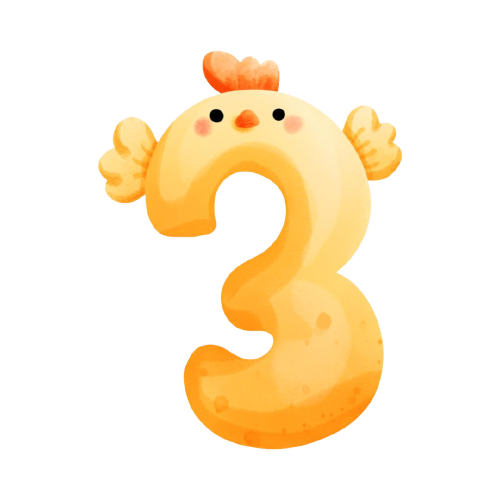 Người lớn vui vẻ đẩy xe đèn, trẻ em hớn hở ngồi trên xe thích thú ngắm nhìn phố phường ngày hội. Đèn ông sao rực rỡ, đèn rồng, đèn phượng bay bổng; đèn rùa và thỏ, đèn hình cô Tấm và quả thị gợi nhắc những câu chuyện cổ thân thương, đèn về các anh hùng dân tộc mang theo niềm tự hào sâu sắc.
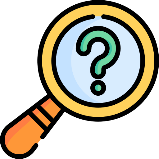 3. Các loại đèn có trong lễ hội Trung thu ở Tuyên Quang có gì đặc biệt?
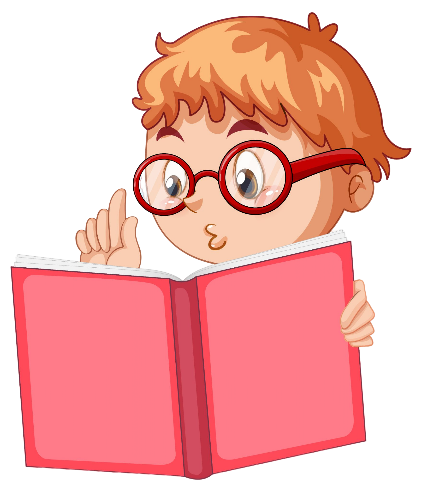 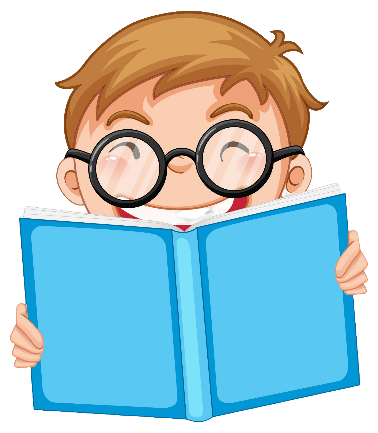 THẢO LUẬN NHÓM ĐÔI
THẢO LUẬN NHÓM ĐÔI
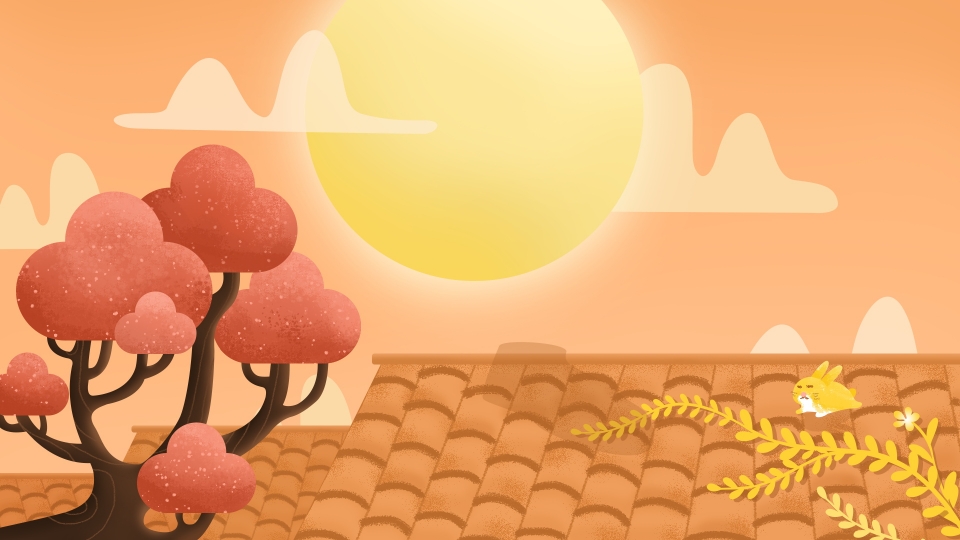 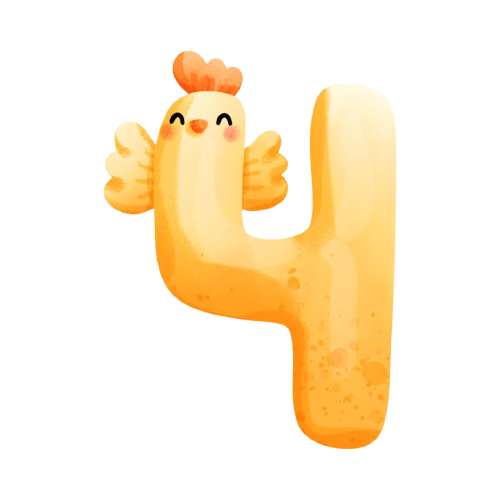 Lễ hội đèn Trung thu còn là dịp để người dân Tuyên Quang sống lại với tuổi thơ đầy sắc màu. Mọi người luôn mong chờ đến lễ hội để đón xem những chiếc đèn khổng lồ được làm từ đôi bàn tay khéo léo, chan chứa tình yêu quê hương của các nghệ nhân.
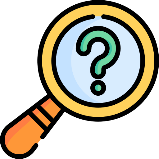 4. Vì sao người dân Tuyên Quang luôn mong chờ lễ hội Trung thu?
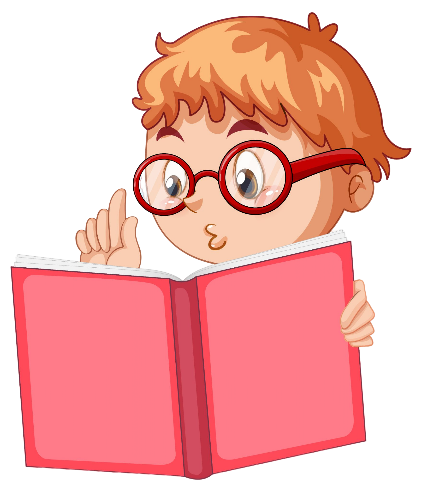 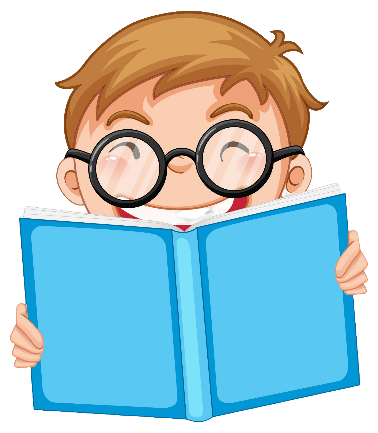 THẢO LUẬN NHÓM ĐÔI
THẢO LUẬN NHÓM ĐÔI
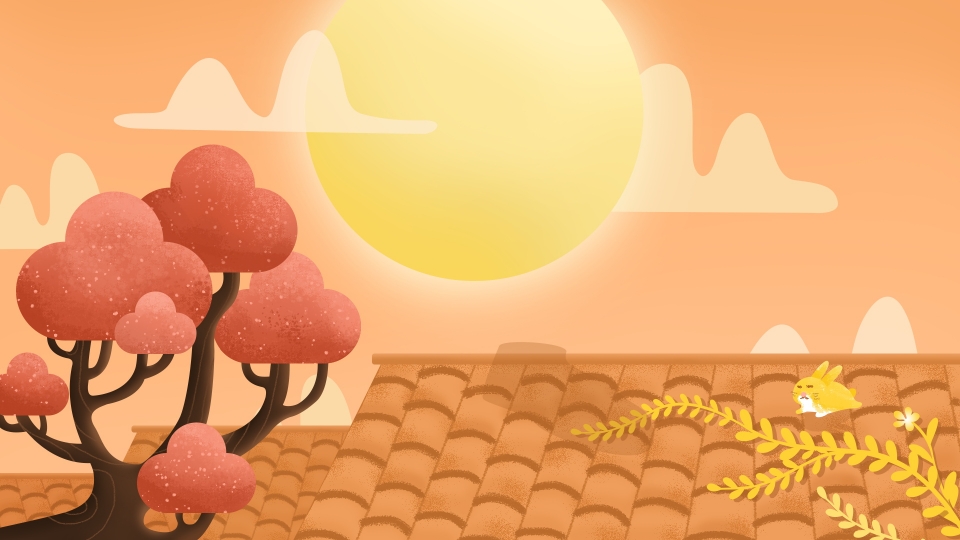 Em thích nhất là chiếc đèn ông sao. Bởi vì, chiếc đèn ông sao trông giống như những ngôi sao lấp lánh trên bầu trời, tỏa sang xung quanh mặt trăng.
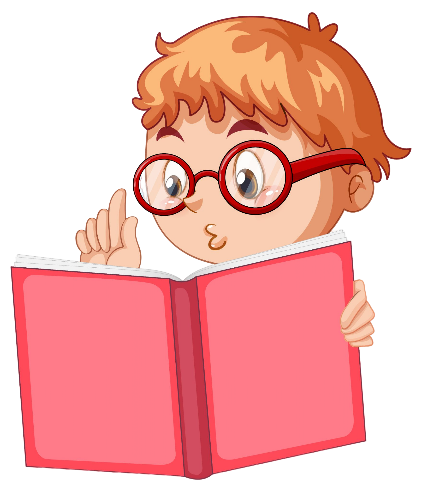 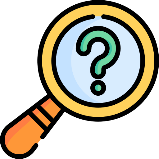 5. Nói về một loại đèn Trung thu em thích.
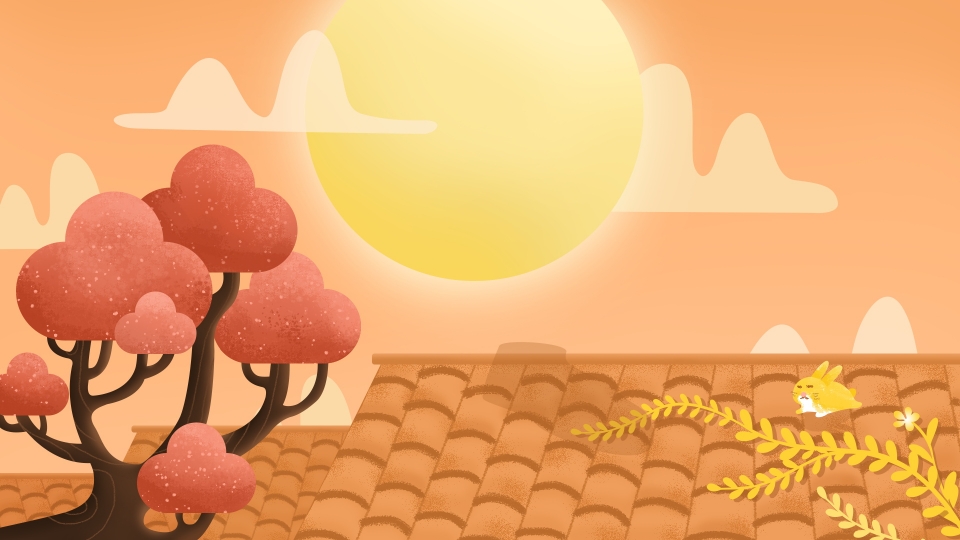 Nội dung chính của bài đọc
Nội dung chính của bài đọc
Theo các bạn, nội dung chính của bài Độc đáo lễ hội đèn Trung thu là gì?
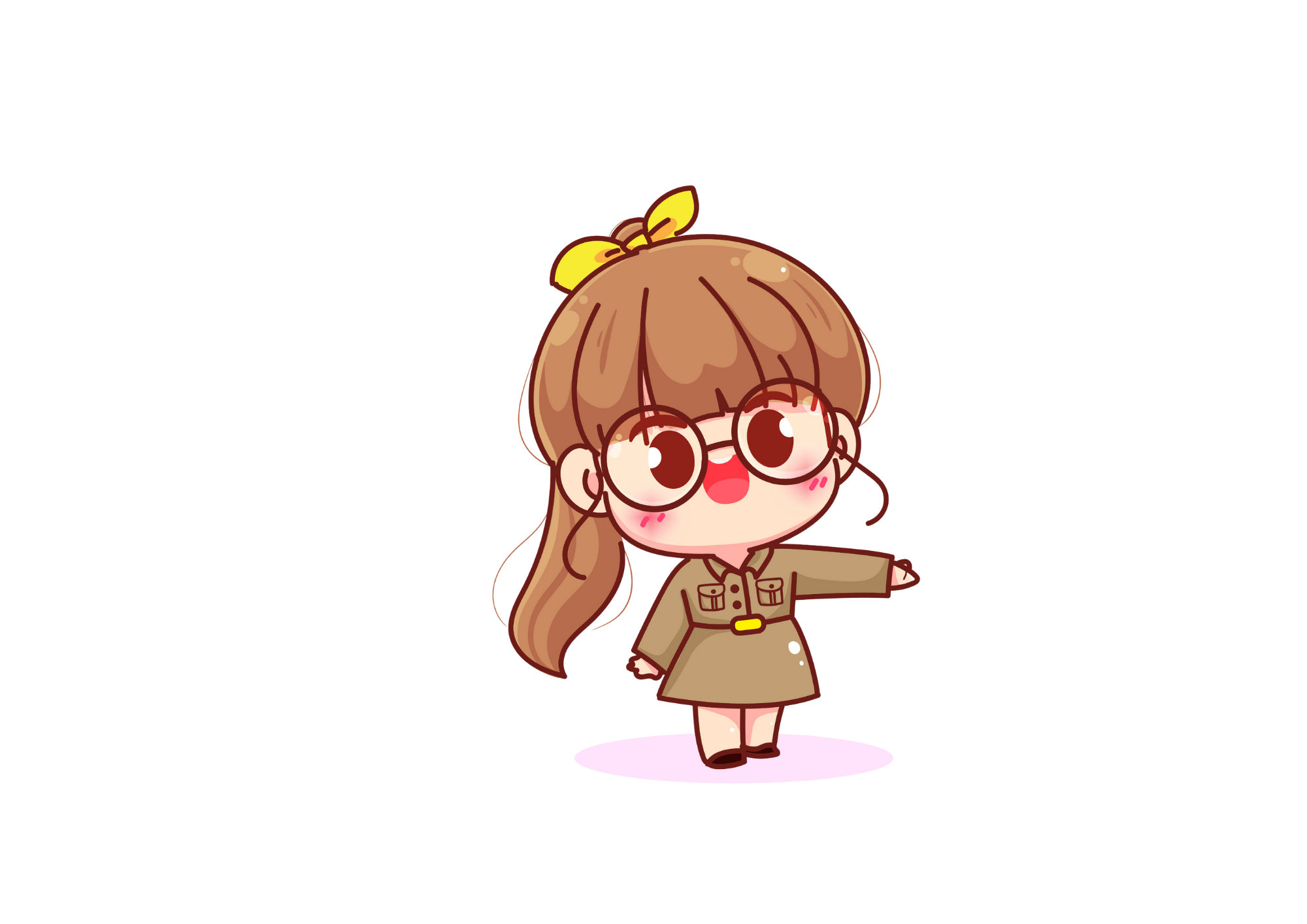 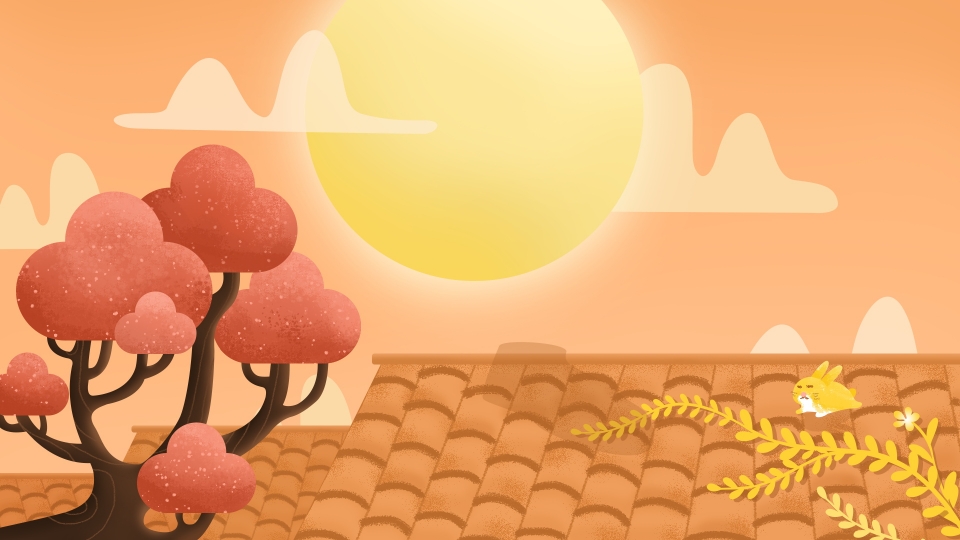 Nội dung chính của bài đọc
Nội dung chính của bài đọc
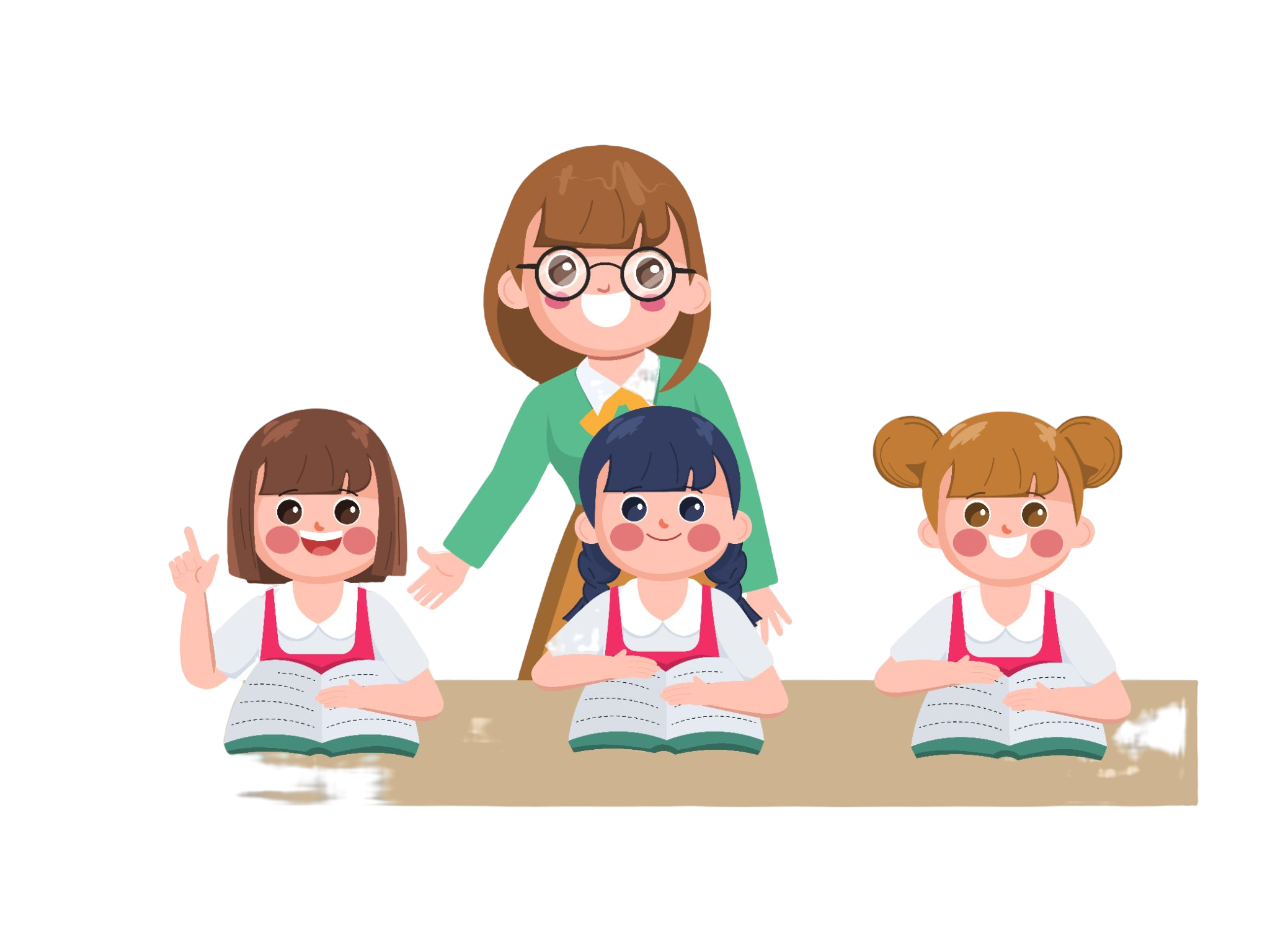 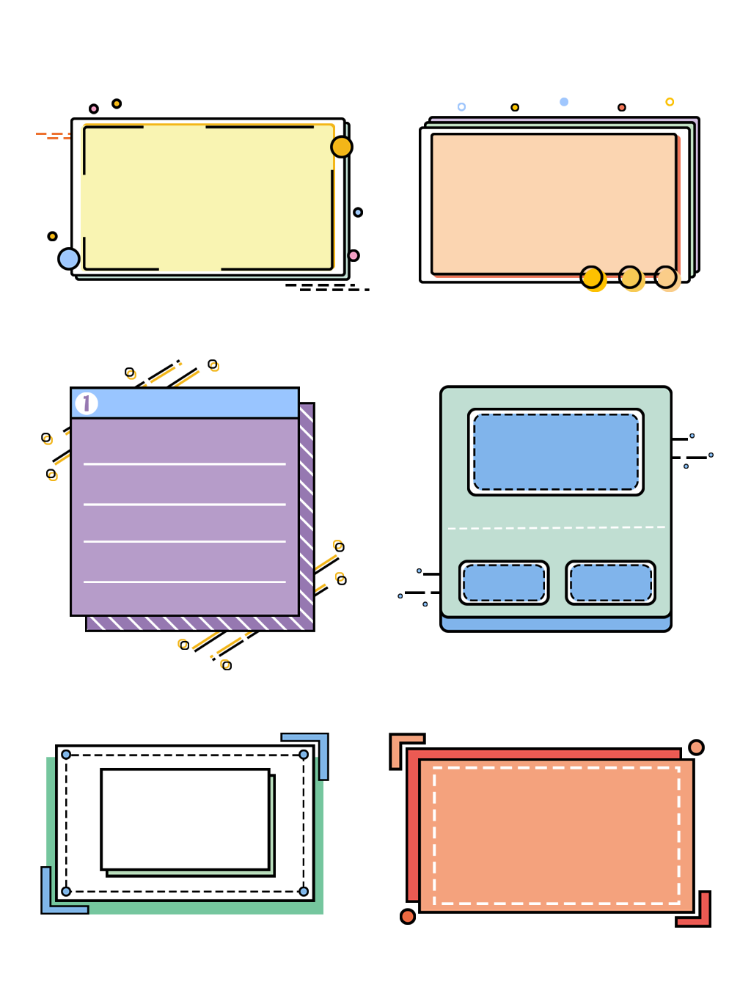 Không khí tưng bừng của một lễ hội mùa thu ở tỉnh Tuyên Quang với những kiểu đèn Trung thu độc đáo và giàu ý nghĩa.
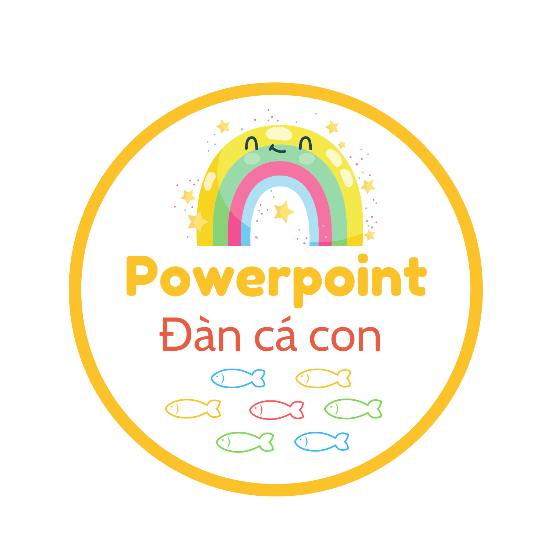 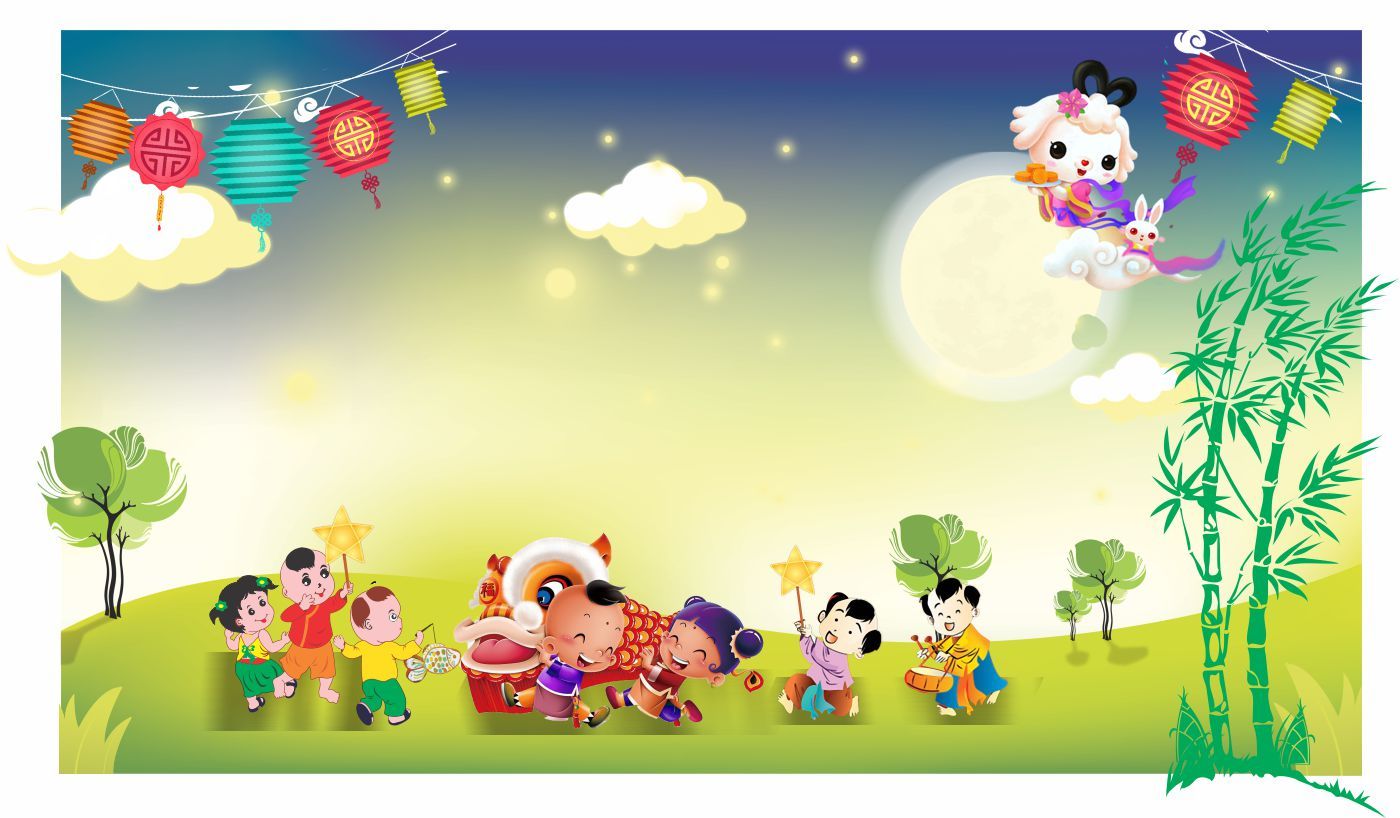 LUYỆN ĐỌC LẠI
LUYỆN ĐỌC LẠI
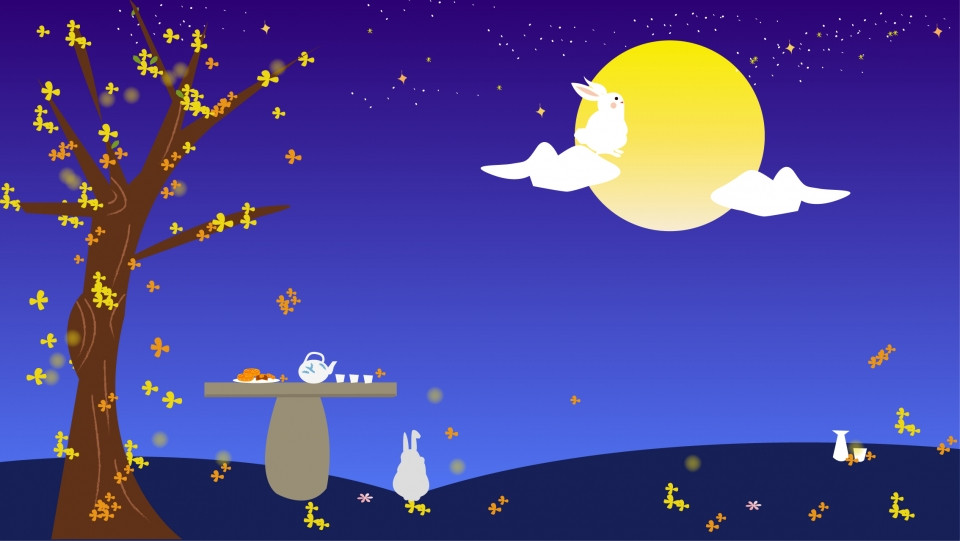 Giọng đọc toàn bài
Giọng đọc toàn bài
Giọng đọc toàn bài thong thả, chậm rãi, vui tươi, nhấn giọng những từ ngữ thể hiện vẻ đẹp của cảnh lễ hội, hình ảnh các loại đèn Trung thu, cảm xúc trước những hình ảnh đèn Trung thu rực rỡ trong lễ hội.
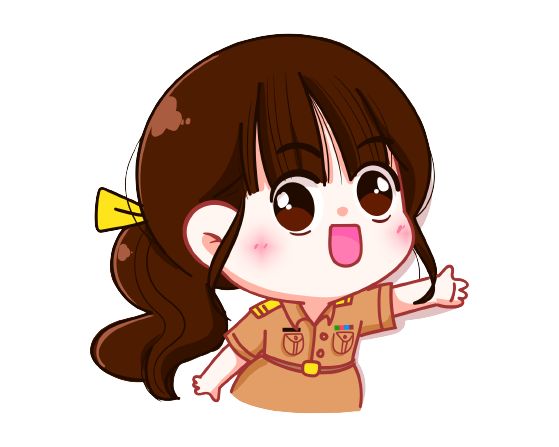 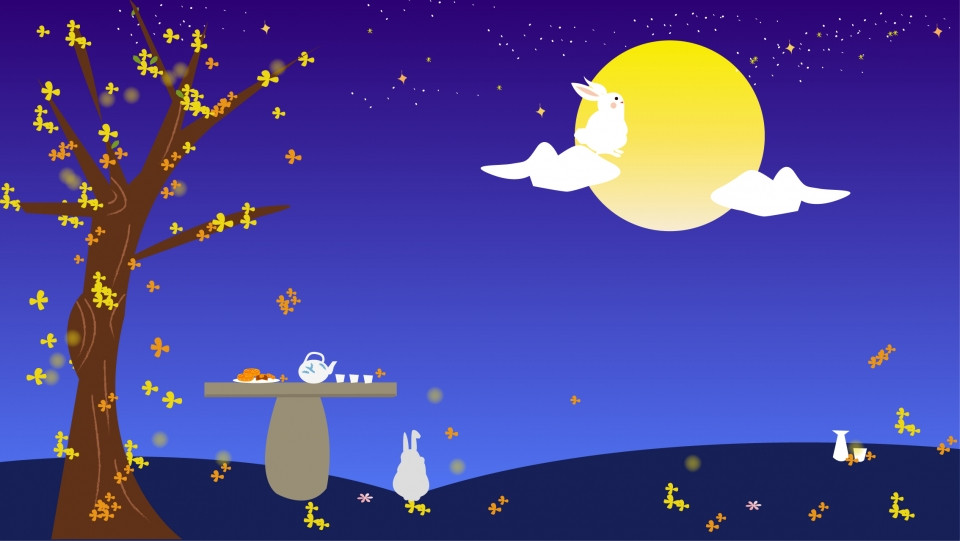 Lắng nghe đọc mẫu
Độc đáo lễ hội đèn Trung thu
Cứ mỗi độ thu về, vào lễ hội Trung thu, phố phường Tuyên Quang lại bừng lên lộng lẫy với đủ sắc màu và kiểu dáng độc đáo của những chiếc đèn khổng lồ.
     Trước lễ hội khoảng một tuần, những chiếc xe gắn đèn màu đã mang đến không khí náo nức rộn rã cho các ngả đường của thành phố.
Người lớn vui vẻ đẩy xe đèn, trẻ em hớn hở ngồi trên xe thích thú ngắm nhìn phố phường ngày hội. Đèn ông sao rực rỡ, đèn rồng, đèn phượng bay bổng; đèn rùa và thỏ, đèn hình cô Tấm và quả thị gợi nhắc những câu chuyện cổ thân thương, đèn về các anh hùng dân tộc mang theo niềm tự hào sâu sắc.
     Lễ hội đèn Trung thu còn là dịp để người dân Tuyên Quang sống lại với tuổi thơ đầy sắc màu. Mọi người luôn mong chờ đến lễ hội để đón xem những chiếc đèn khổng lồ được làm từ đôi bàn tay khéo léo, chan chứa tình yêu quê hương của các nghệ nhân.
Mai Hương
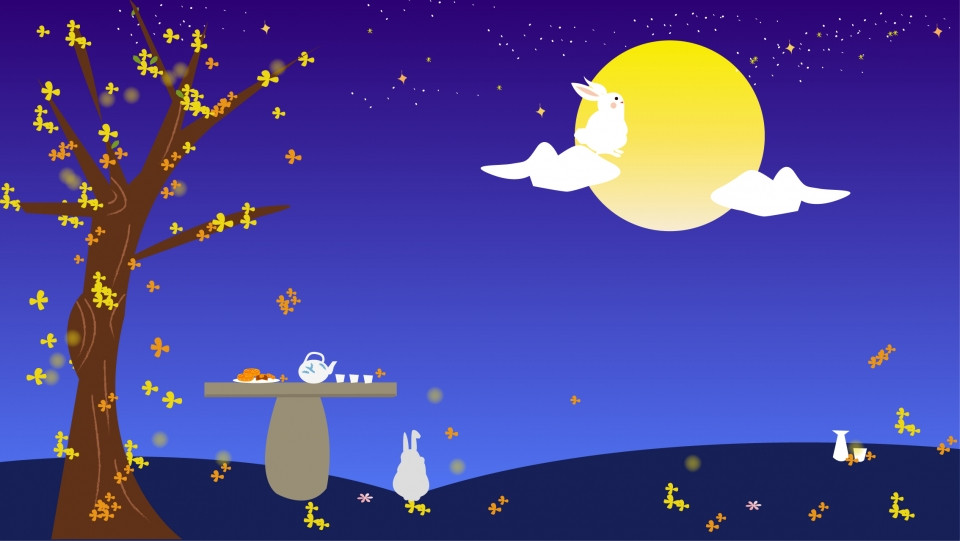 Luyện đọc trong nhóm
Luyện đọc trong nhóm
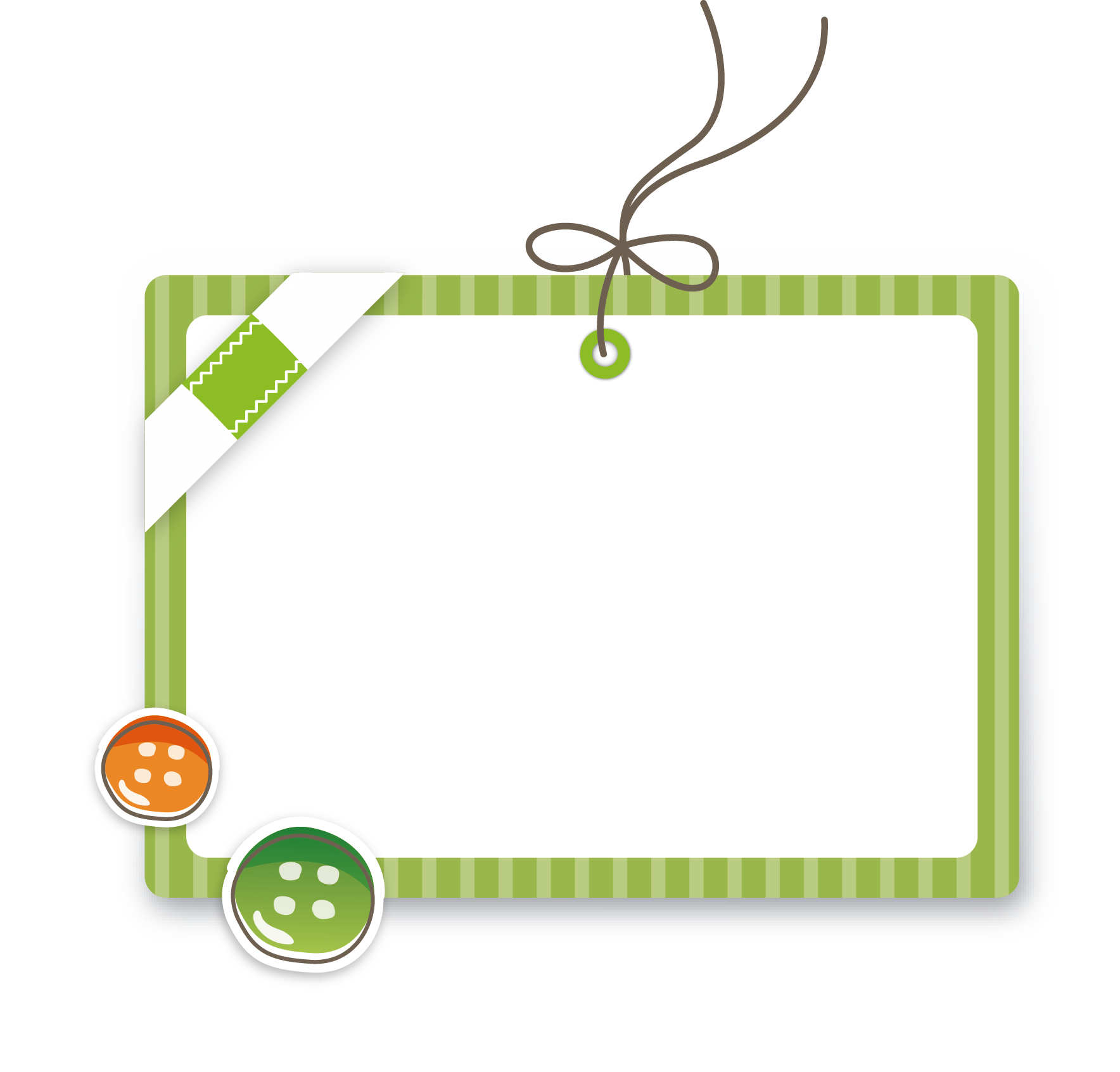 Yêu cầu
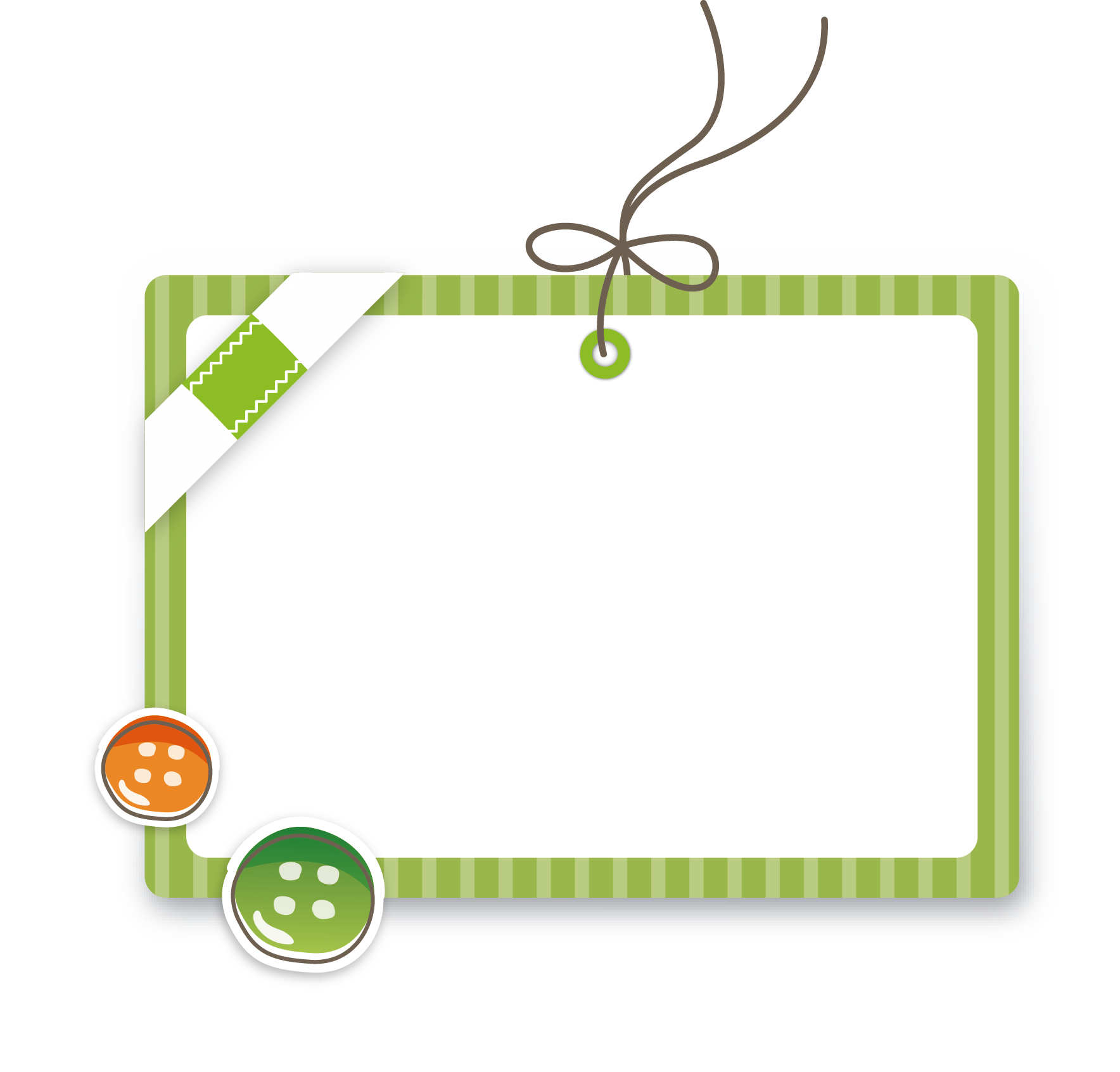 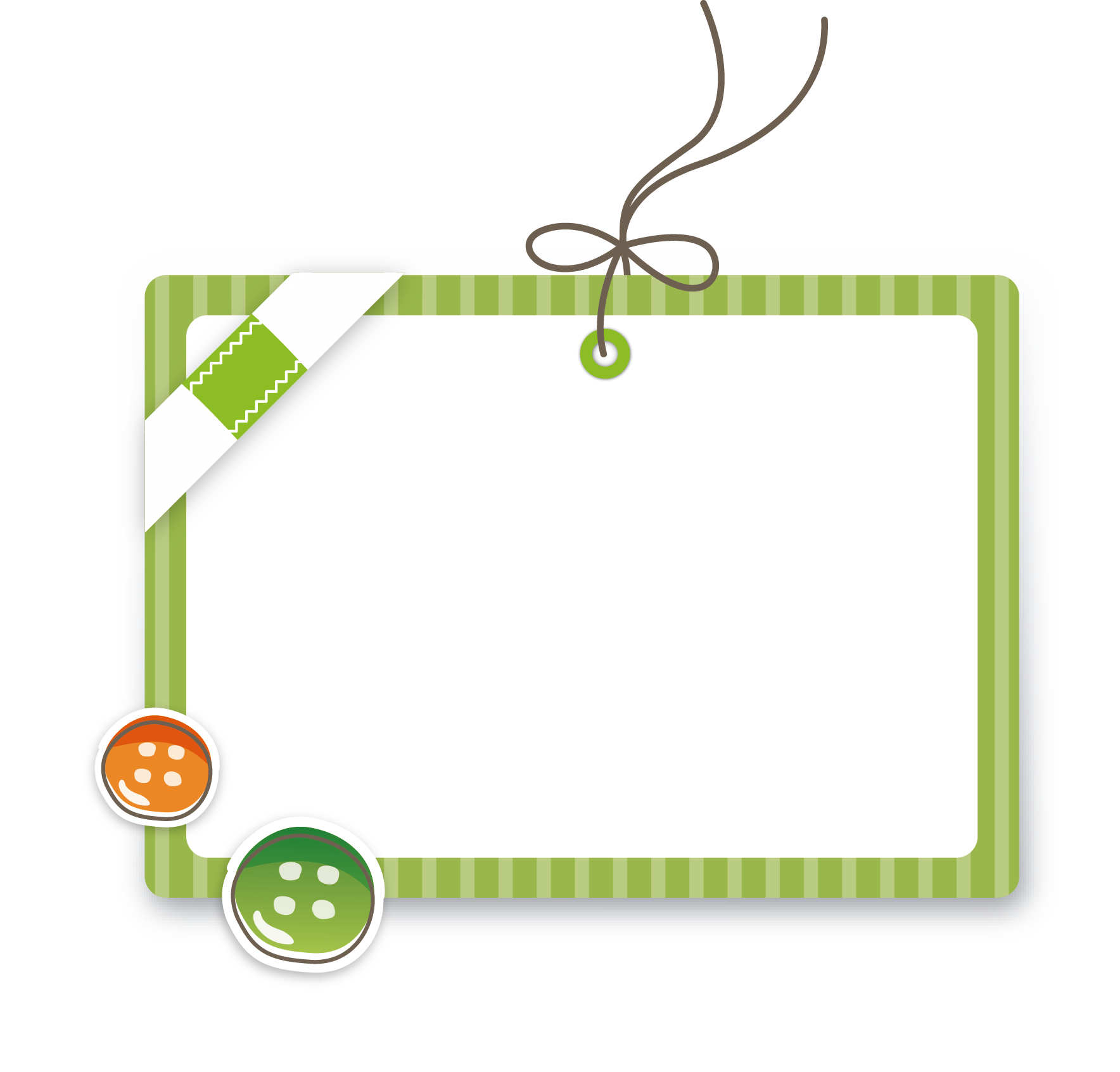 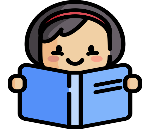 Phân công đọc theo đoạn
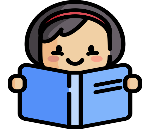 Tiêu chí đánh giá
Tất cả thành viên đều đọc
Tiêu chí đánh giá
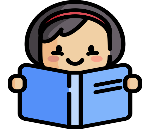 Giải nghĩa từ cùng nhau
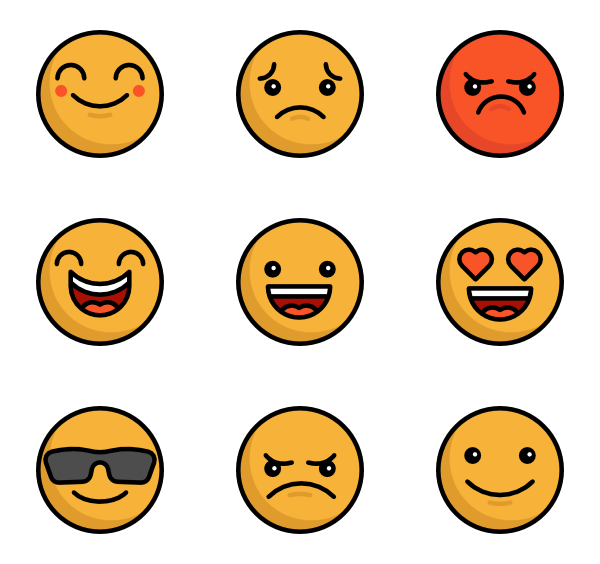 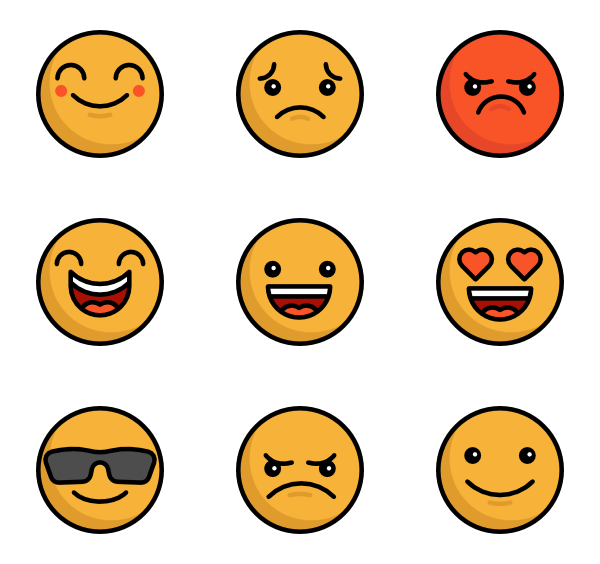 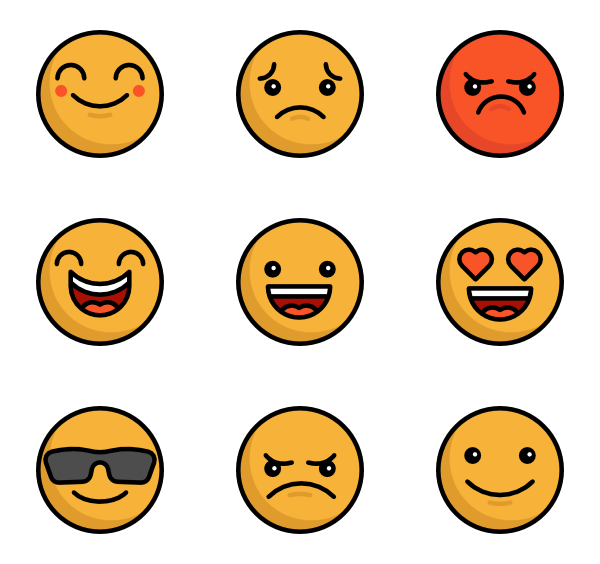 1
3
2
1
3
2
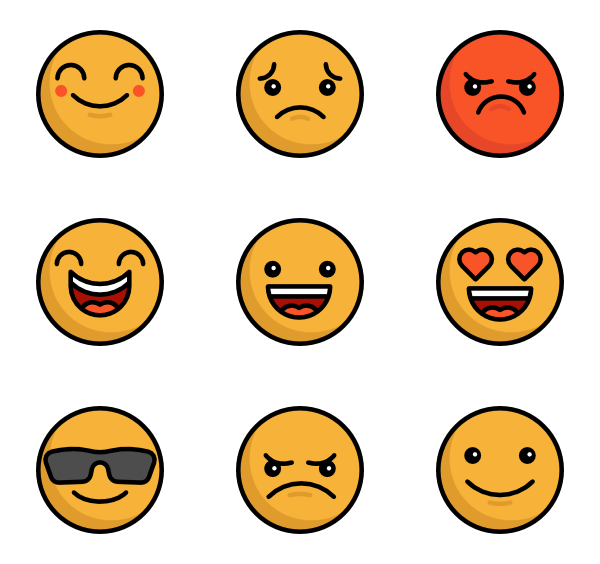 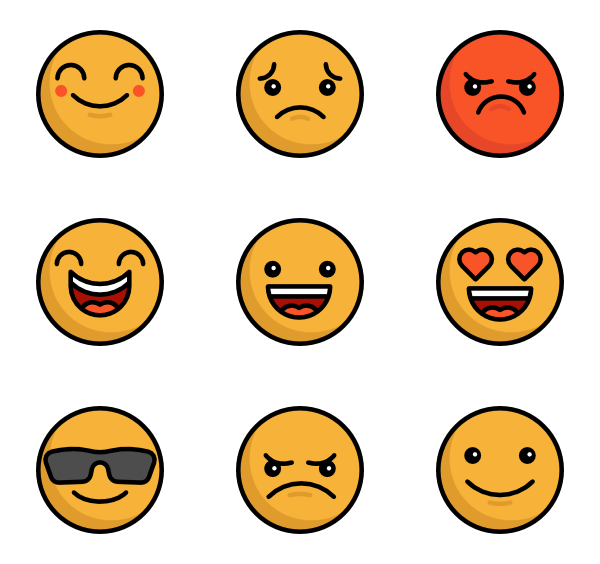 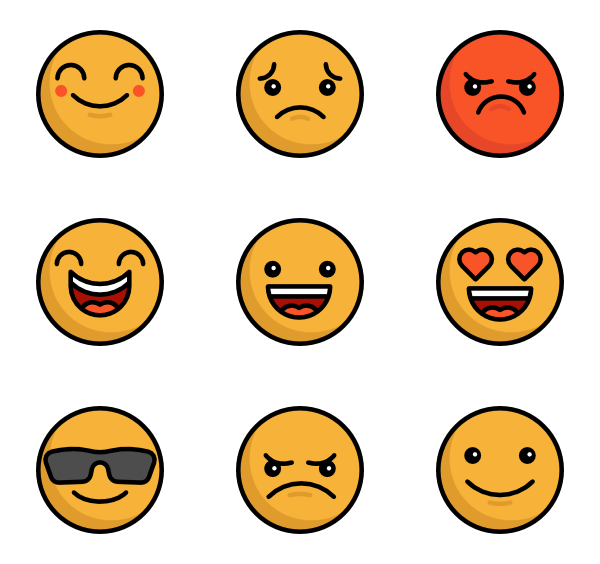 Ngắt nghỉ đúng chỗ
Ngắt nghỉ đúng chỗ
Đọc đúng
Đọc to, rõ
Đọc đúng
Đọc to, rõ
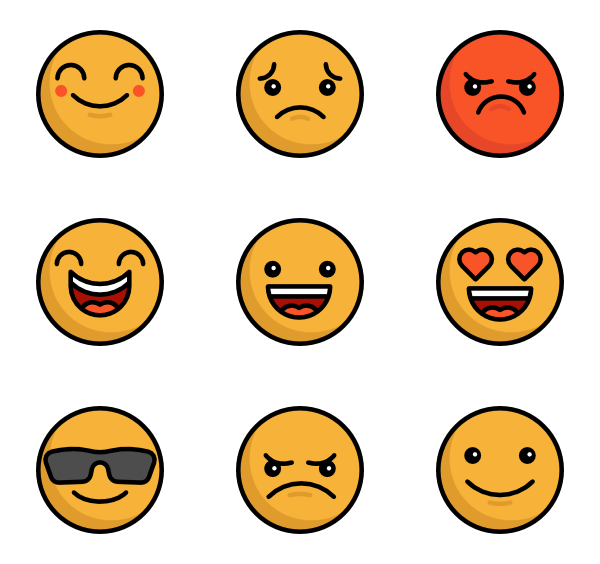 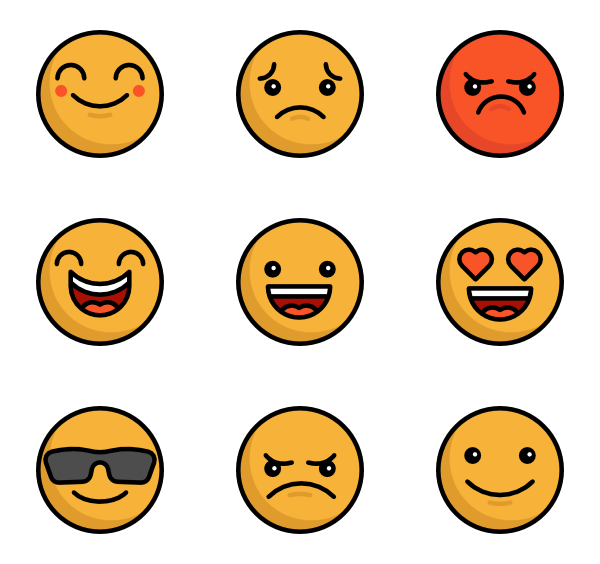 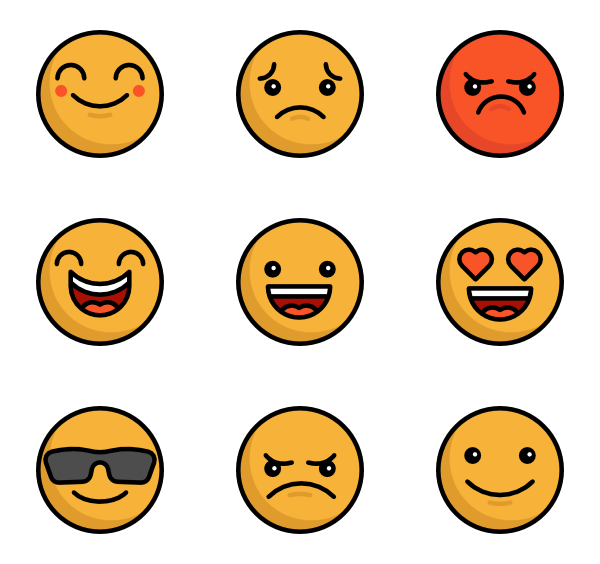 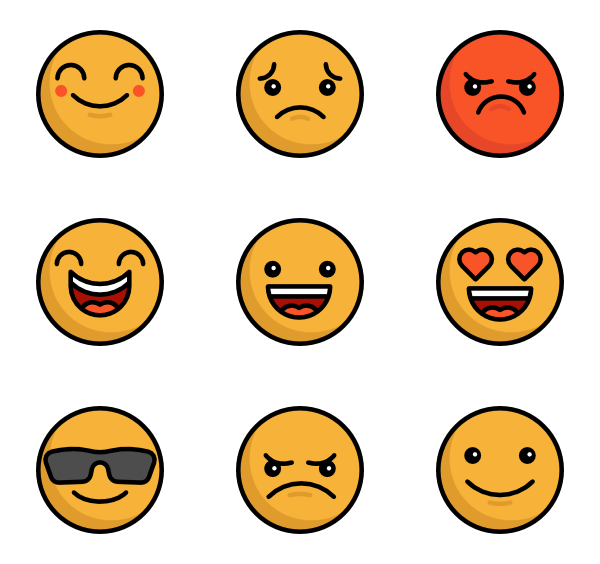 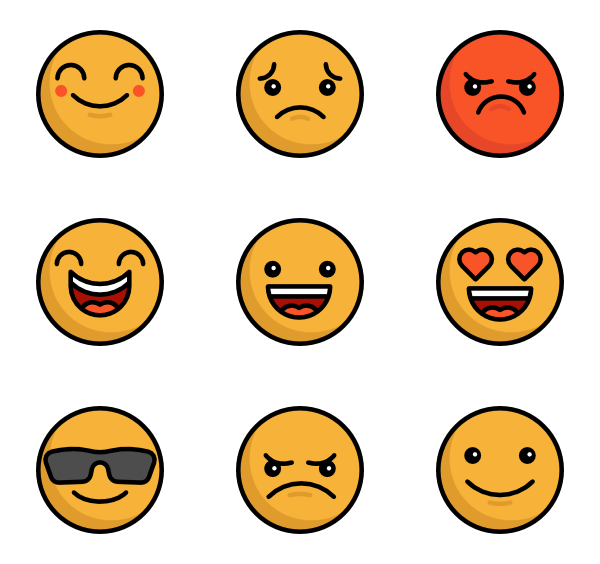 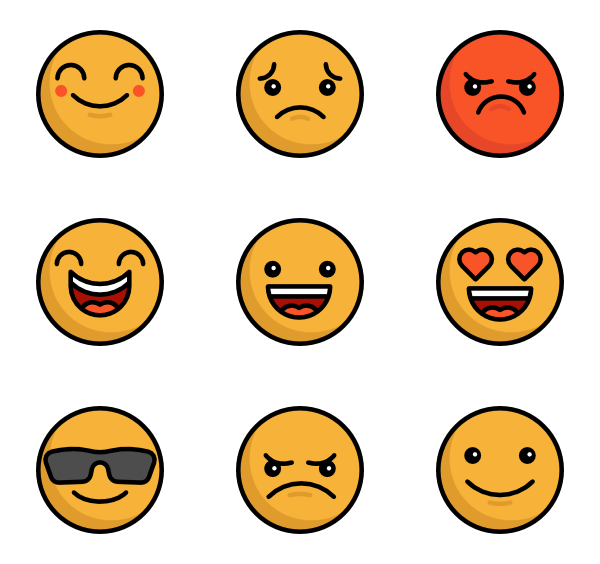 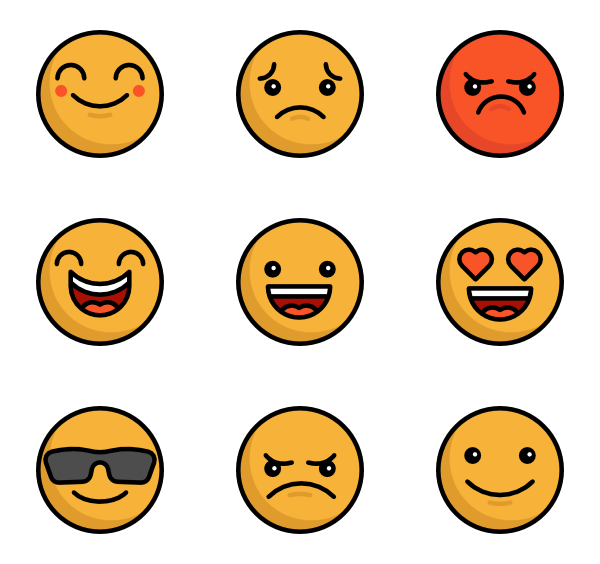 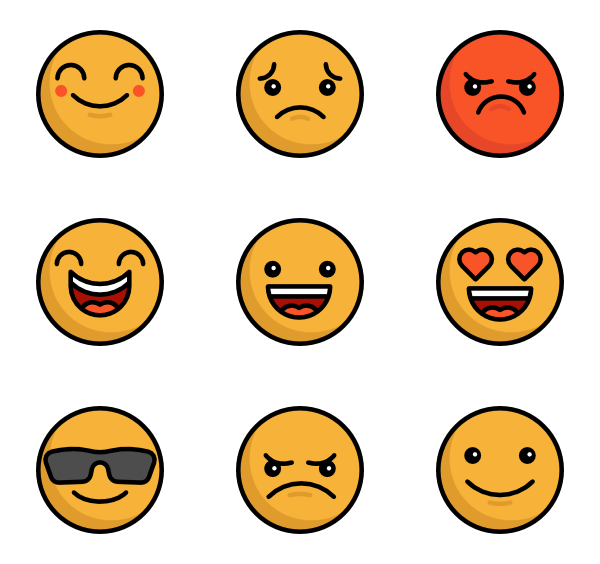 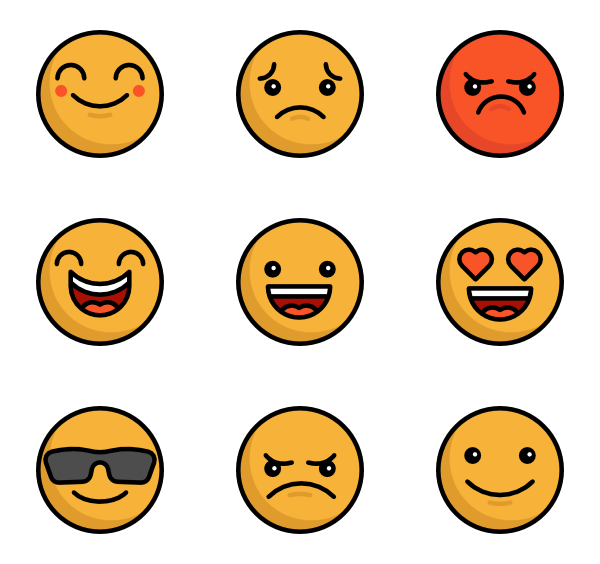 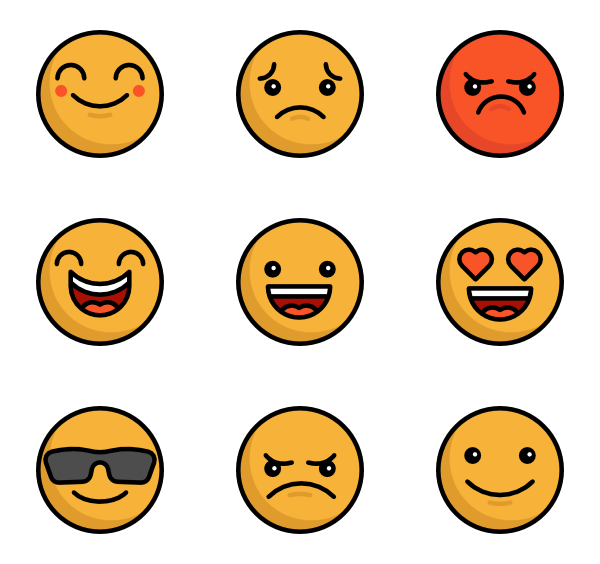 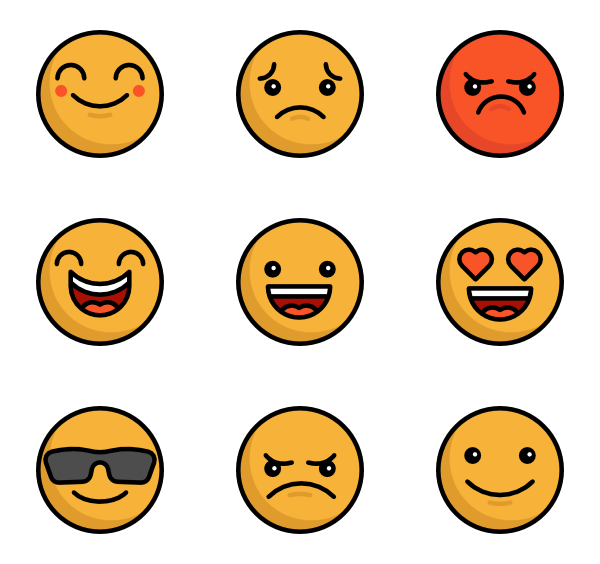 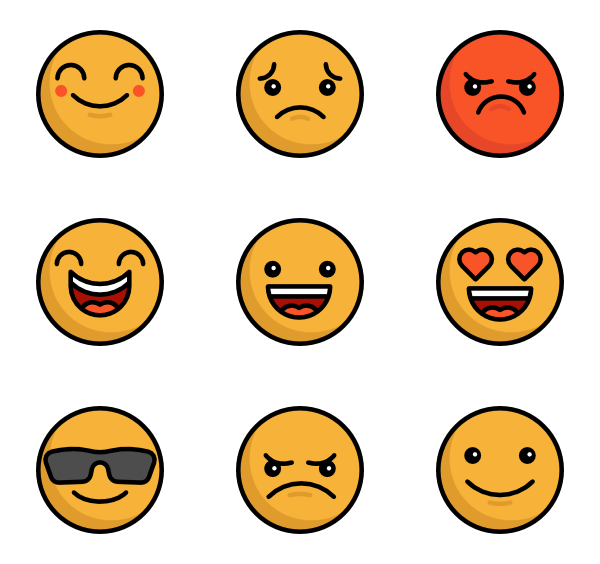 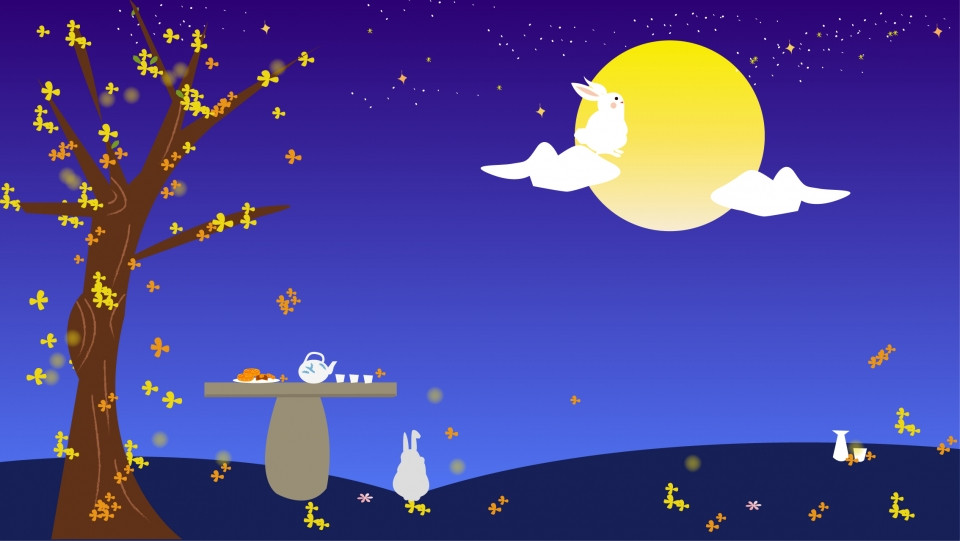 Luyện đọc trước lớp
Luyện đọc trước lớp
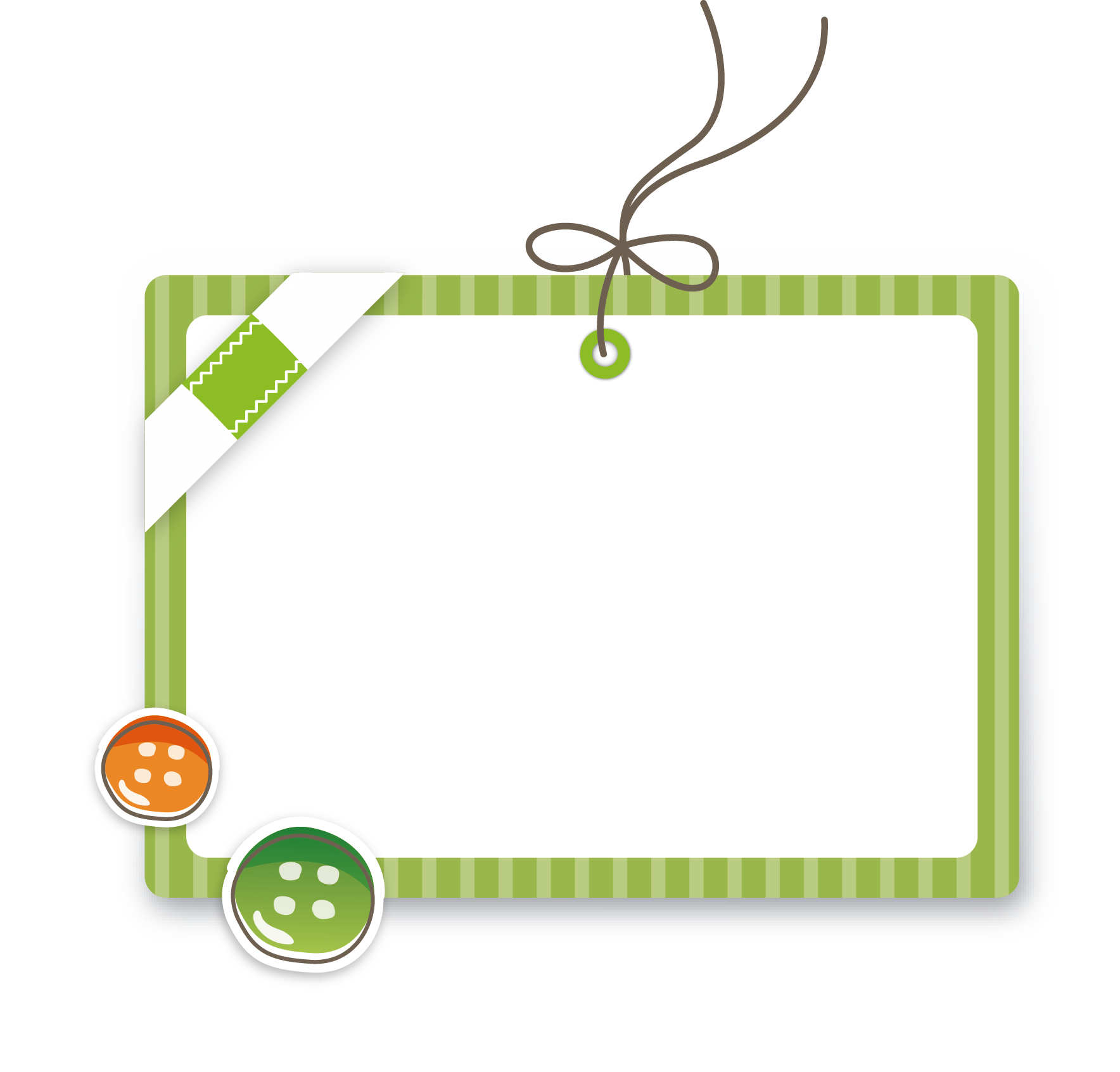 Tiêu chí đánh giá
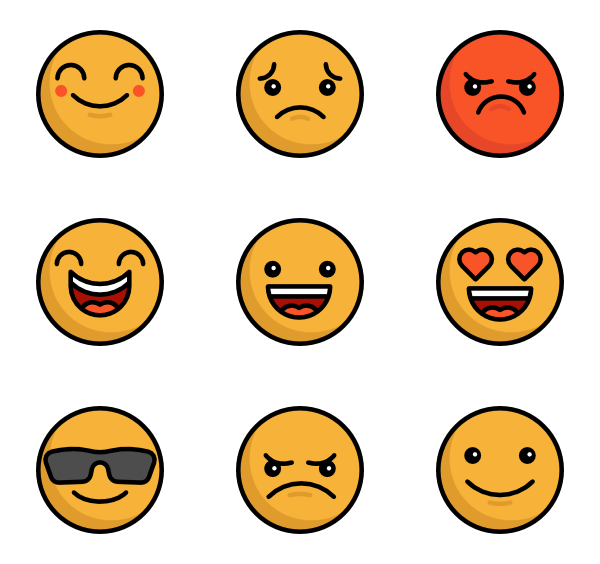 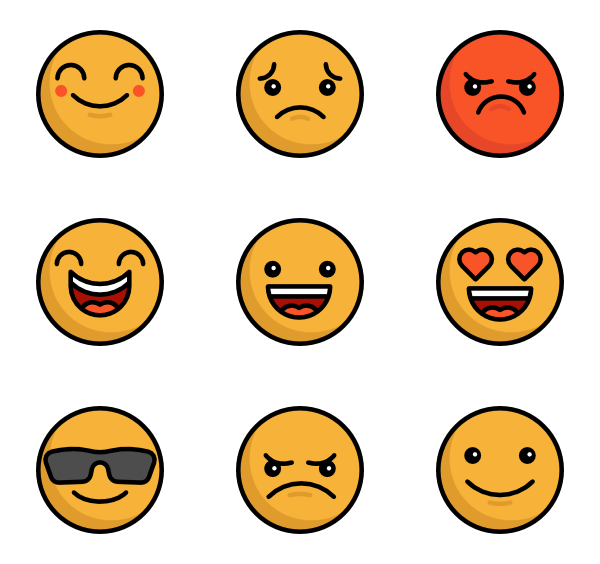 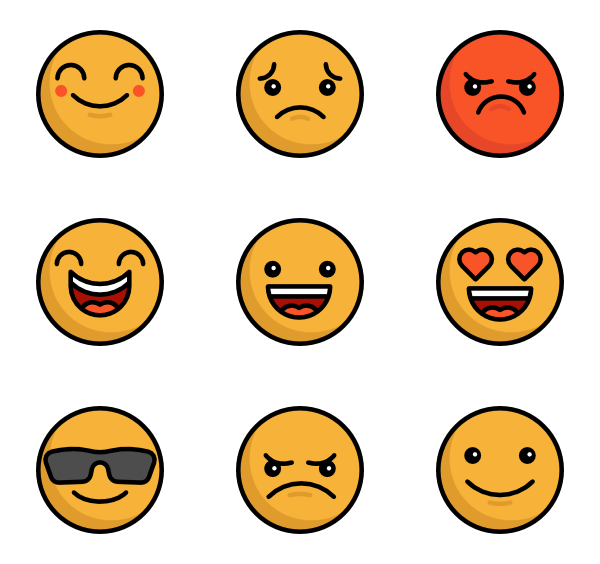 2
3
1
Đọc đúng
Đọc to, rõ
Ngắt nghỉ đúng chỗ
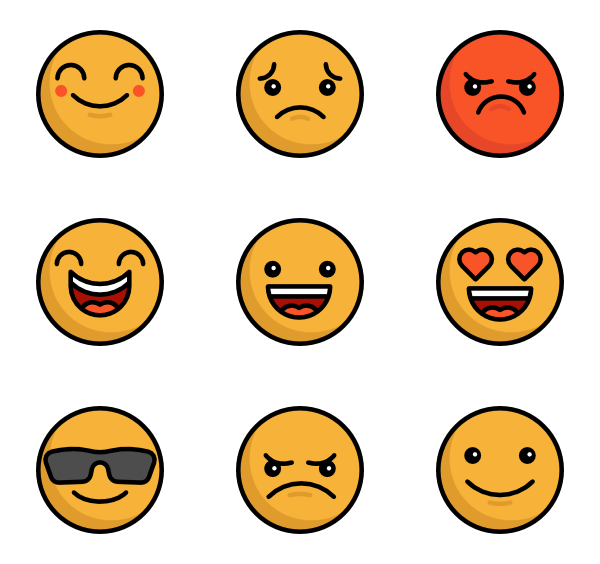 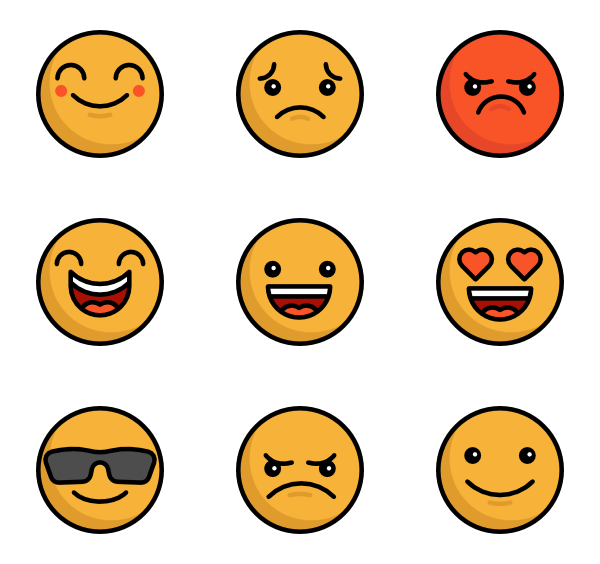 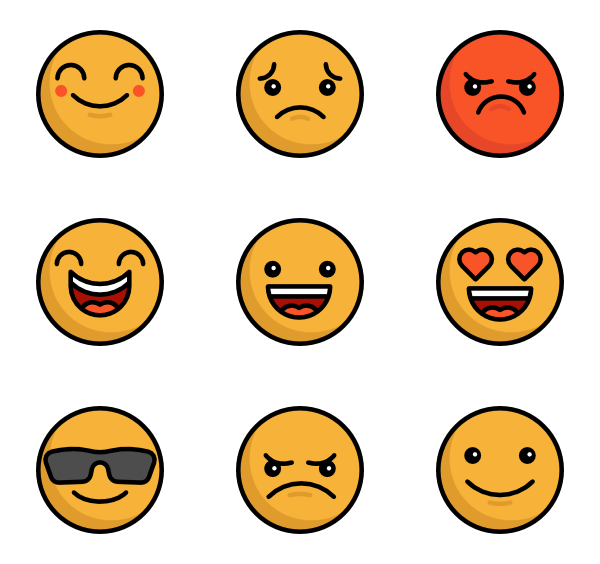 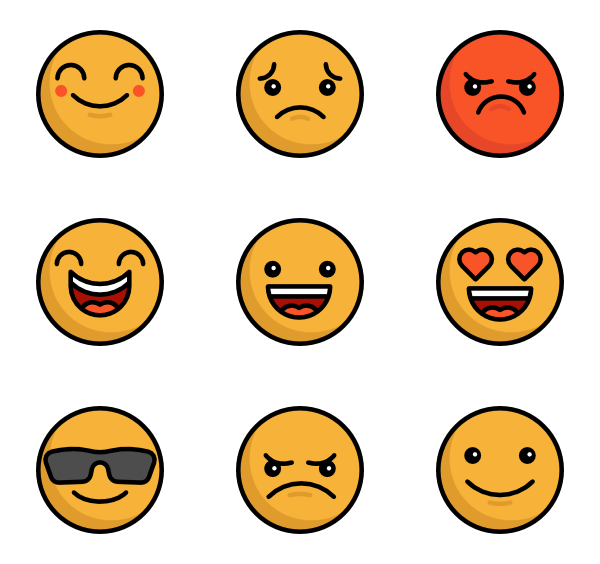 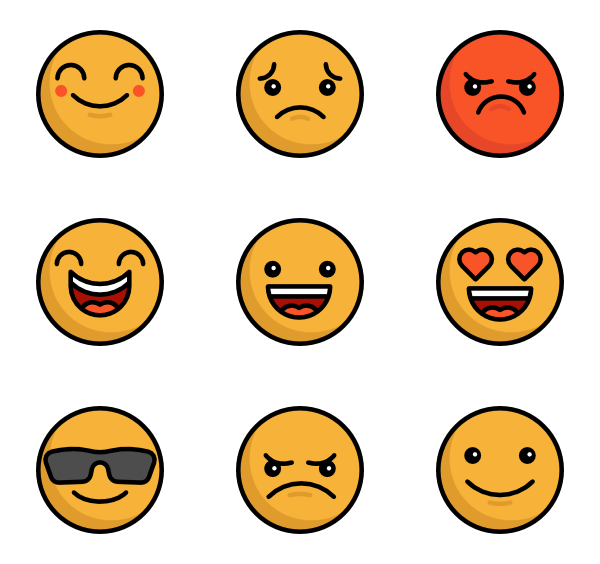 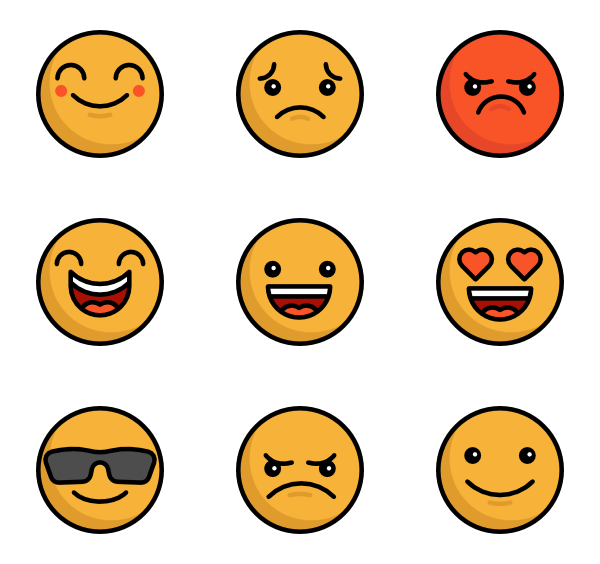 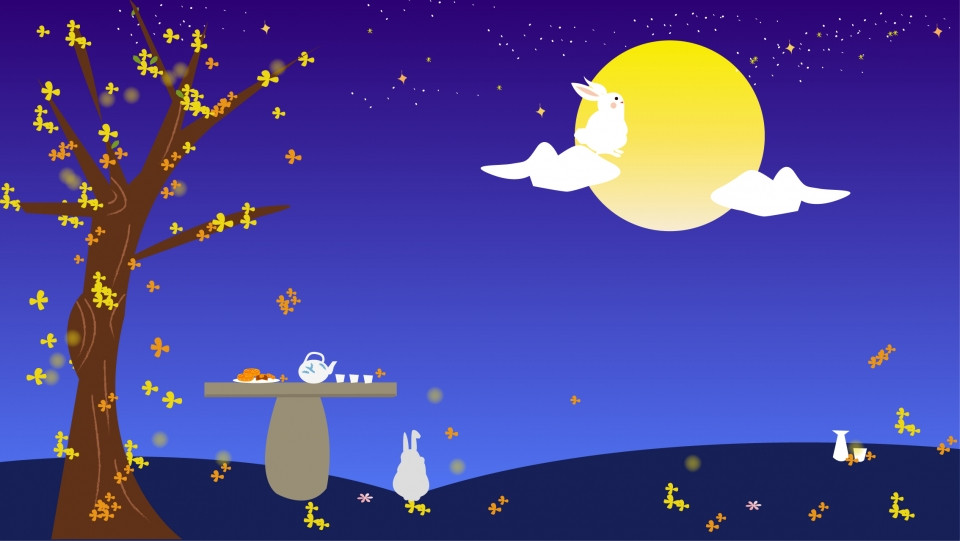 Bình chọn nhóm đọc hay
Bình chọn nhóm đọc hay
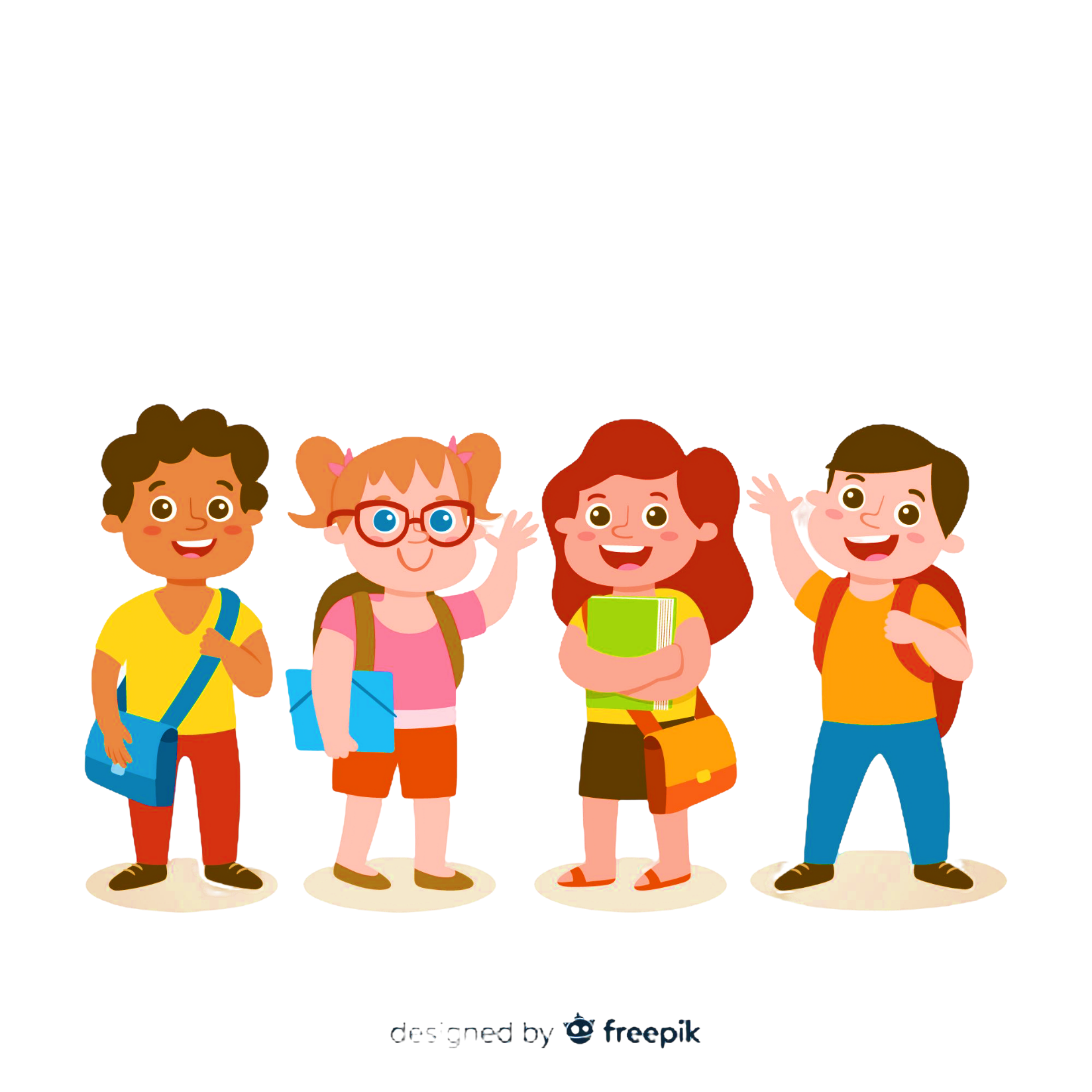 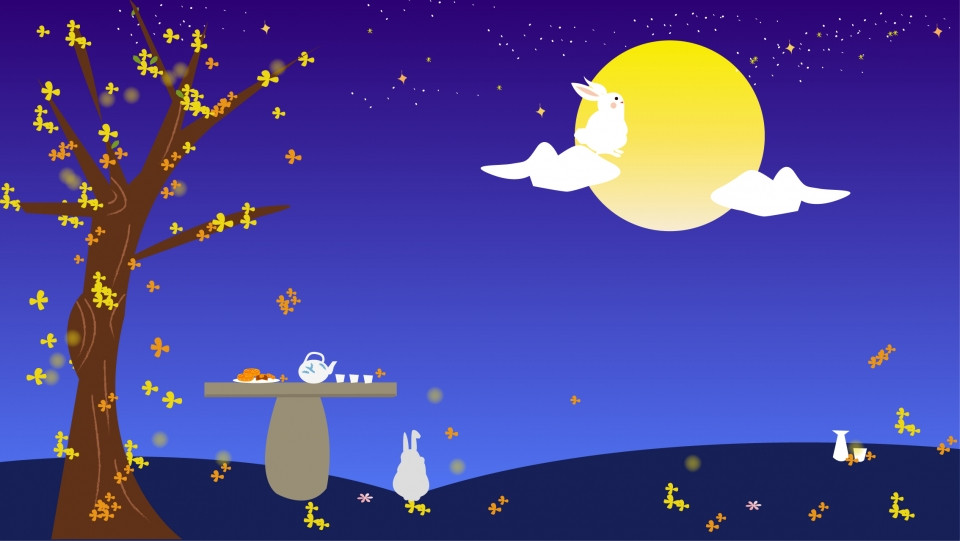 DẶN DÒ
DẶN DÒ
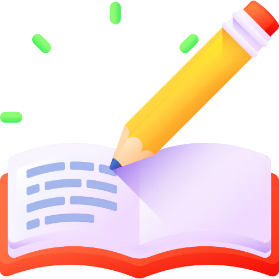 GV ĐIỀN VÀO ĐÂY
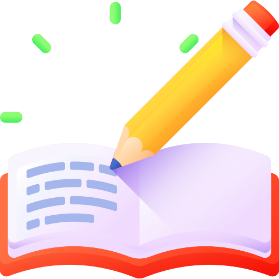 GV ĐIỀN VÀO ĐÂY
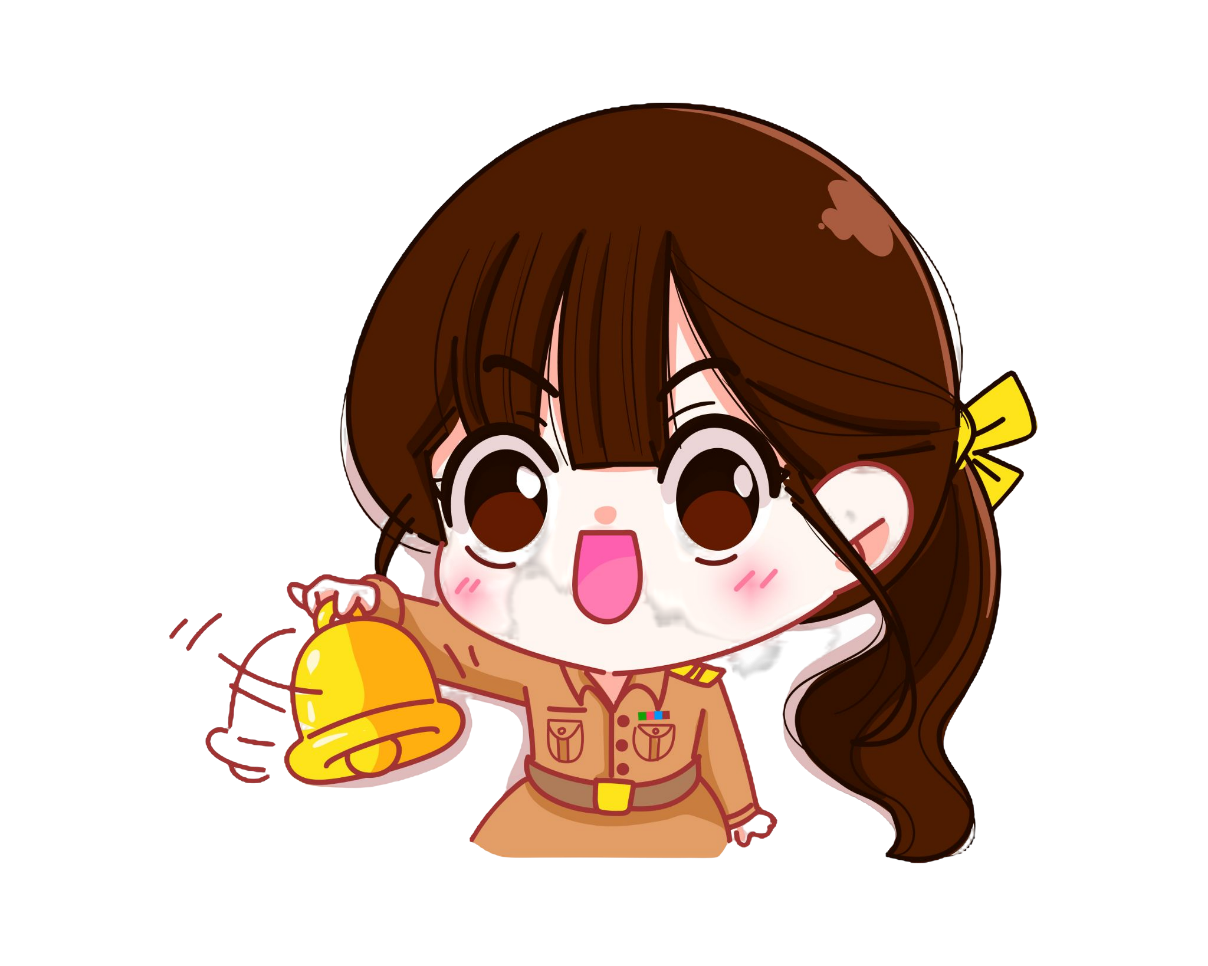 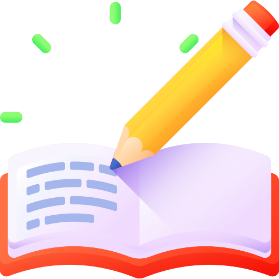 GV ĐIỀN VÀO ĐÂY
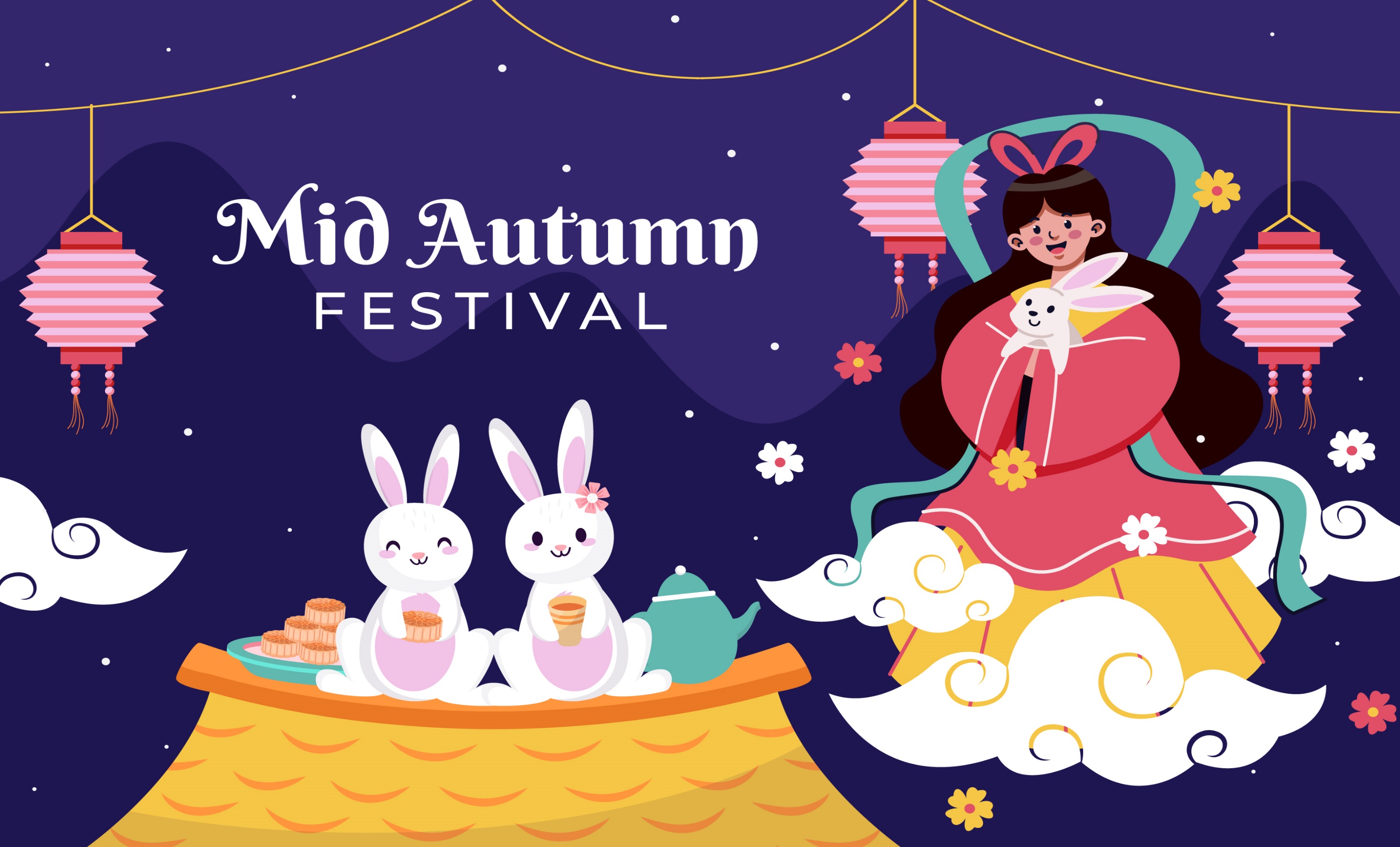 Tạm biệt và 
hẹn gặp lại!
Tạm biệt và 
hẹn gặp lại!